GREEK STORIES
by John Taylor

PART I: 1-30
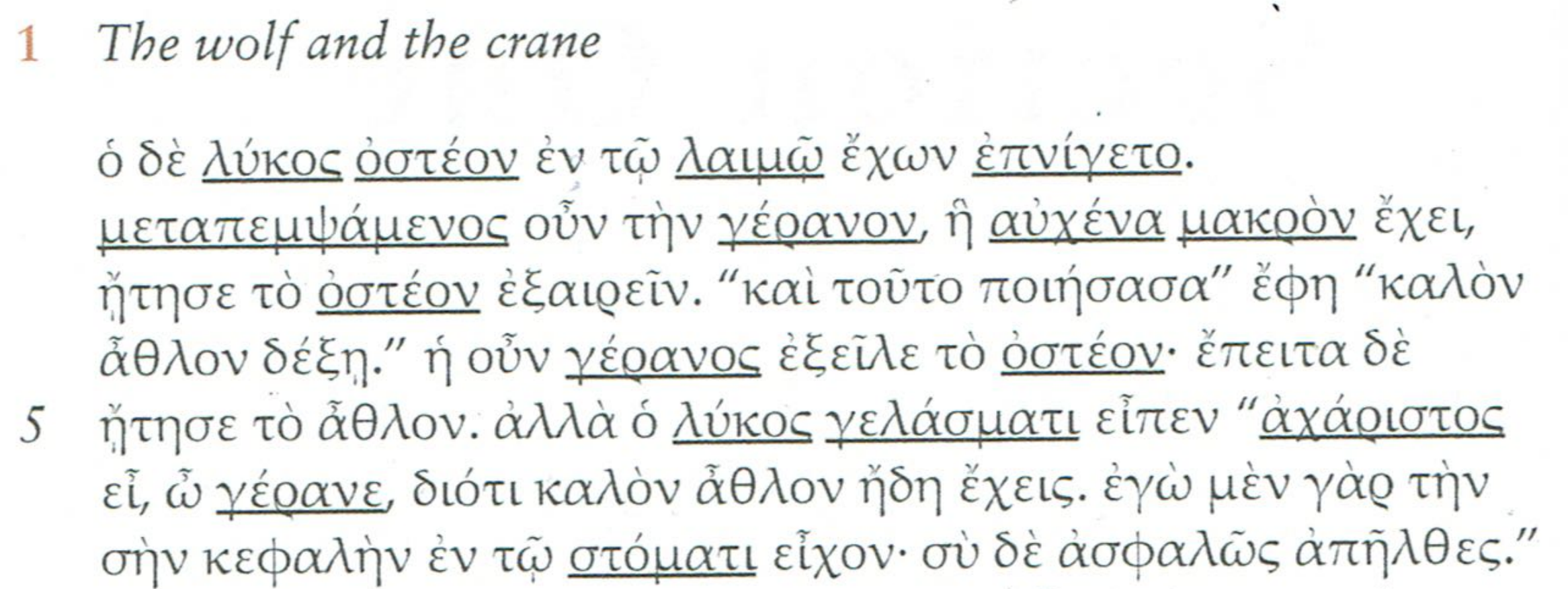 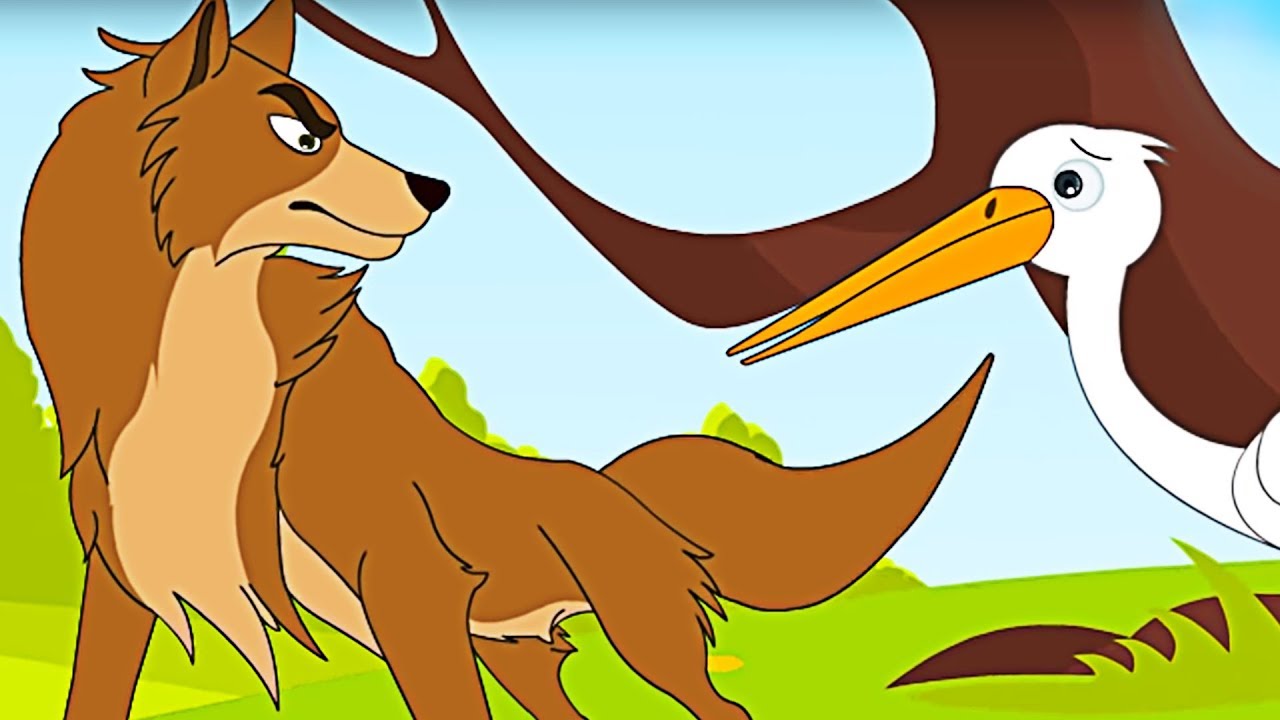 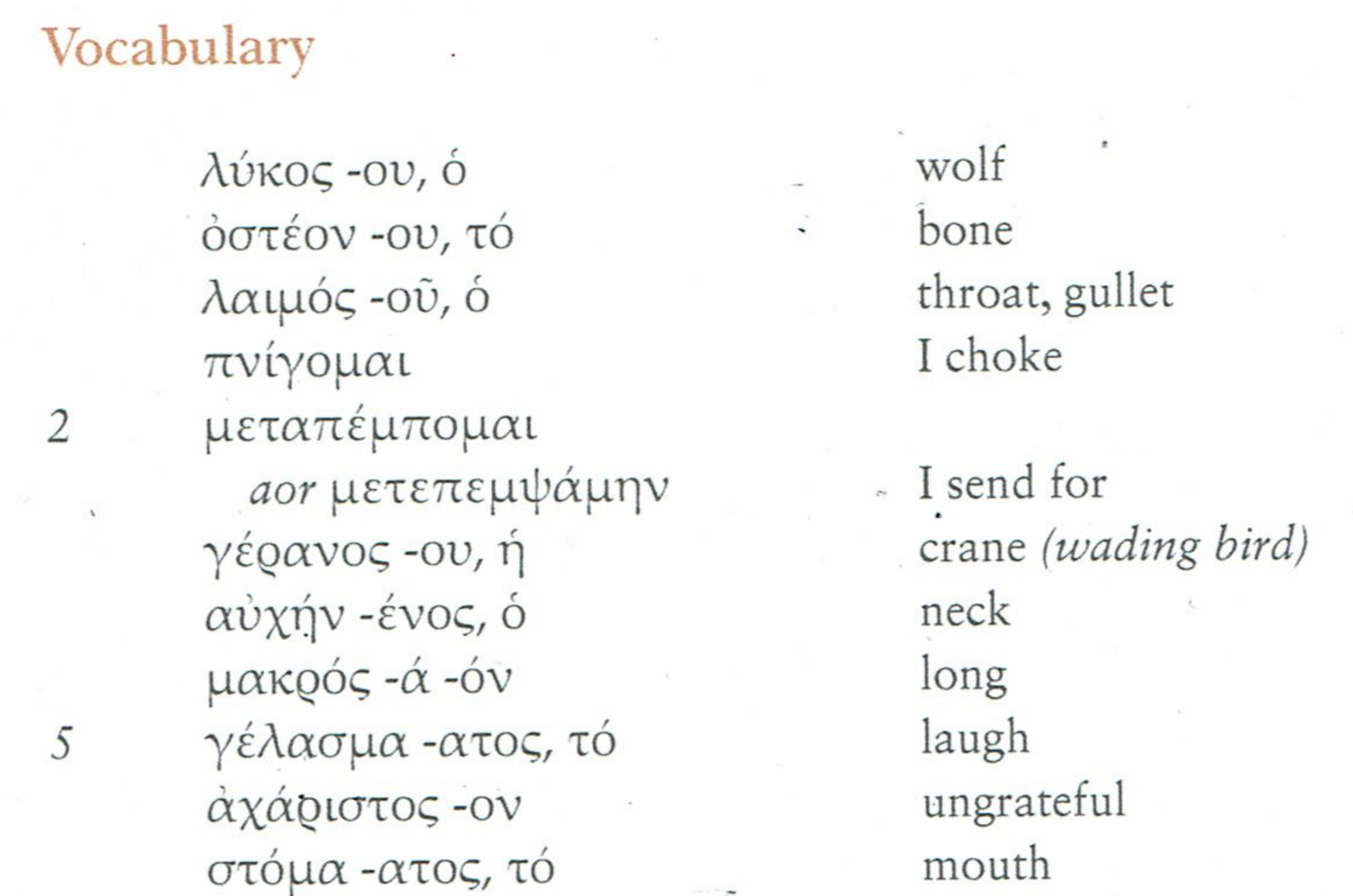 After you’ve translated the story, watch the video here:
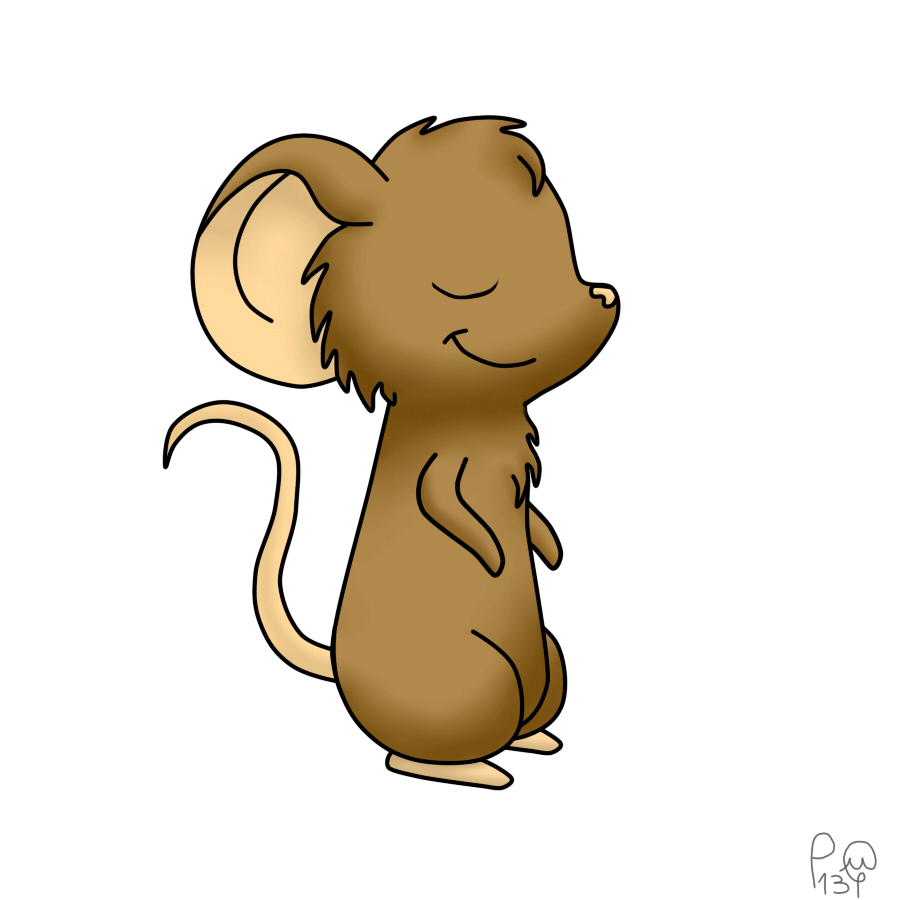 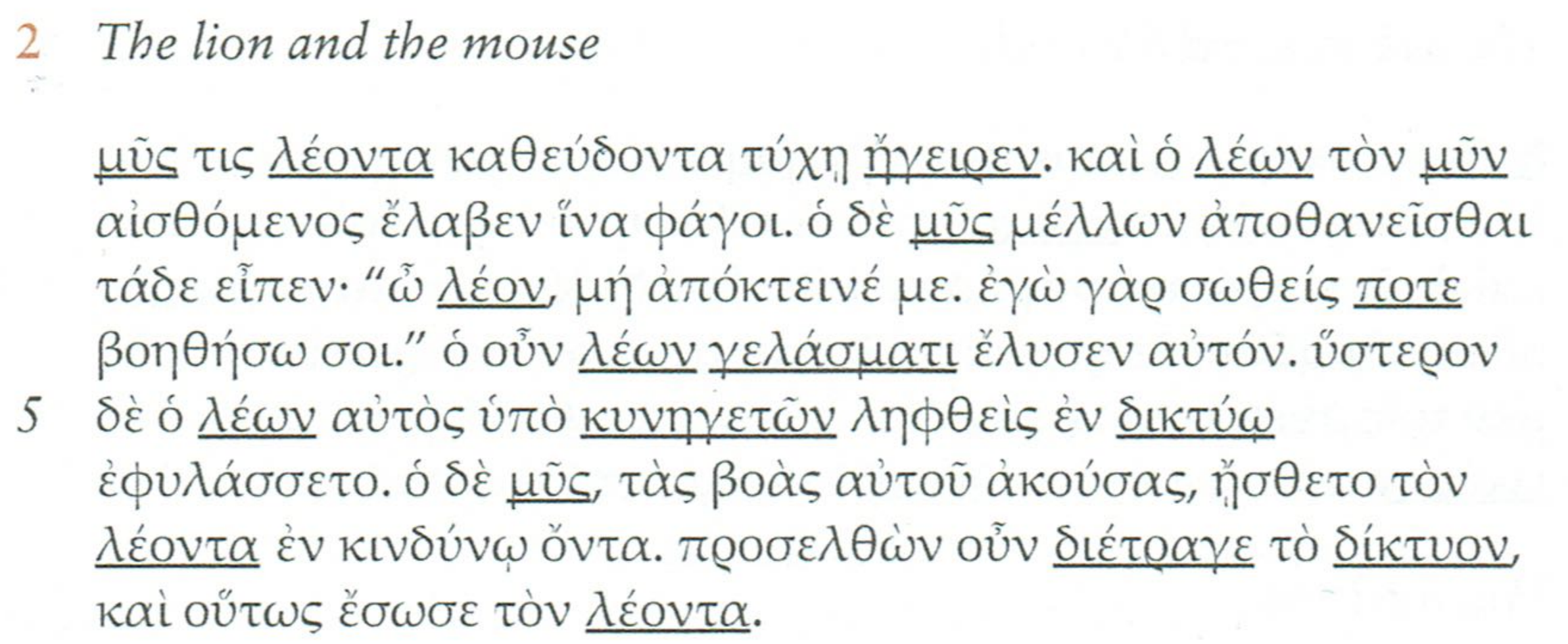 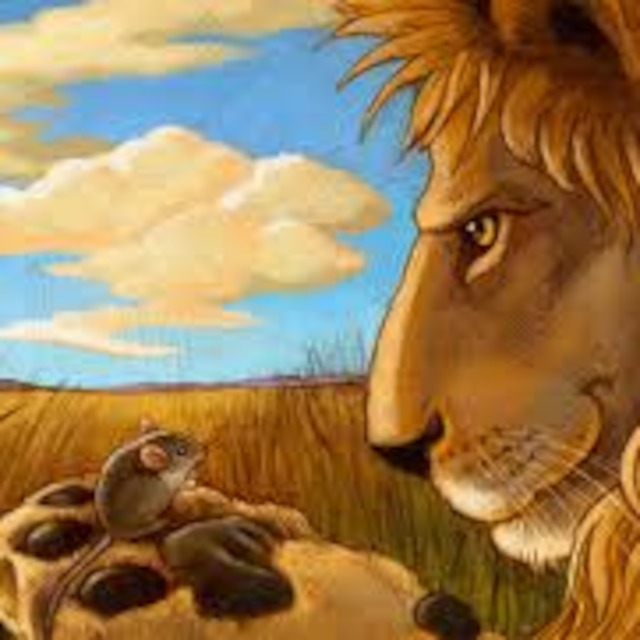 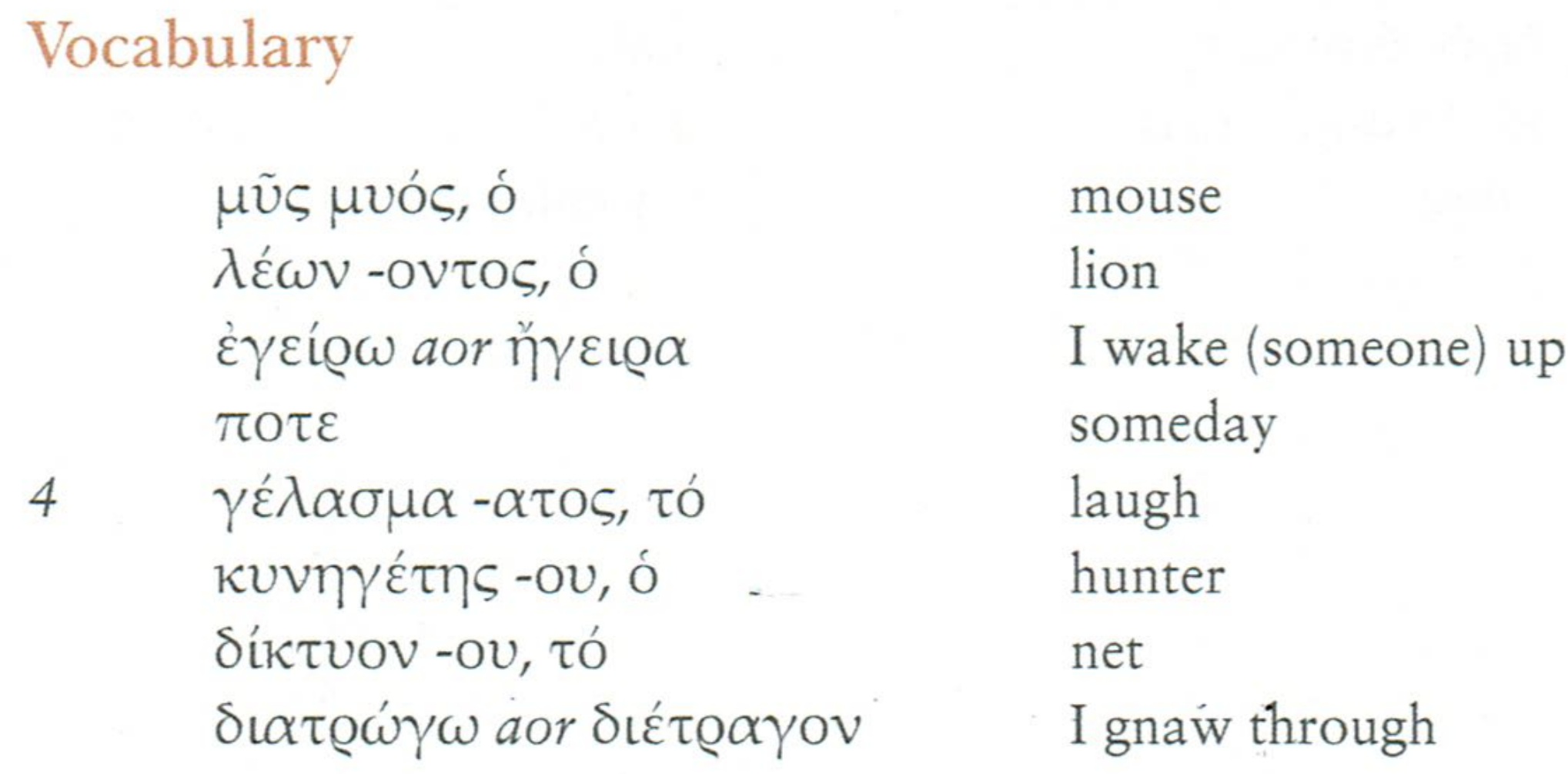 After you’ve translated the story, watch the video here.
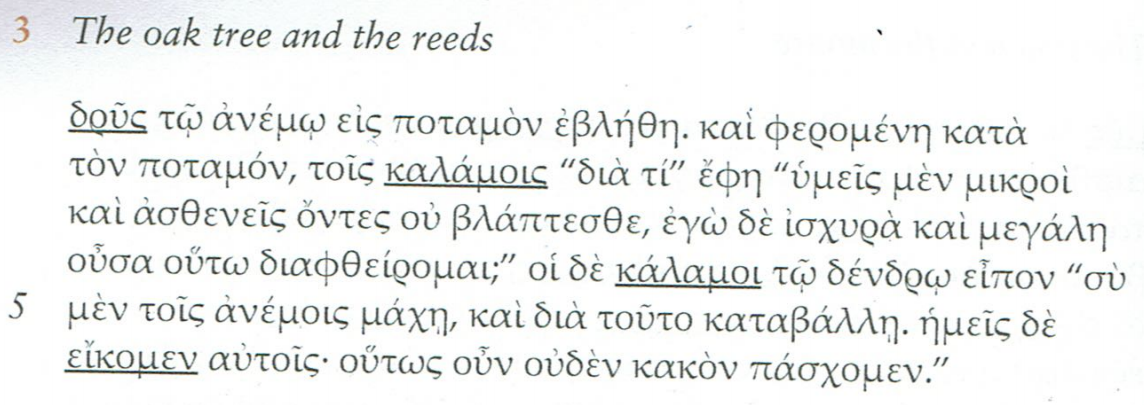 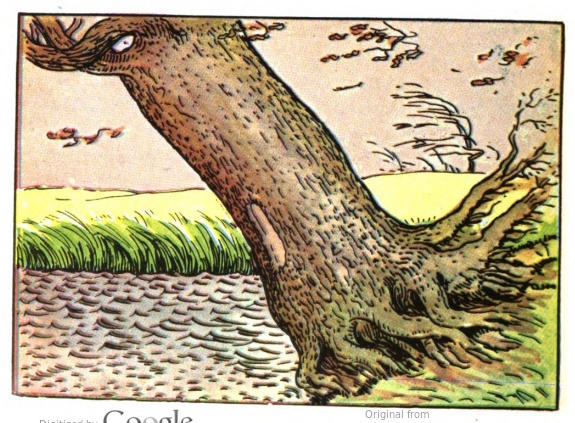 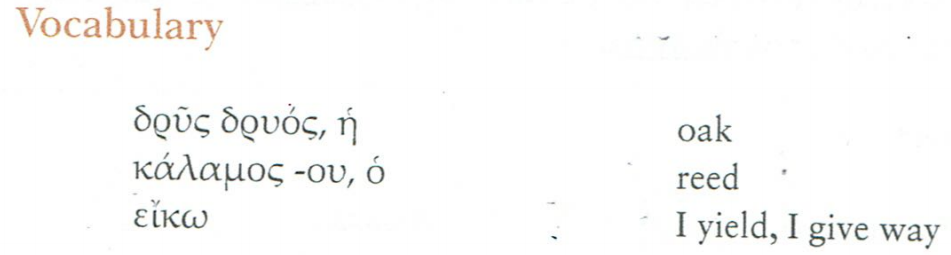 Weird version of the story
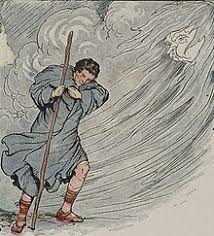 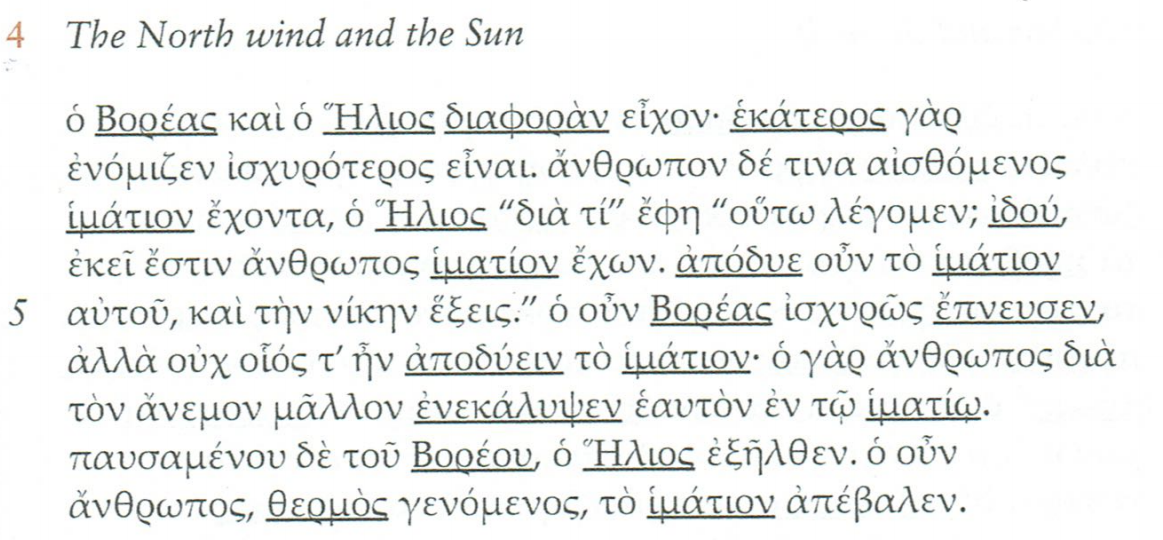 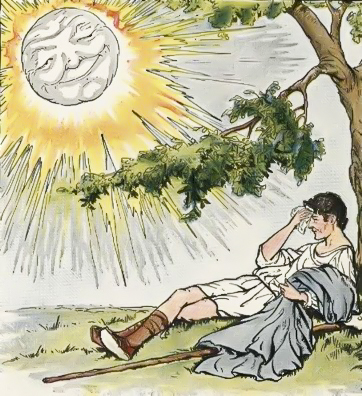 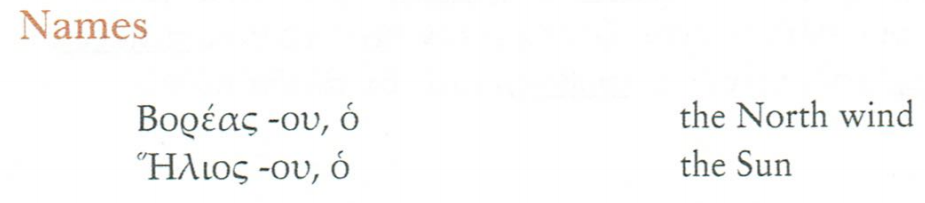 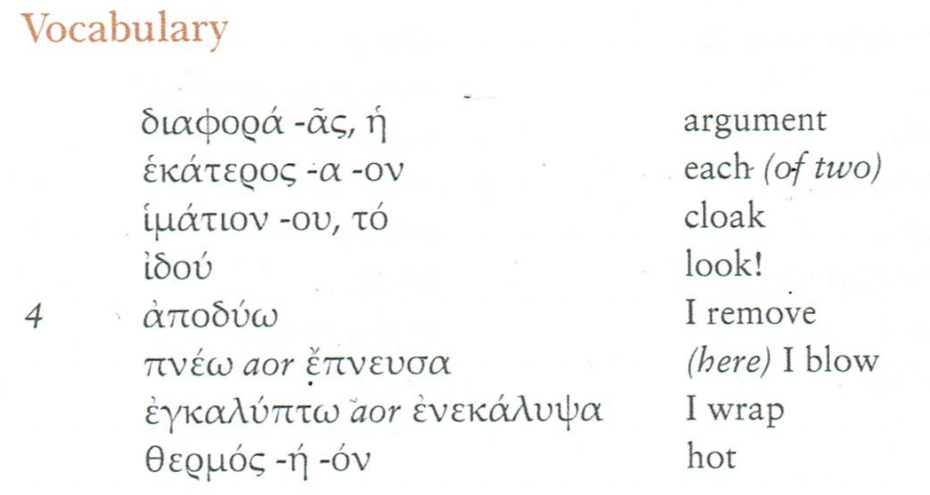 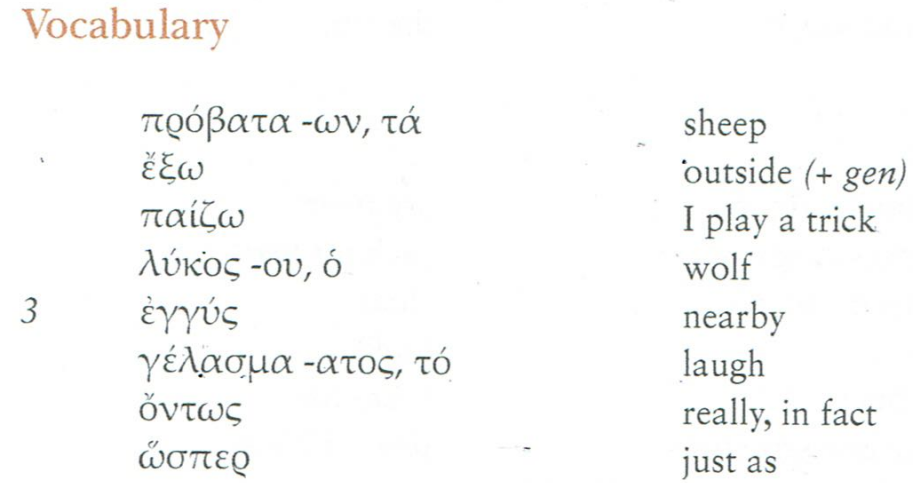 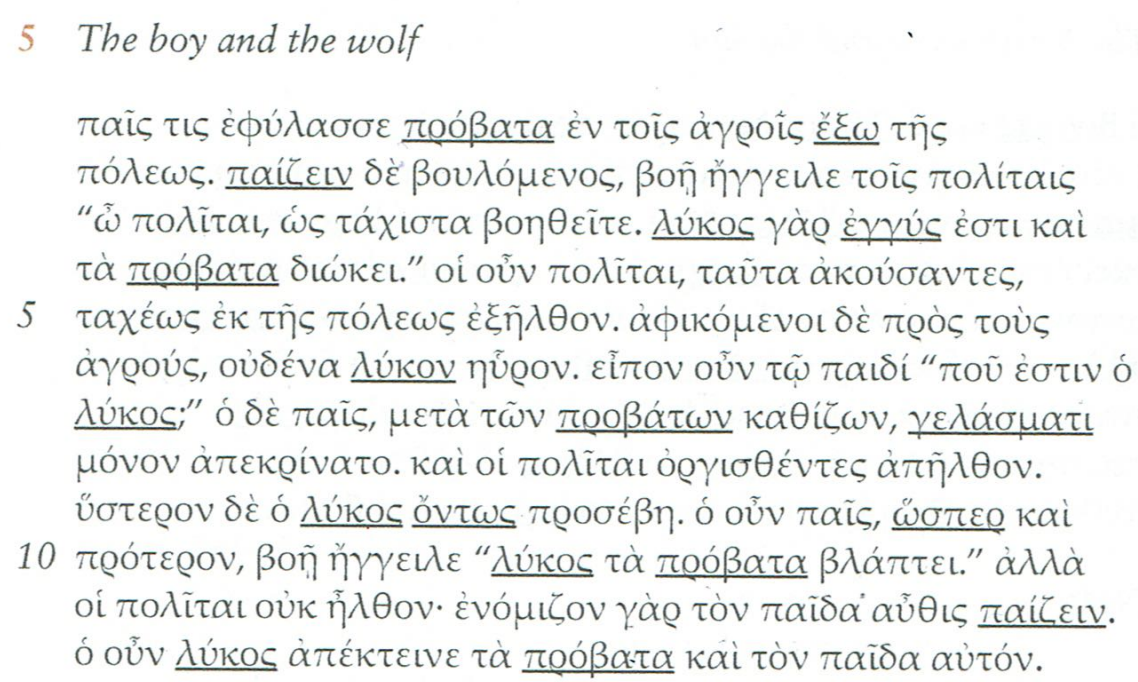 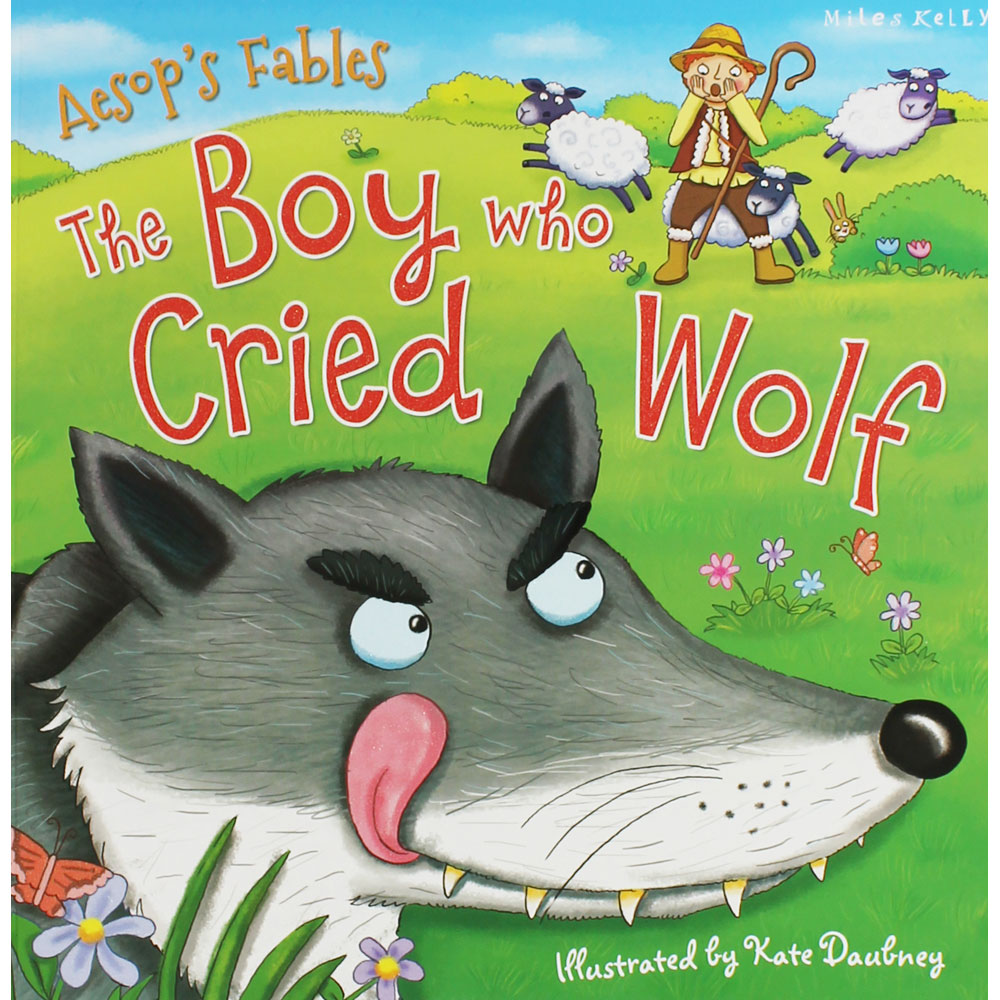 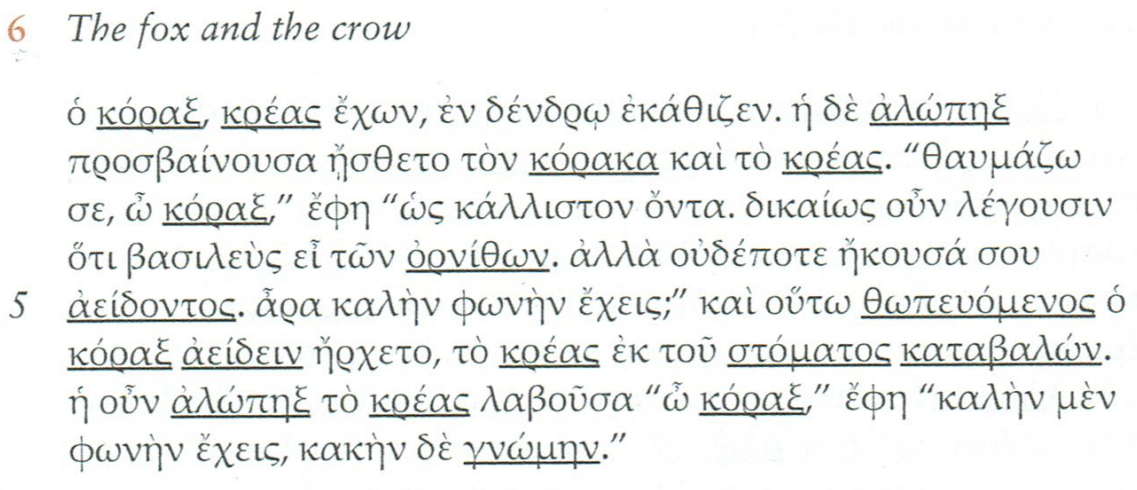 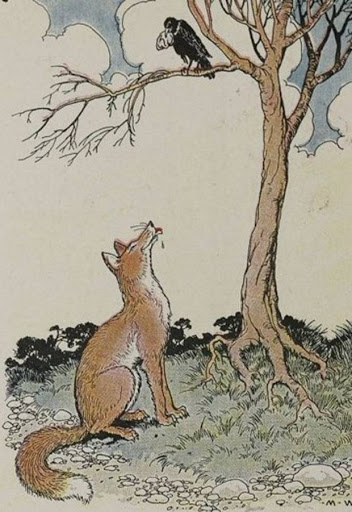 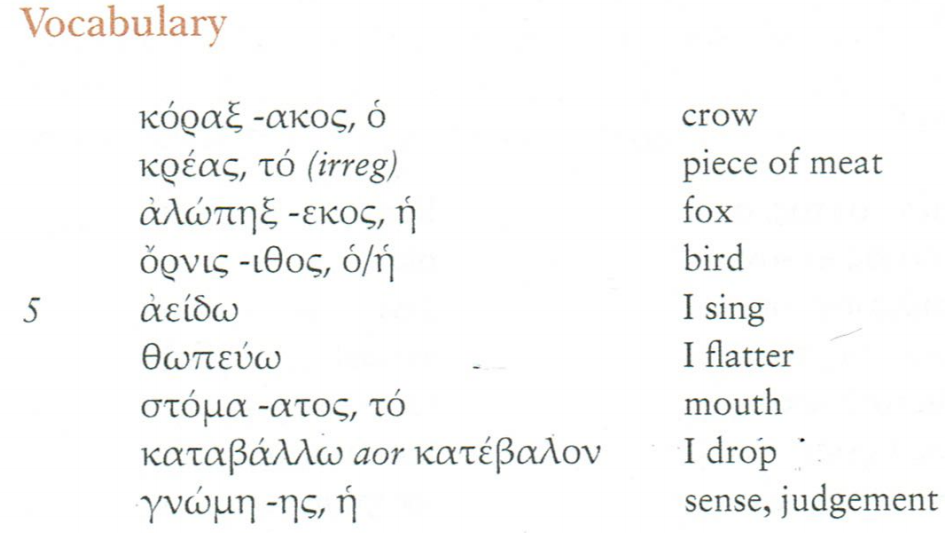 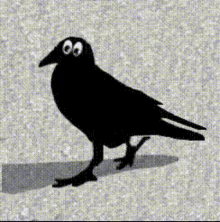 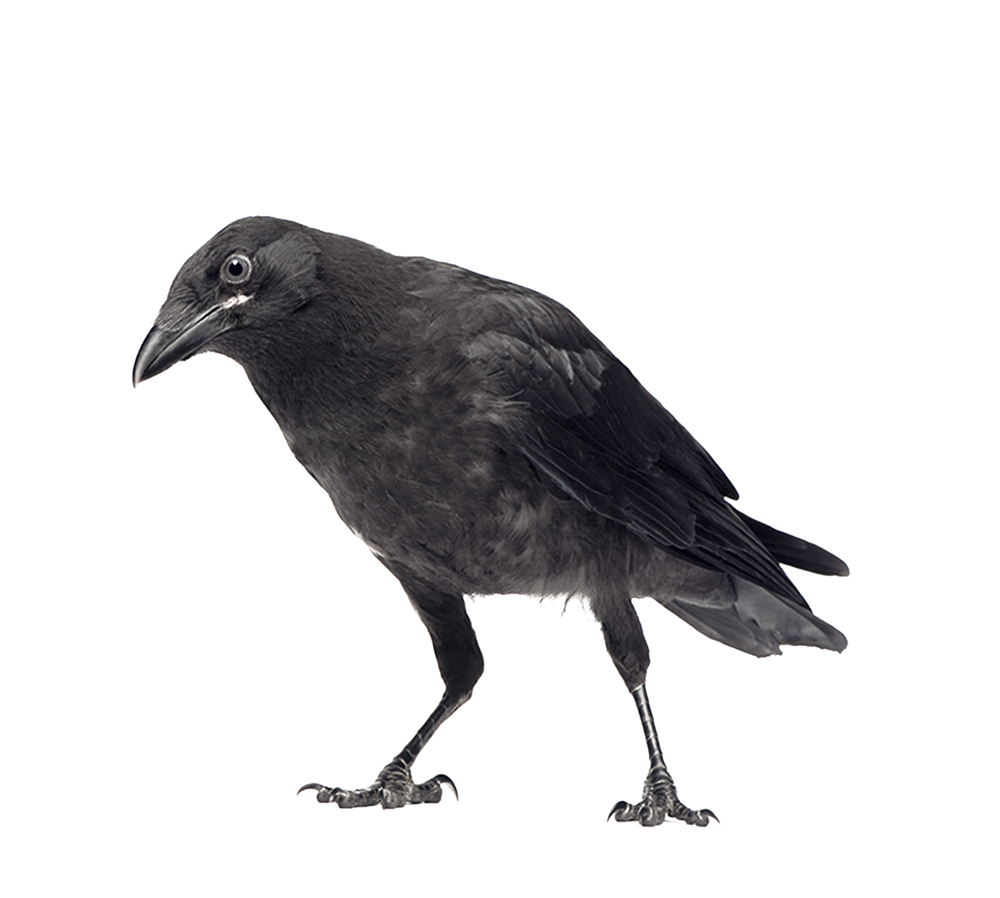 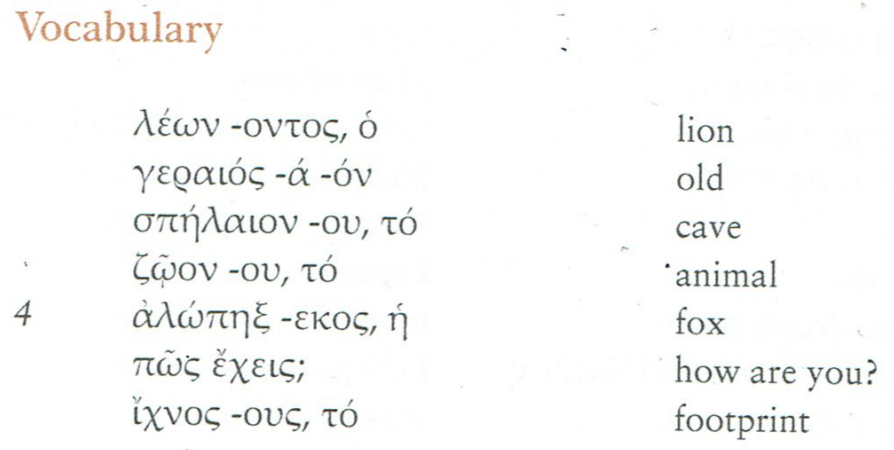 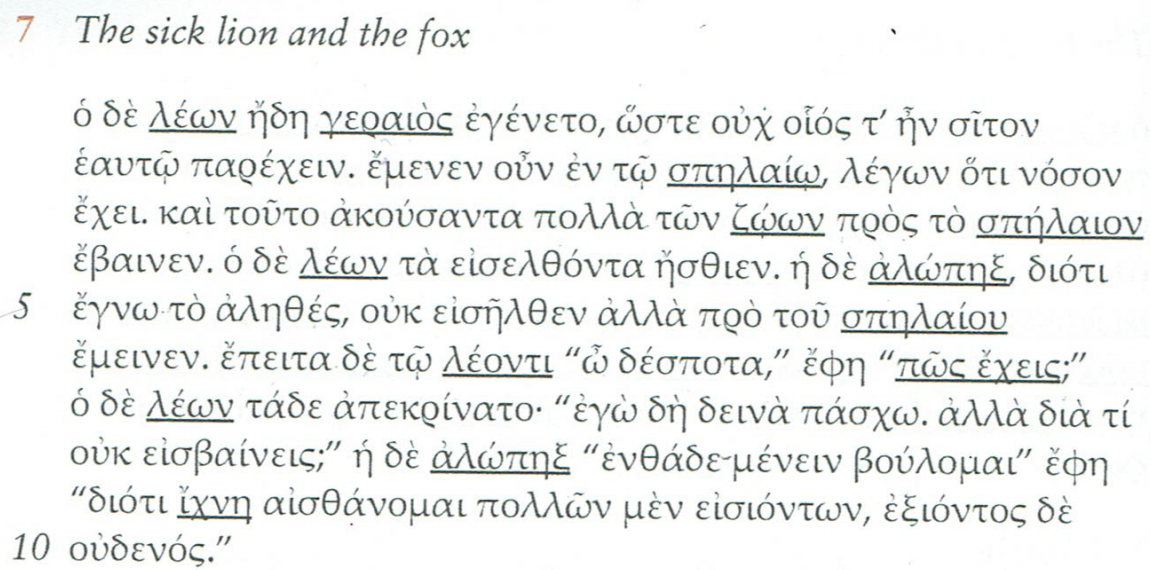 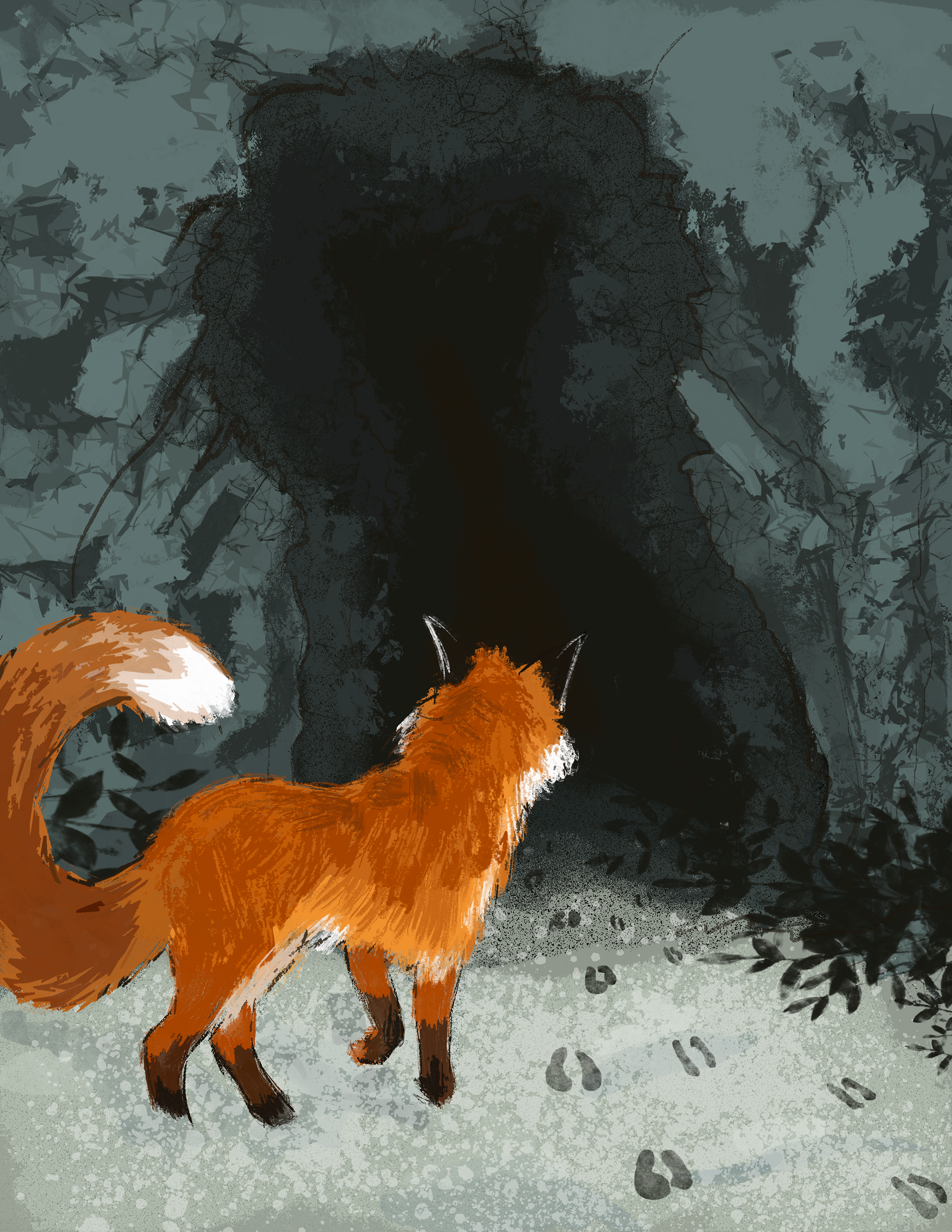 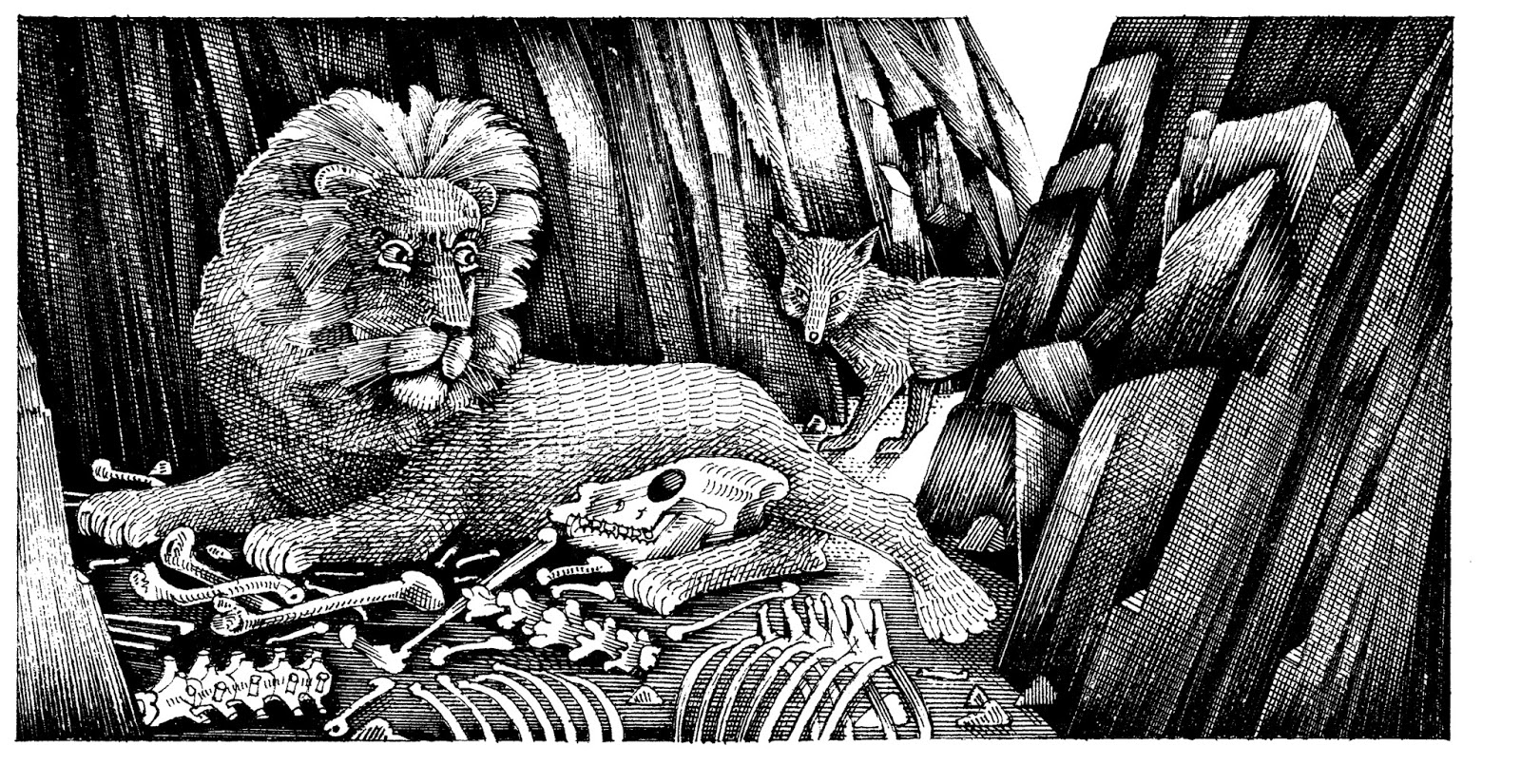 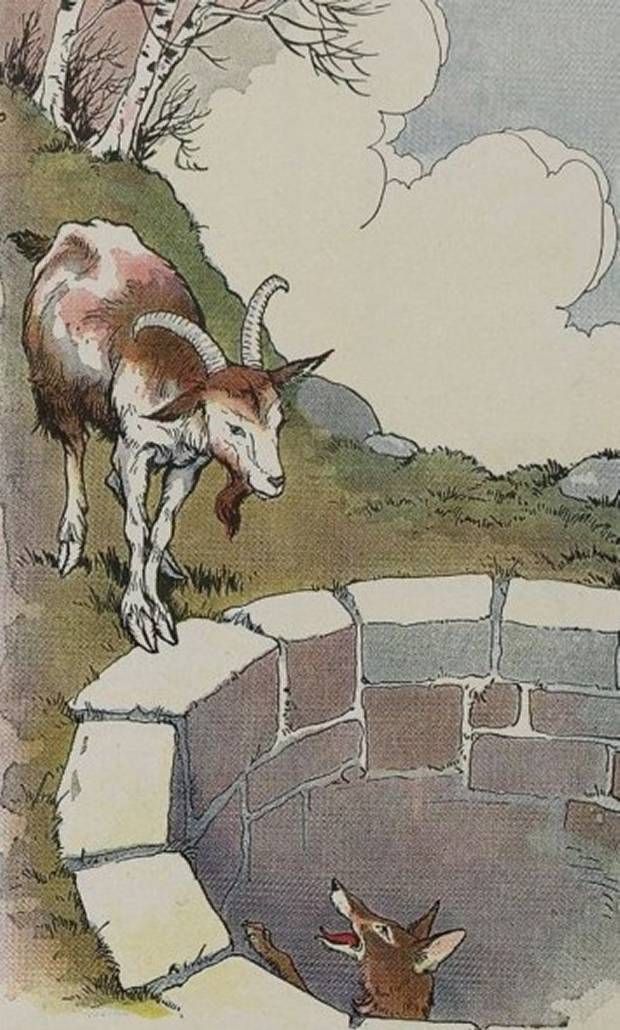 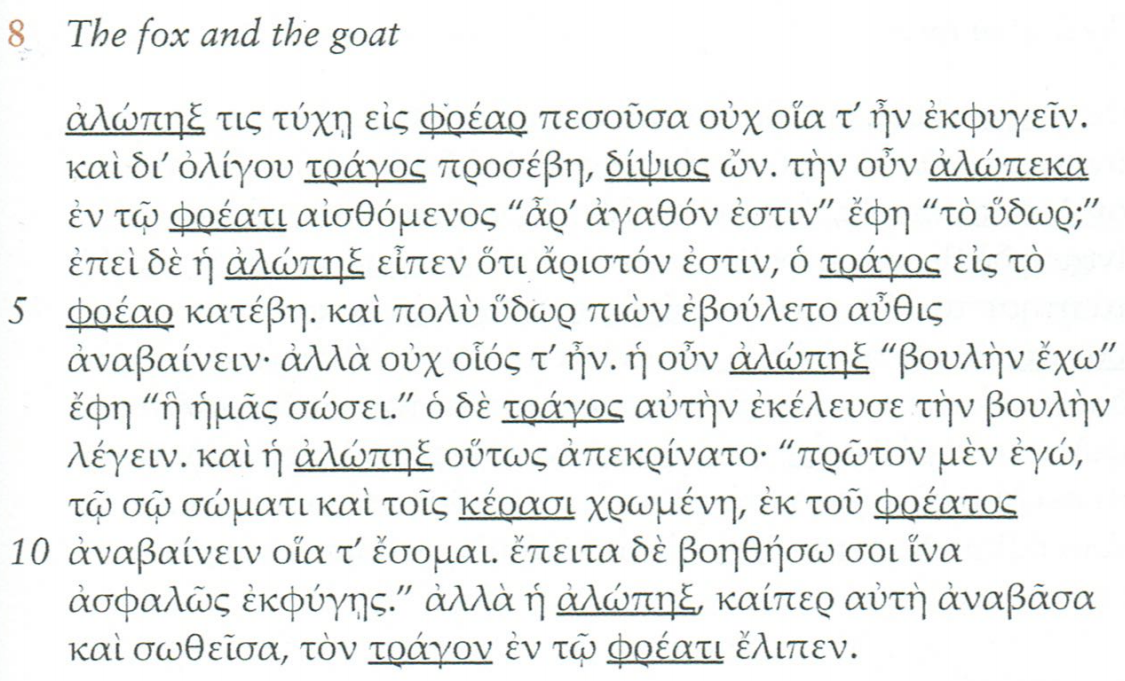 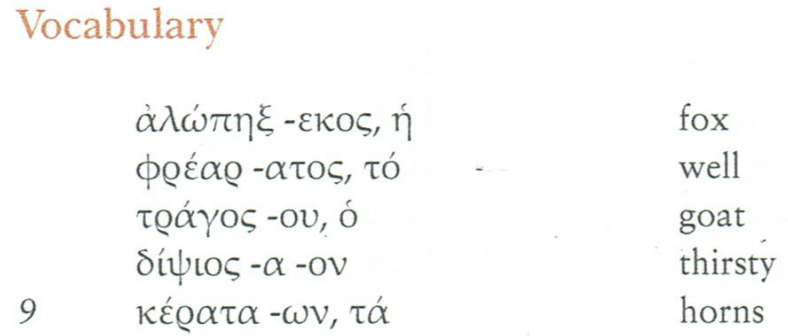 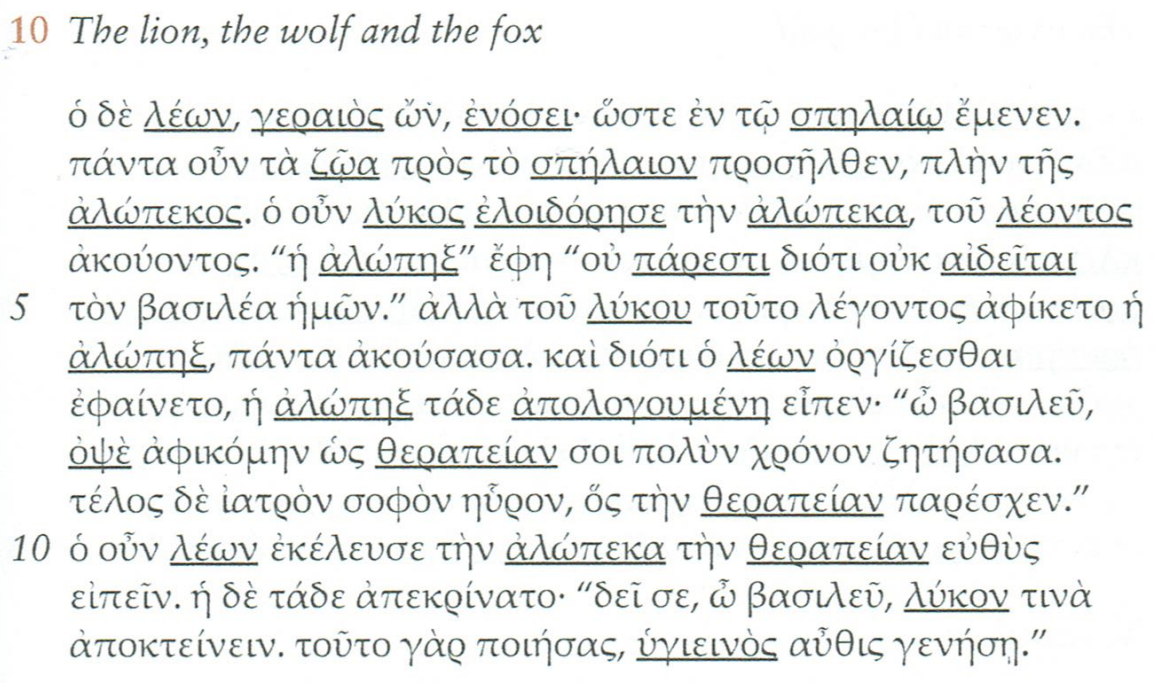 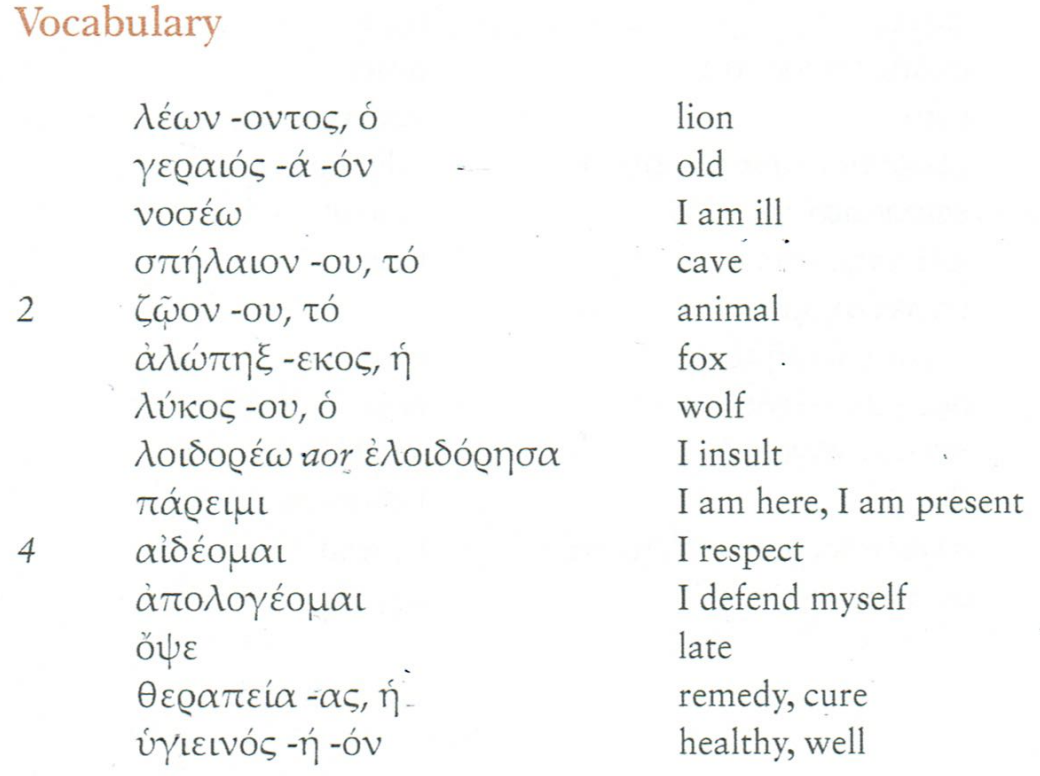 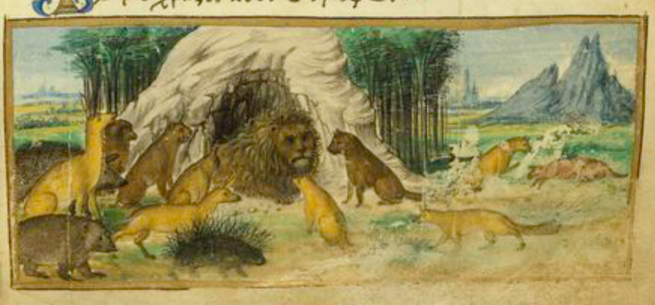 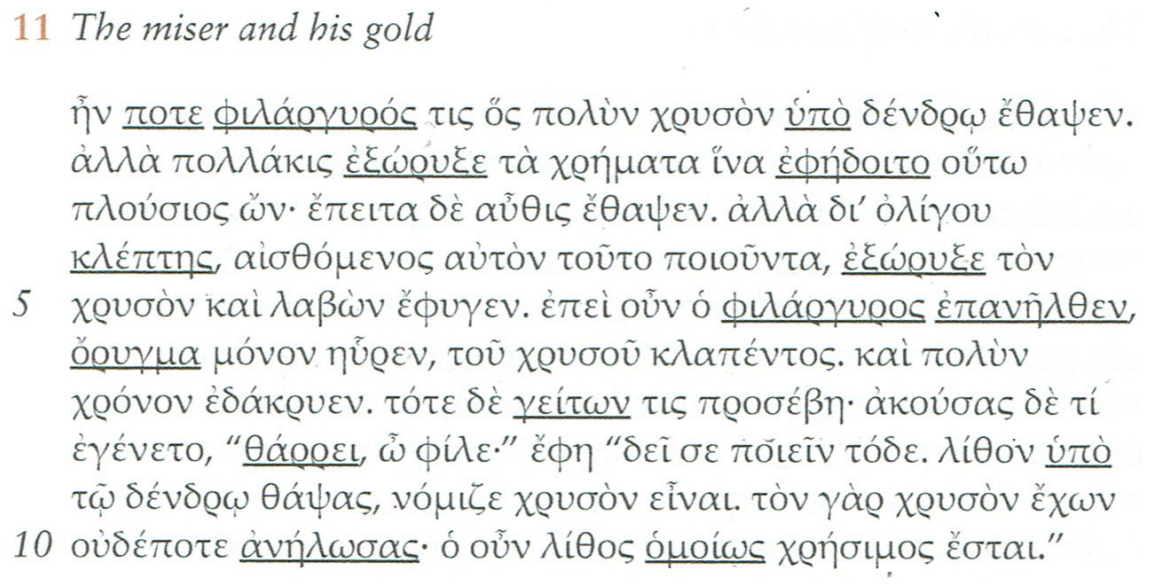 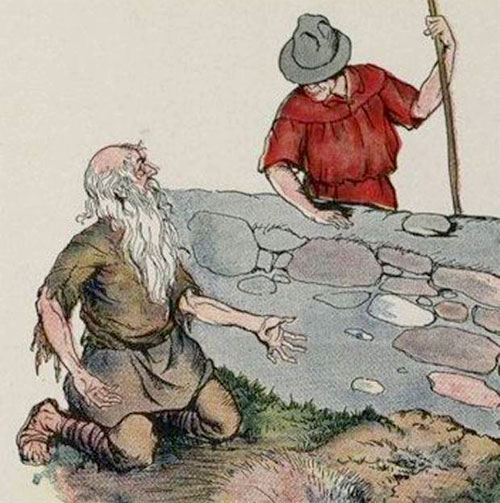 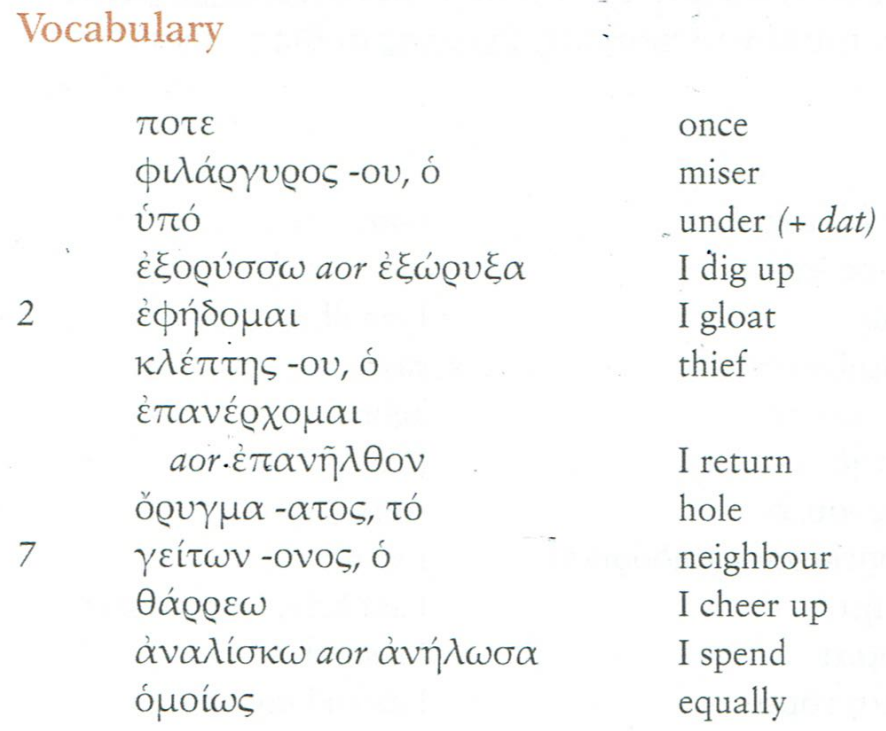 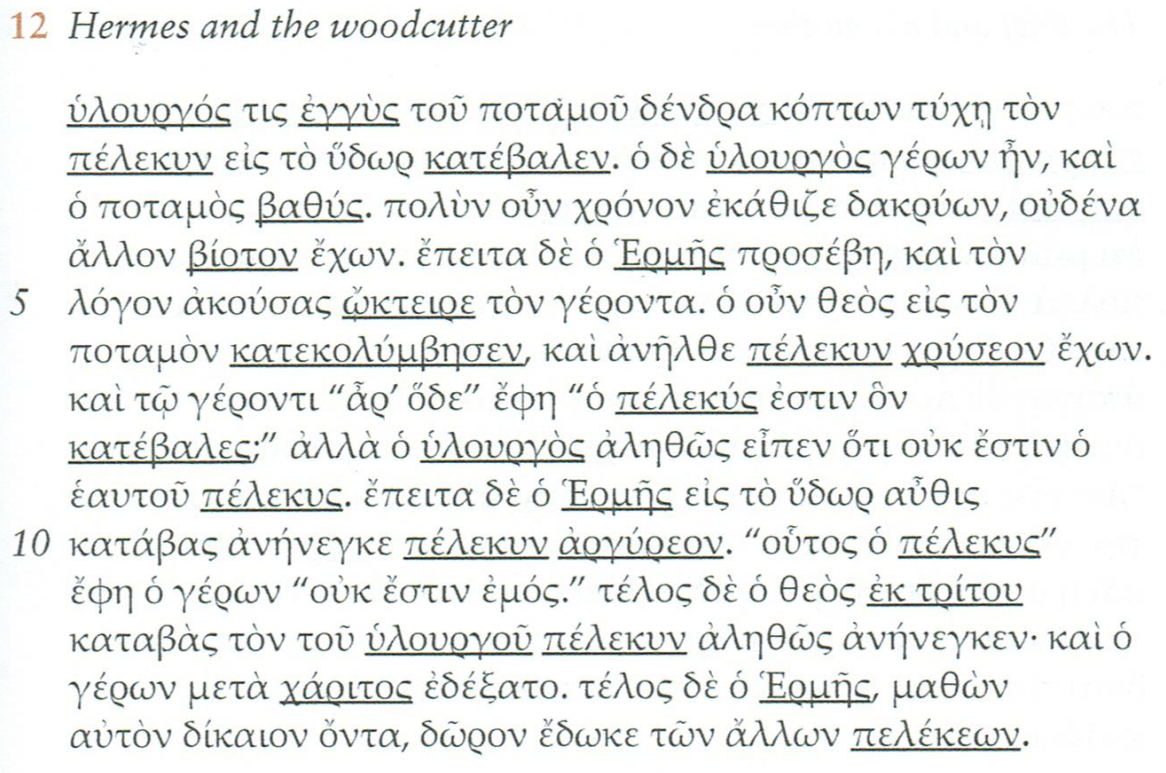 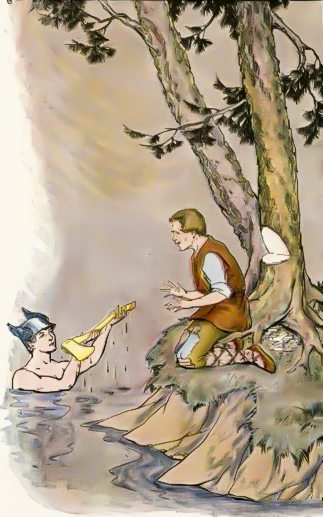 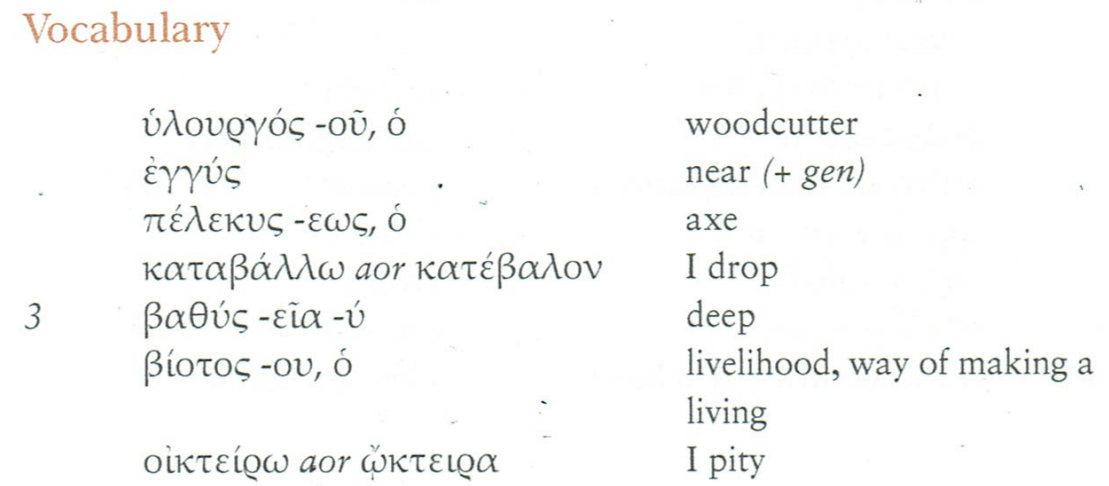 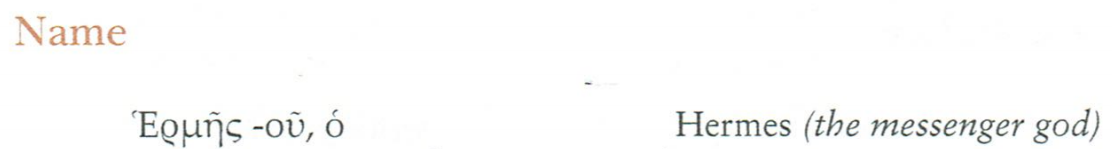 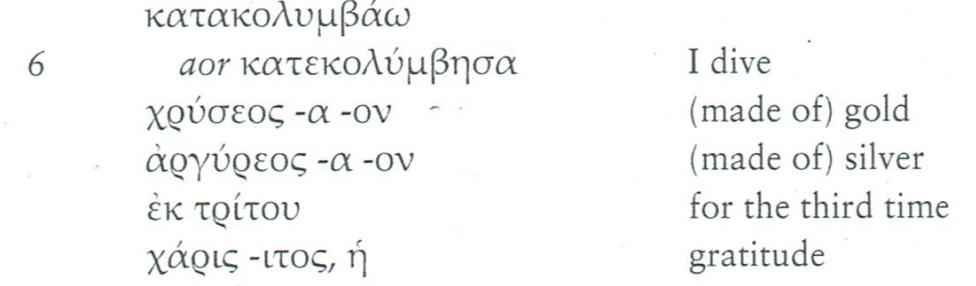 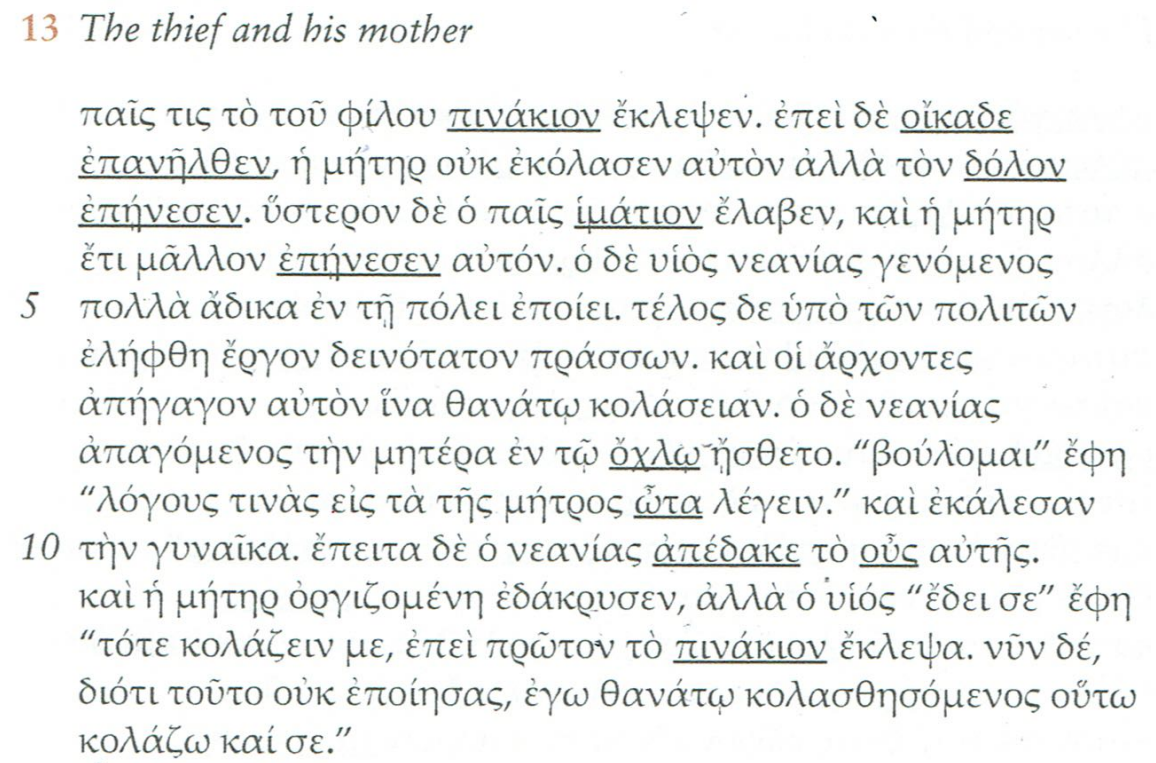 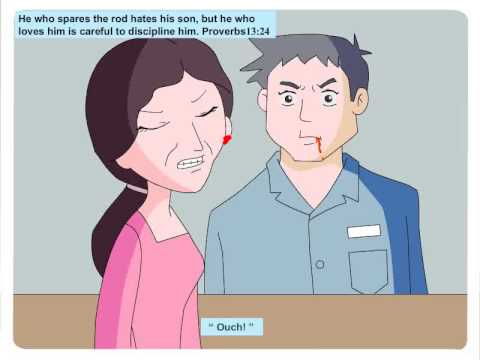 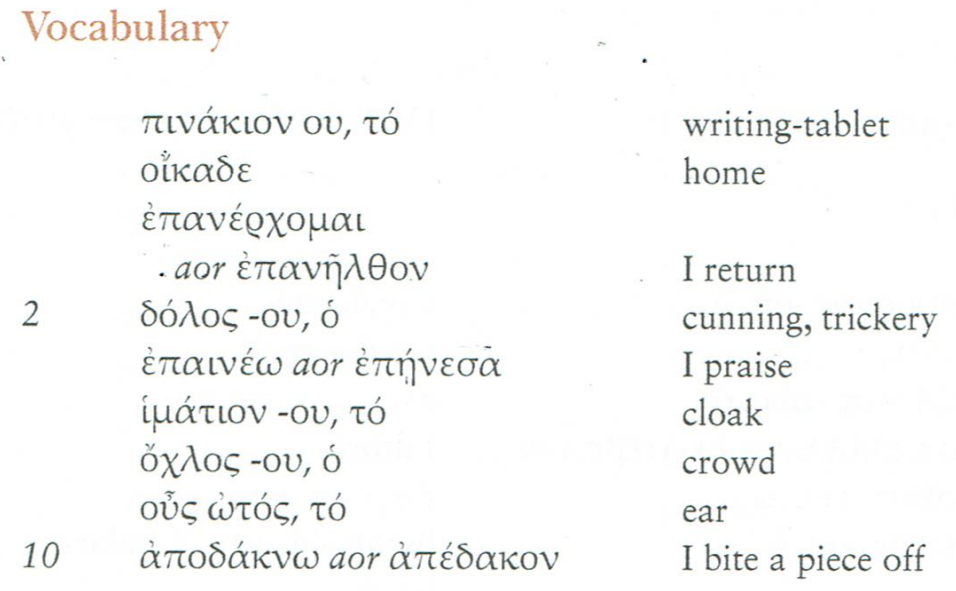 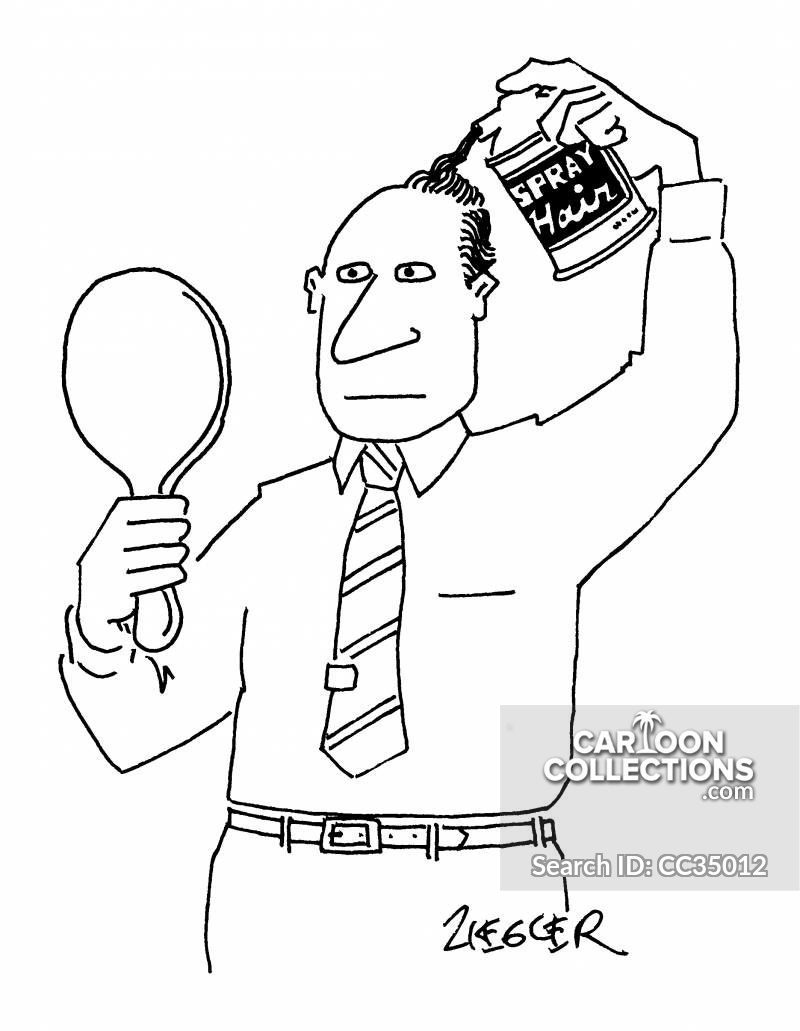 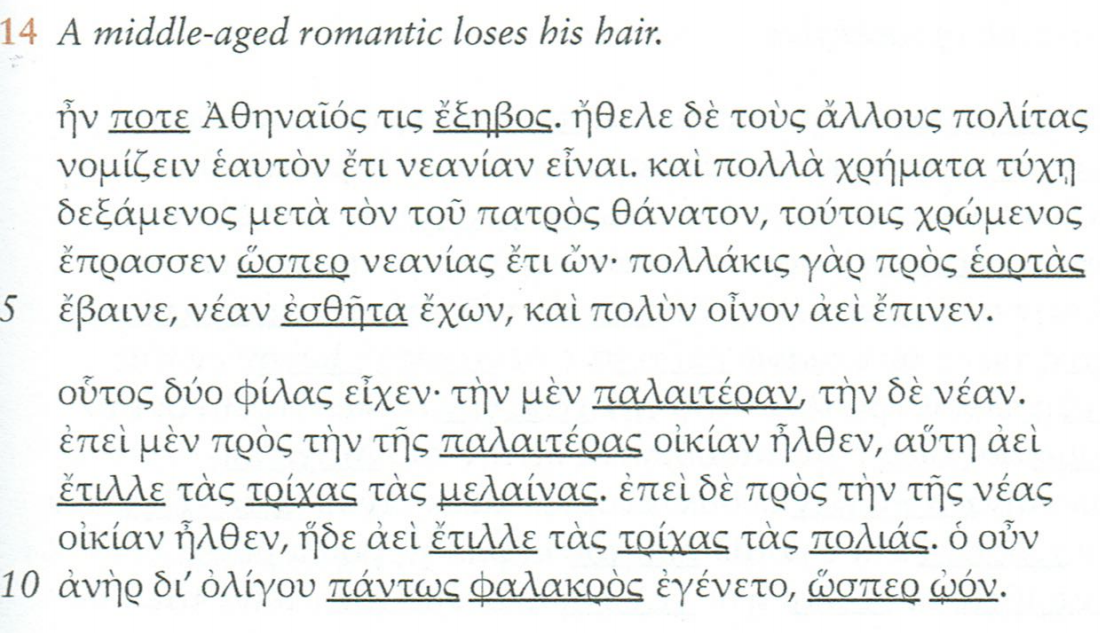 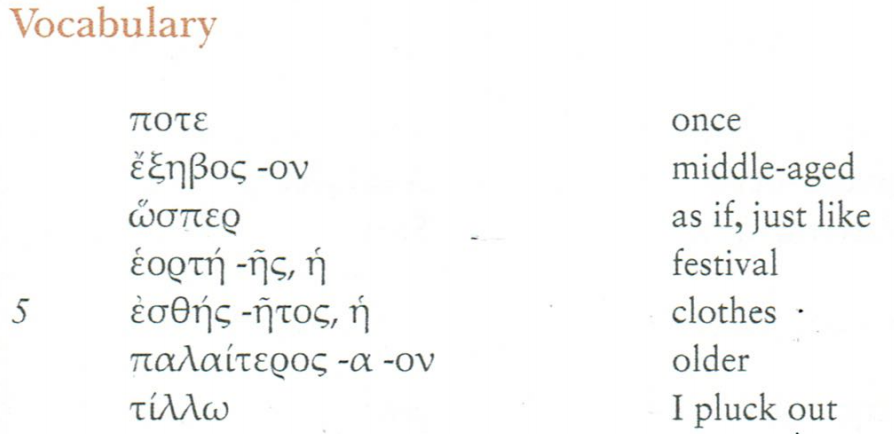 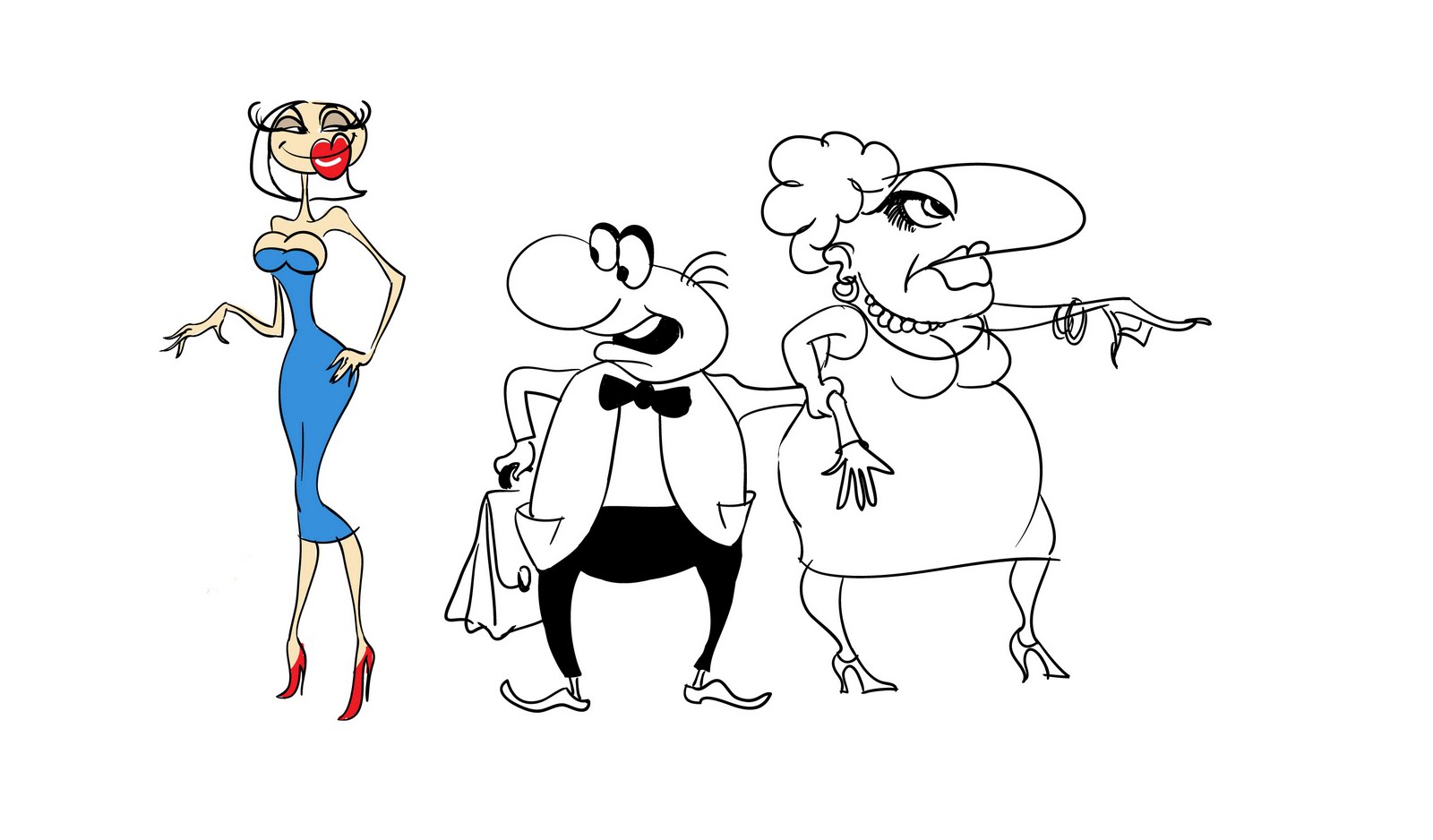 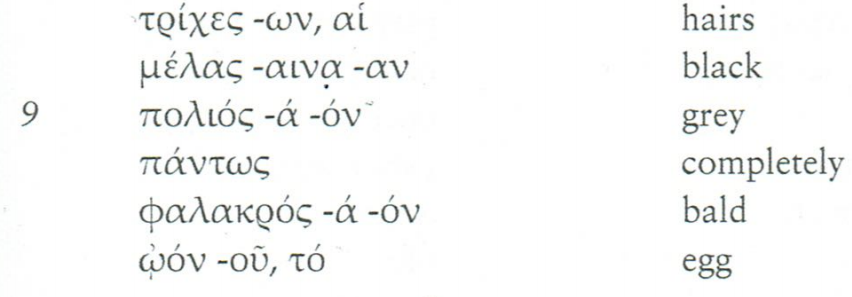 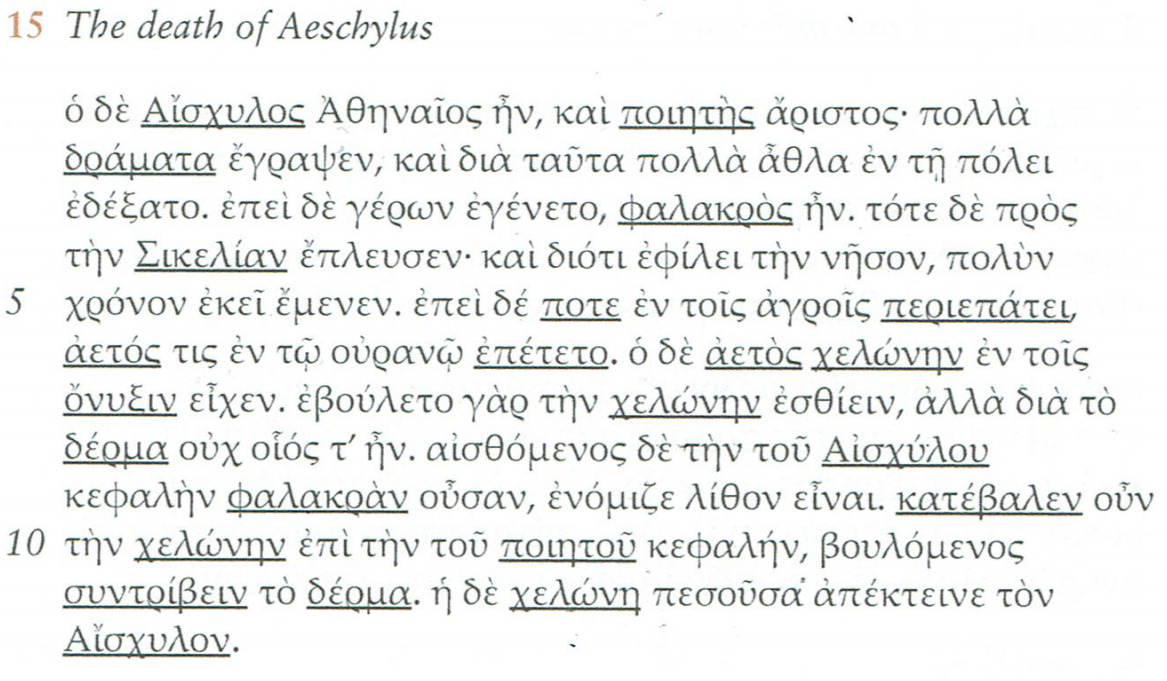 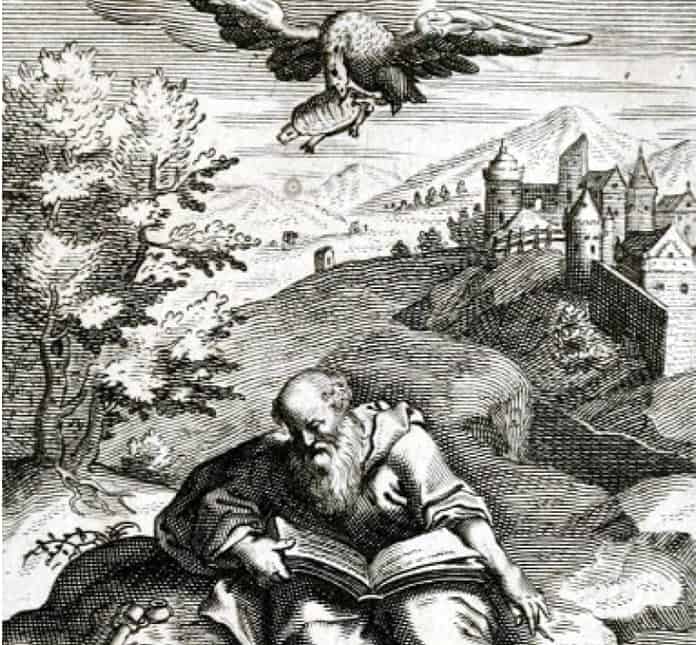 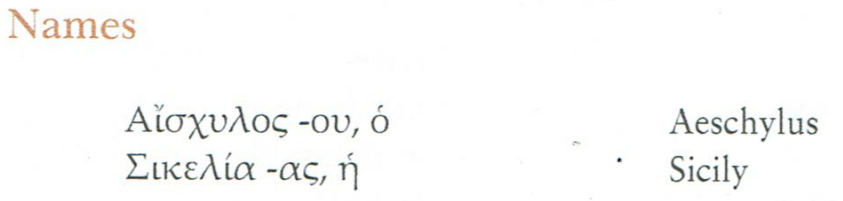 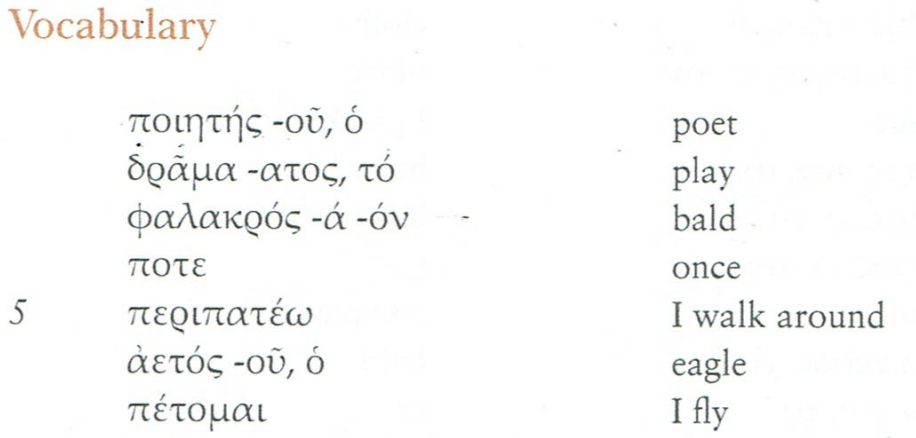 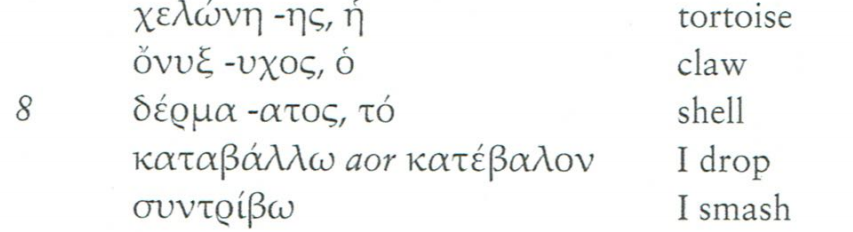 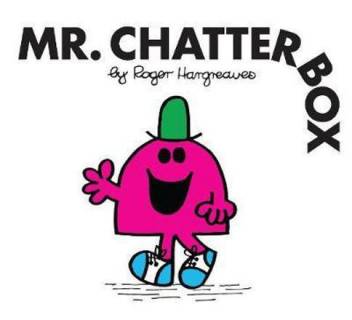 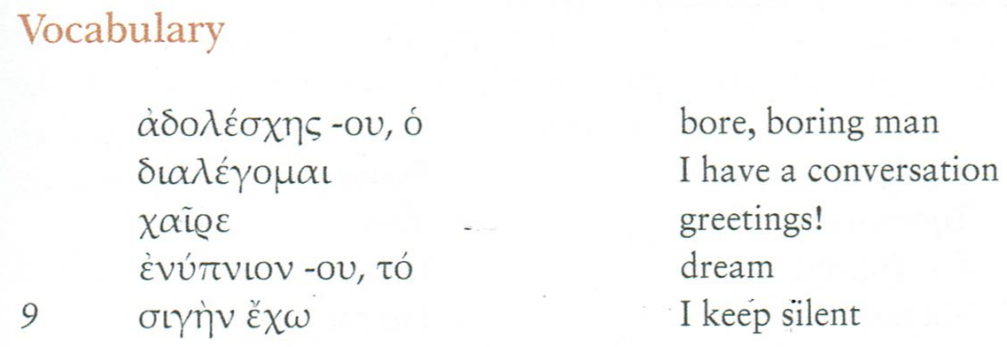 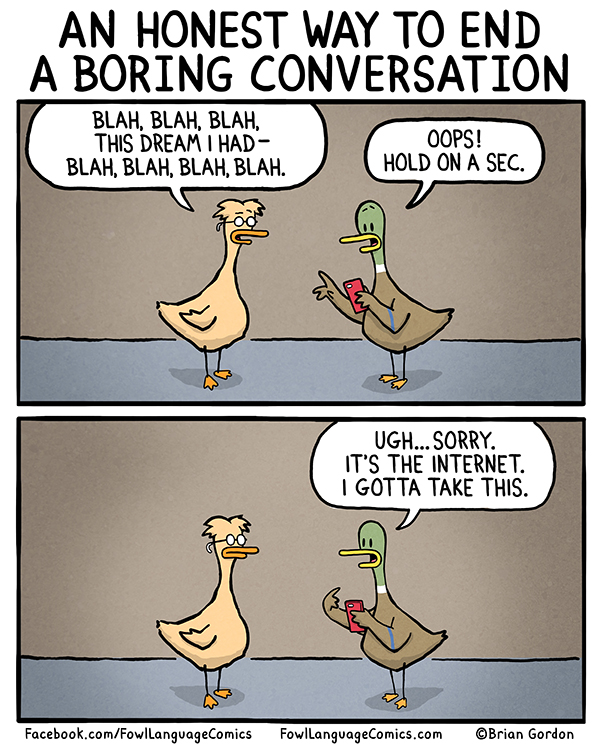 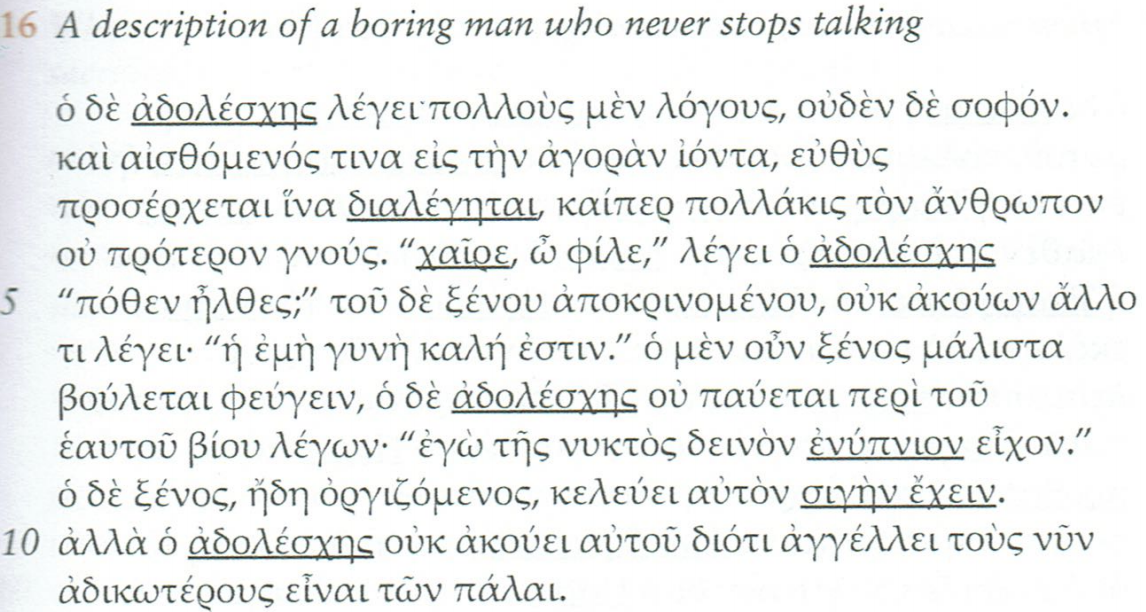 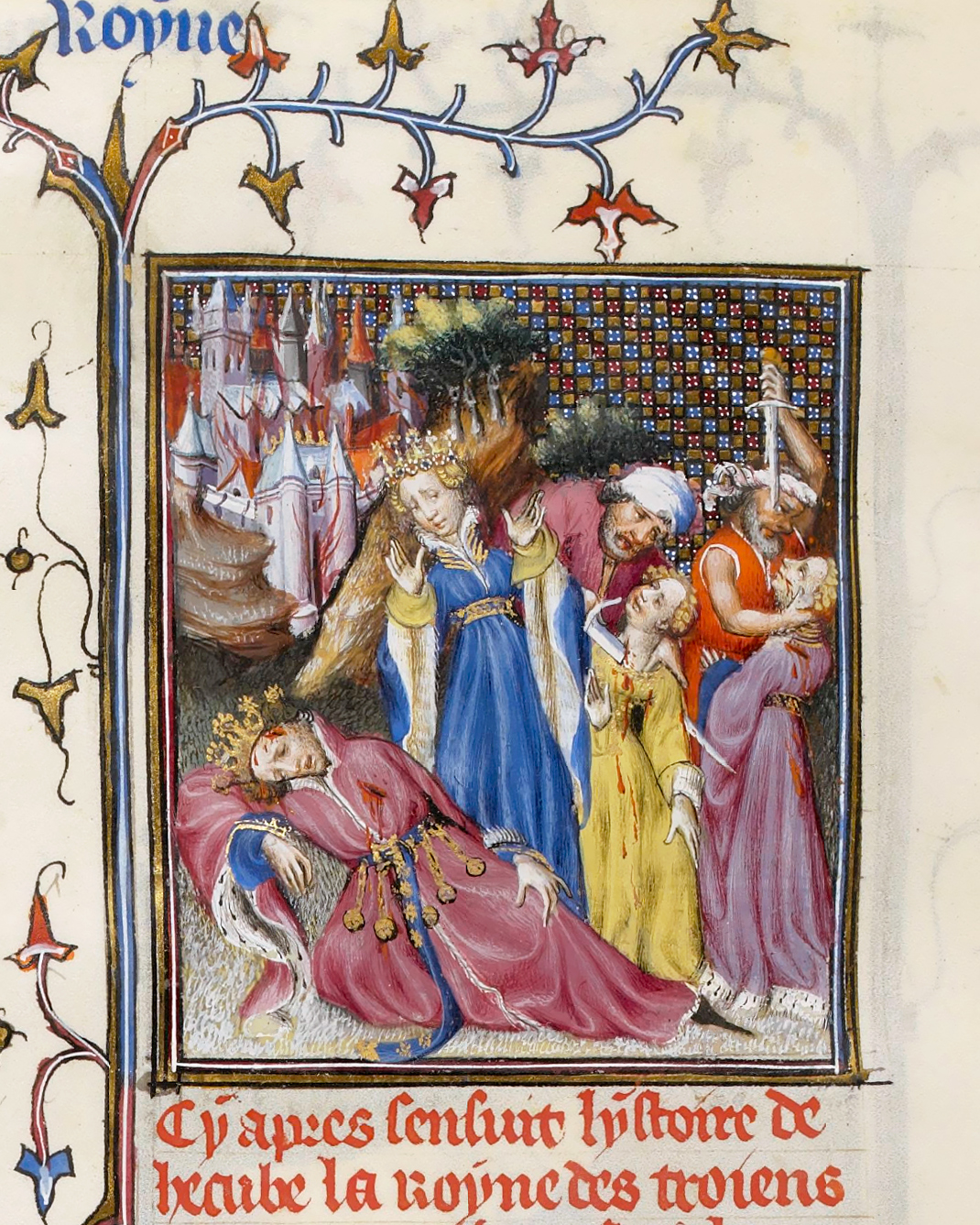 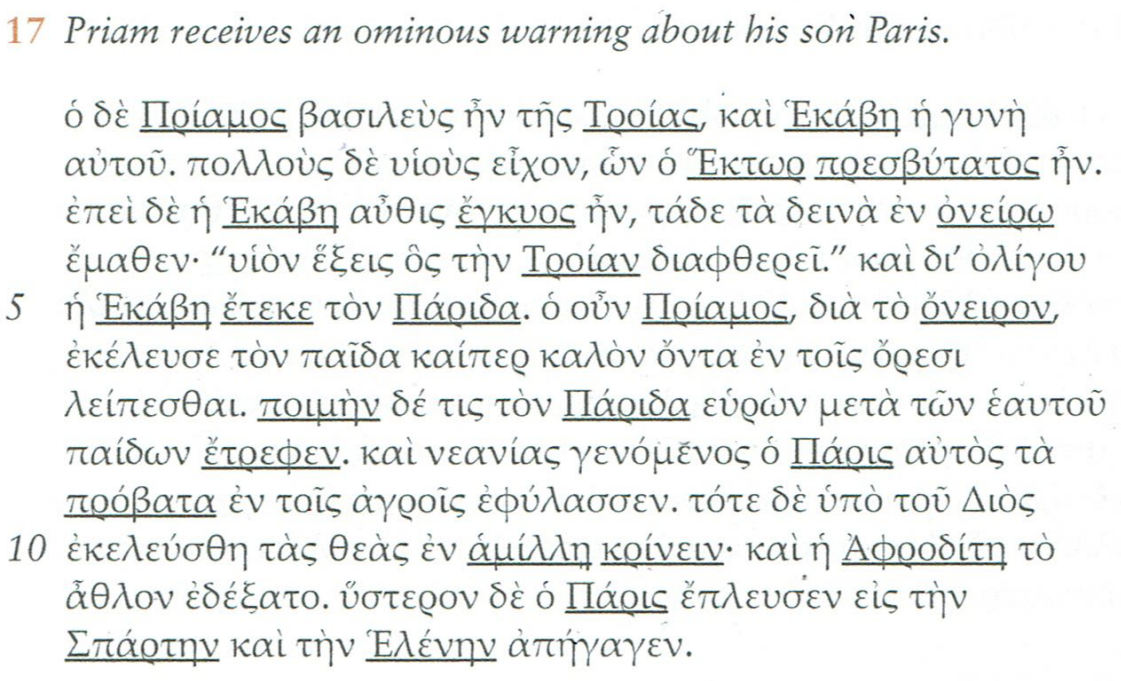 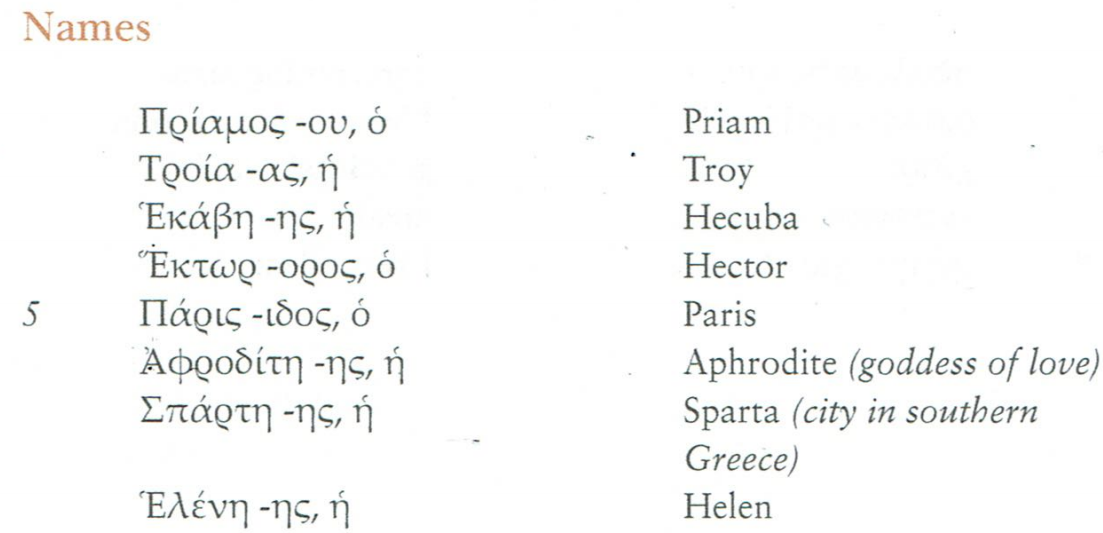 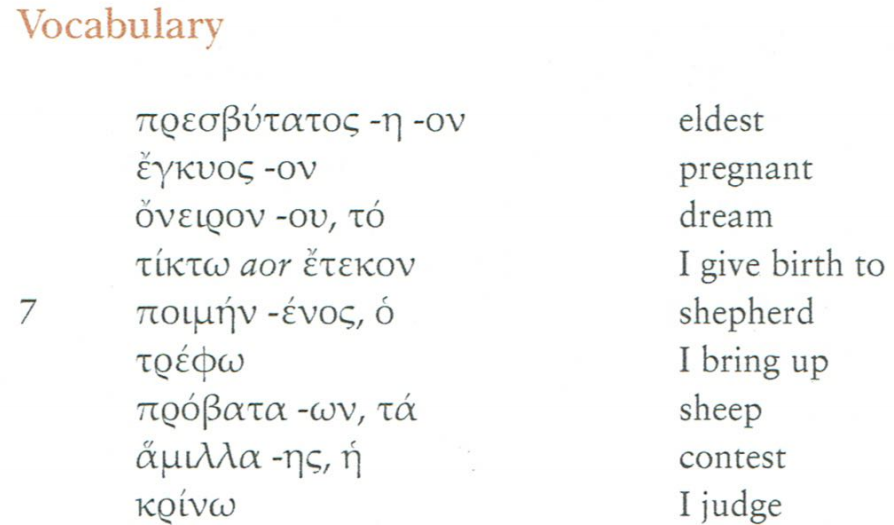 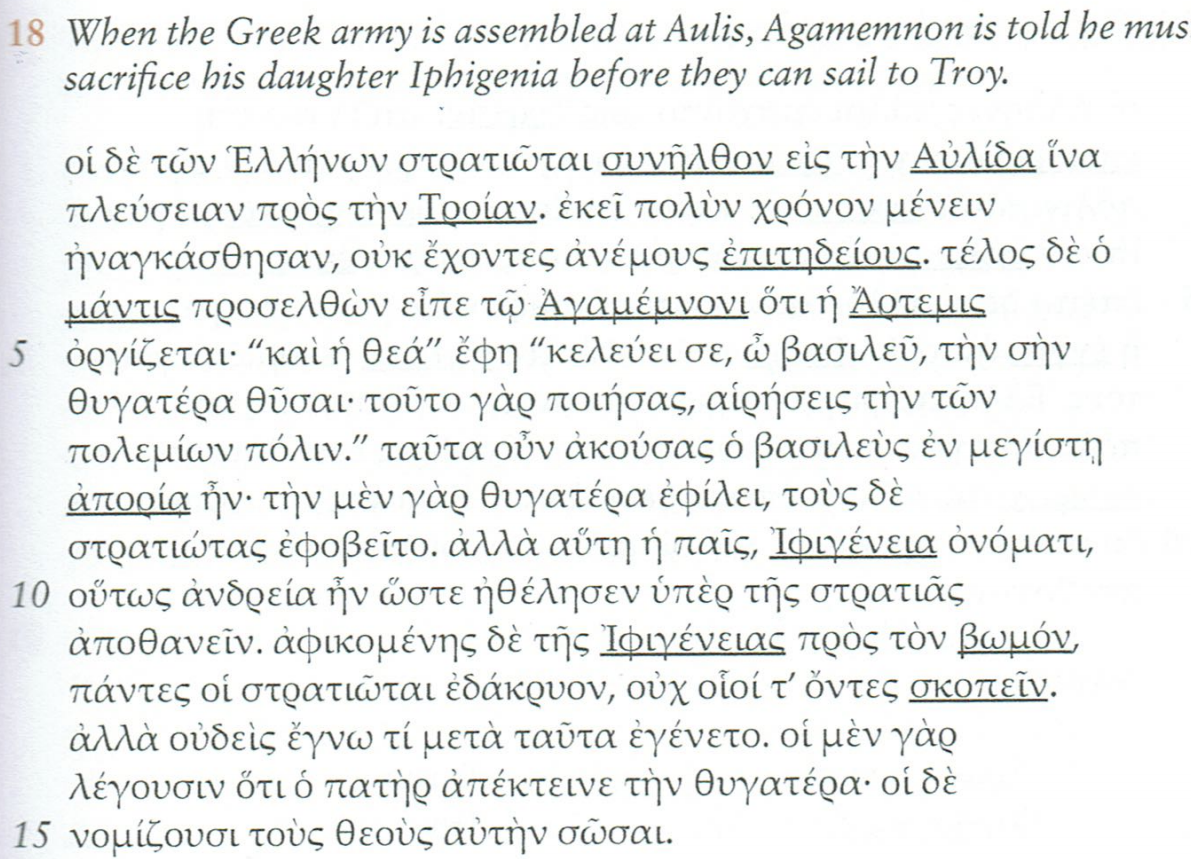 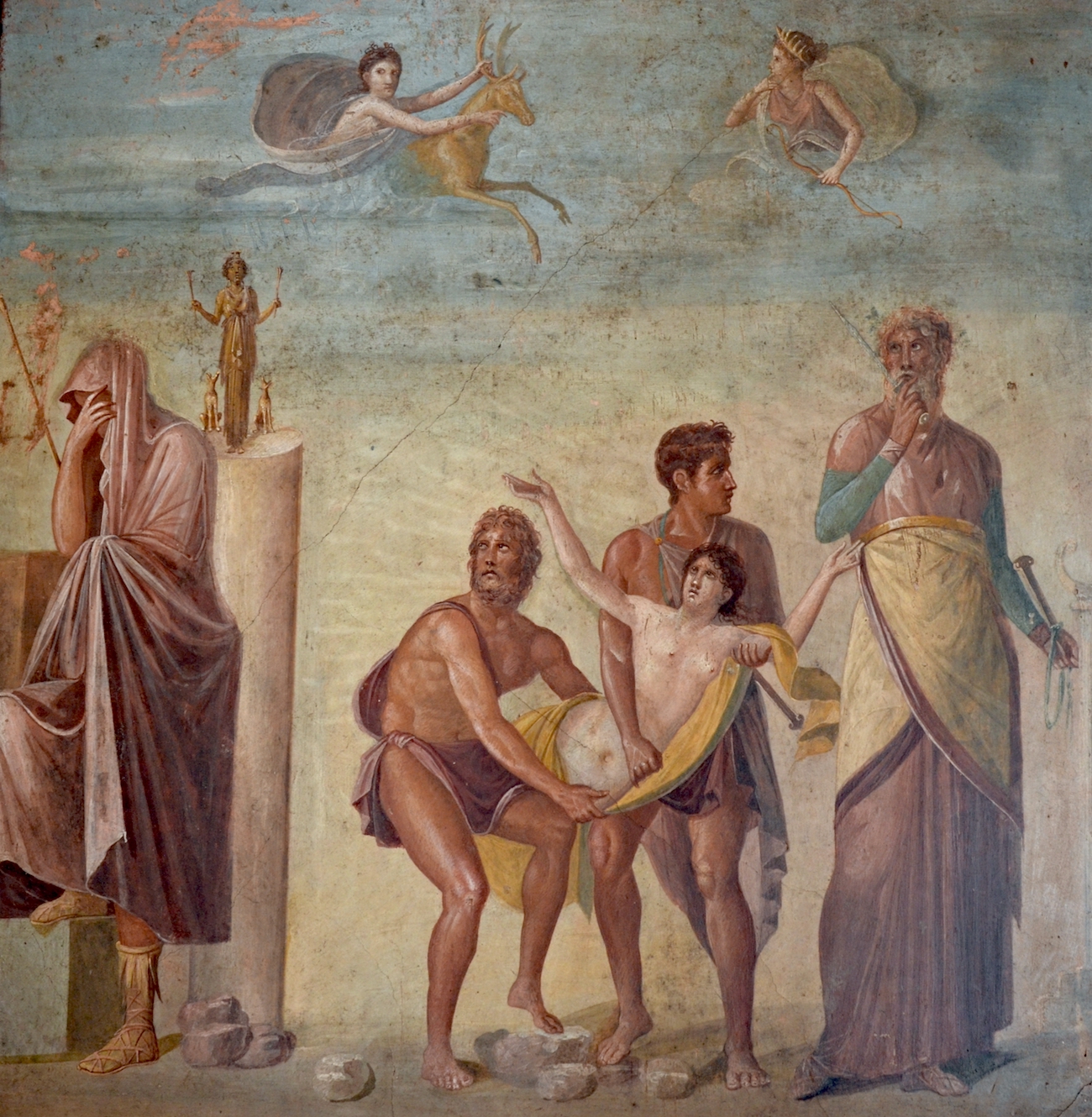 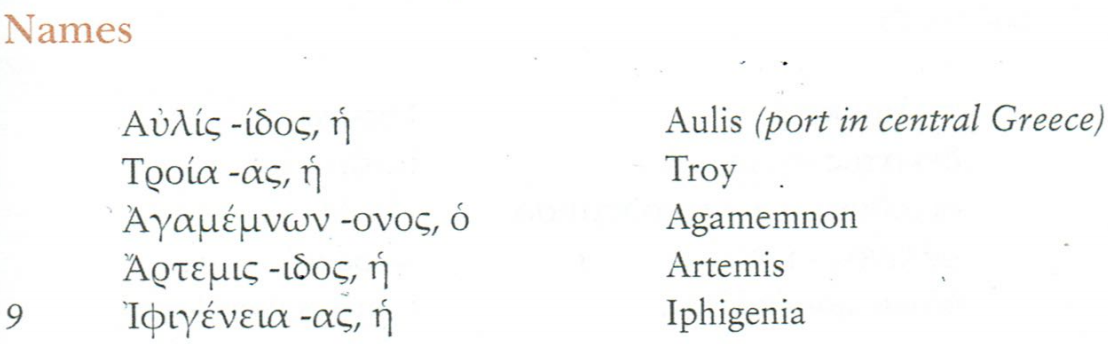 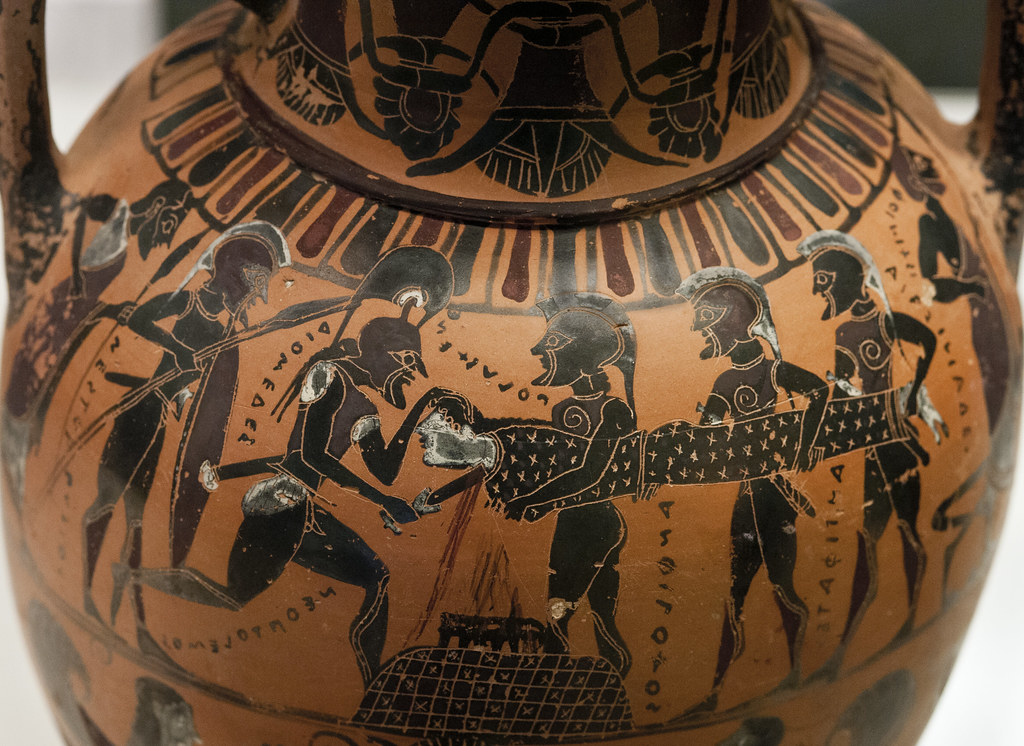 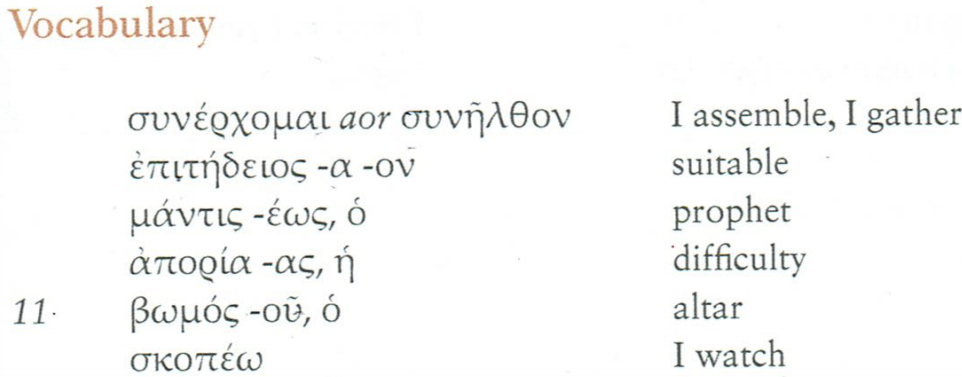 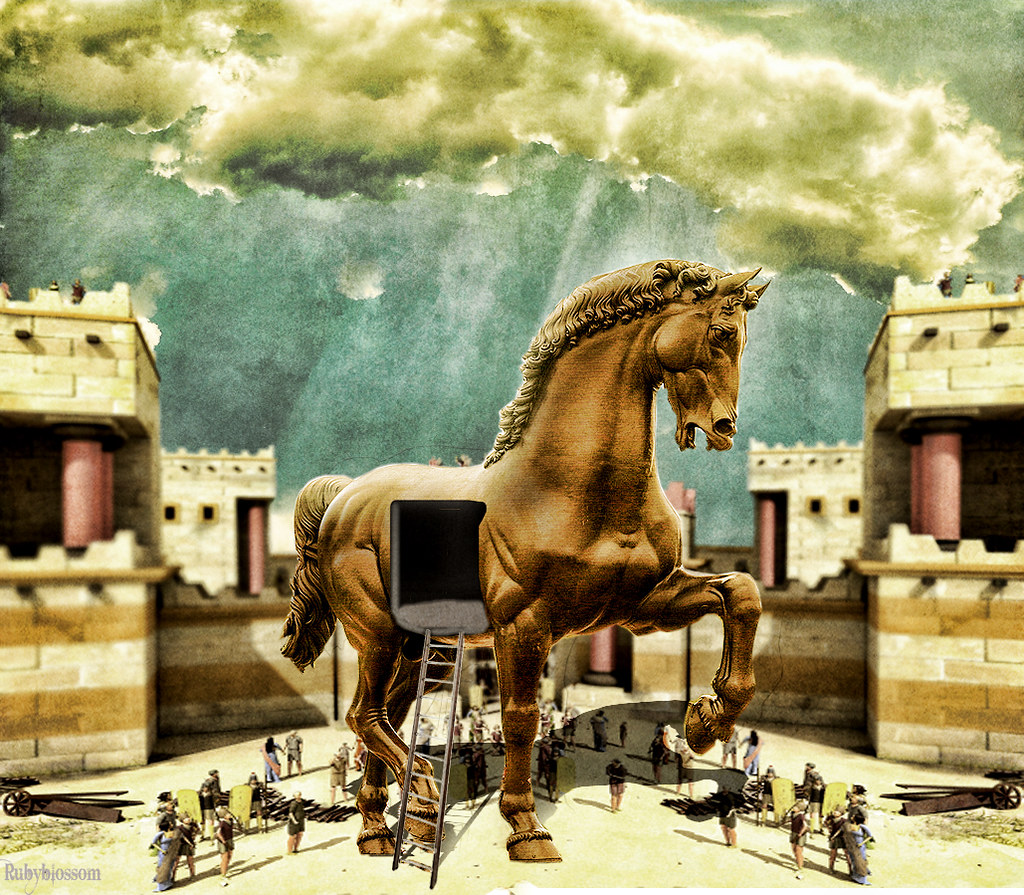 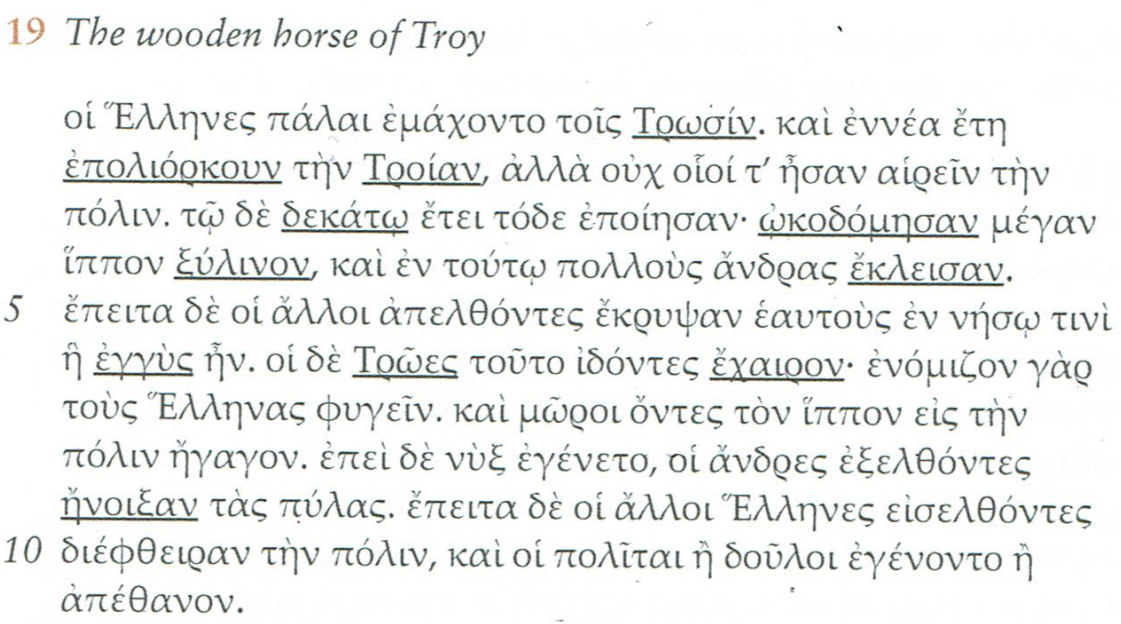 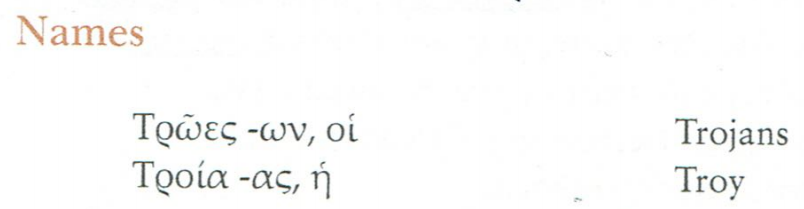 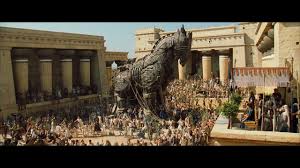 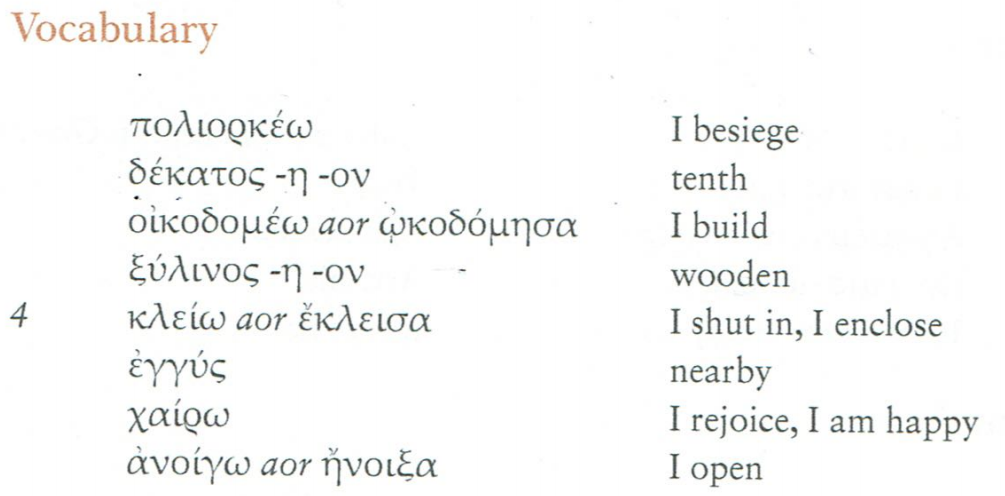 Click here for Troy 2004
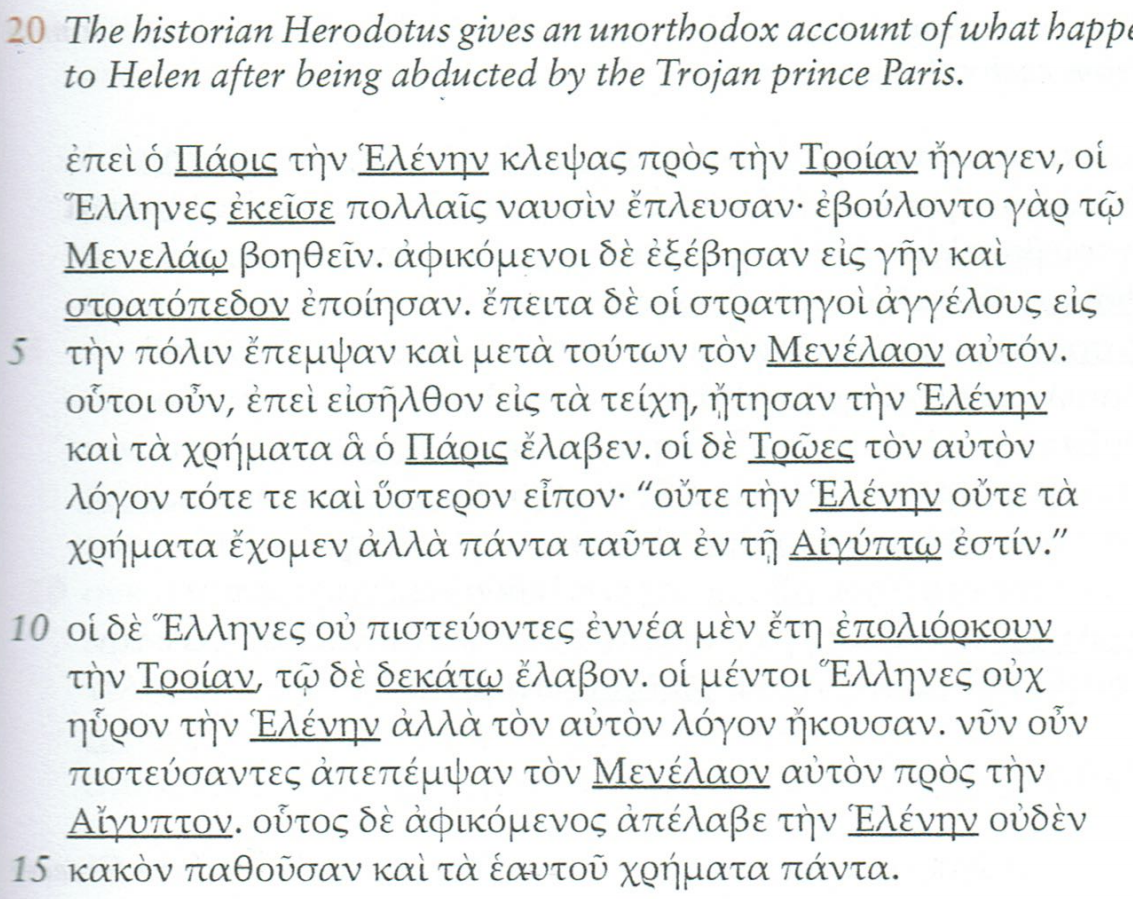 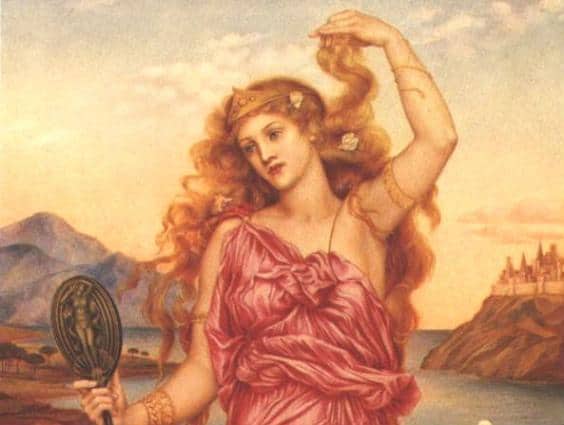 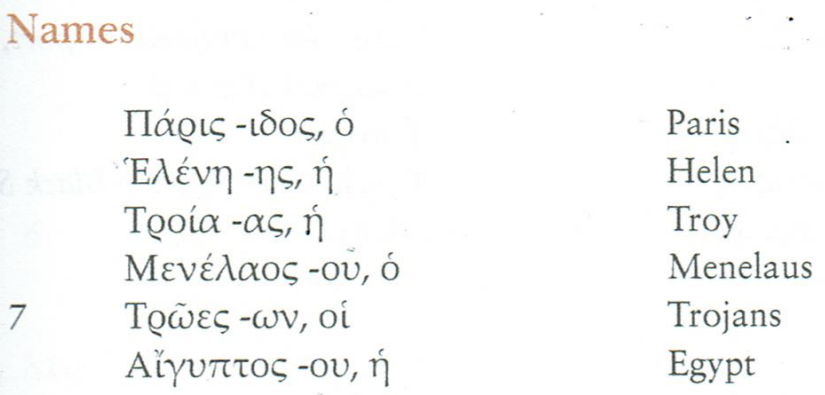 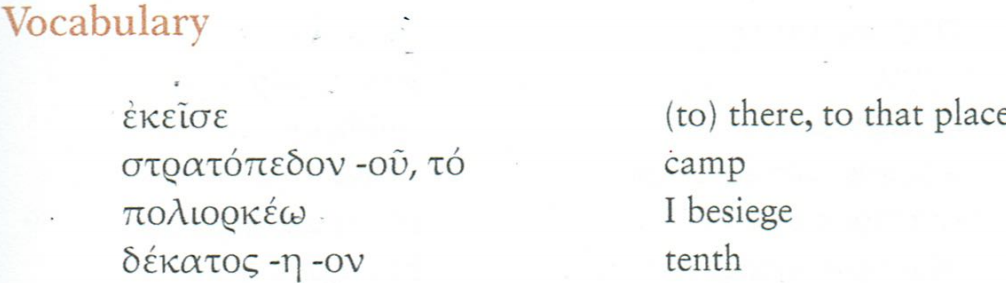 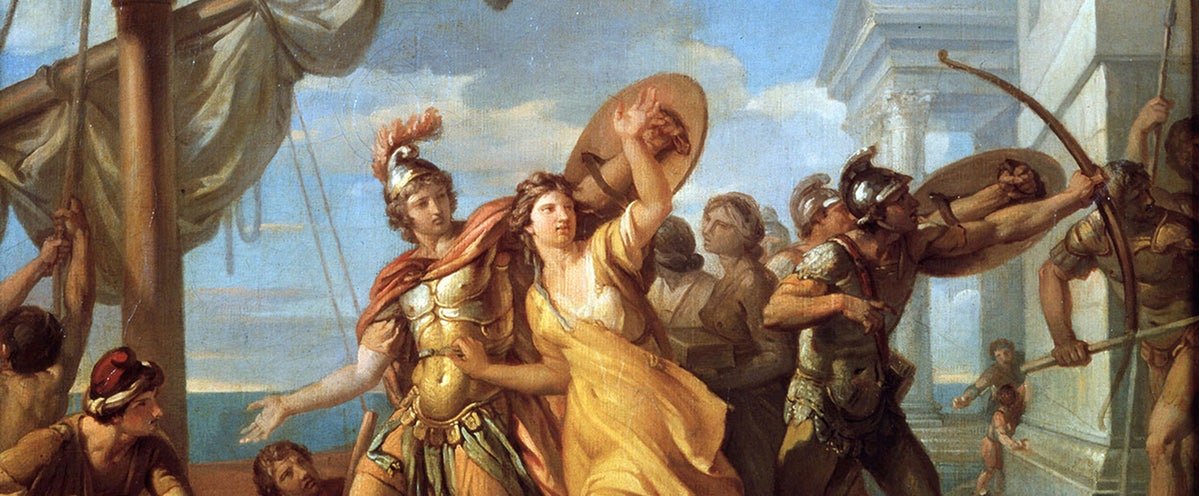 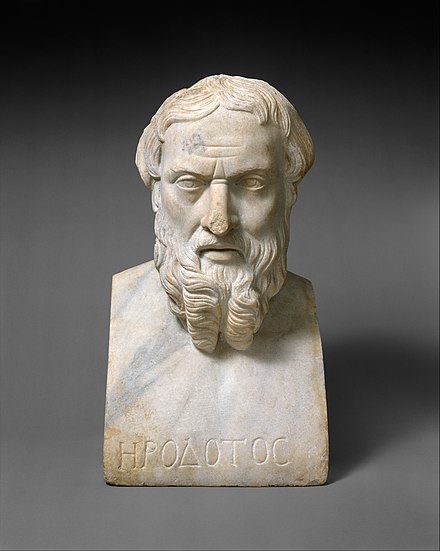 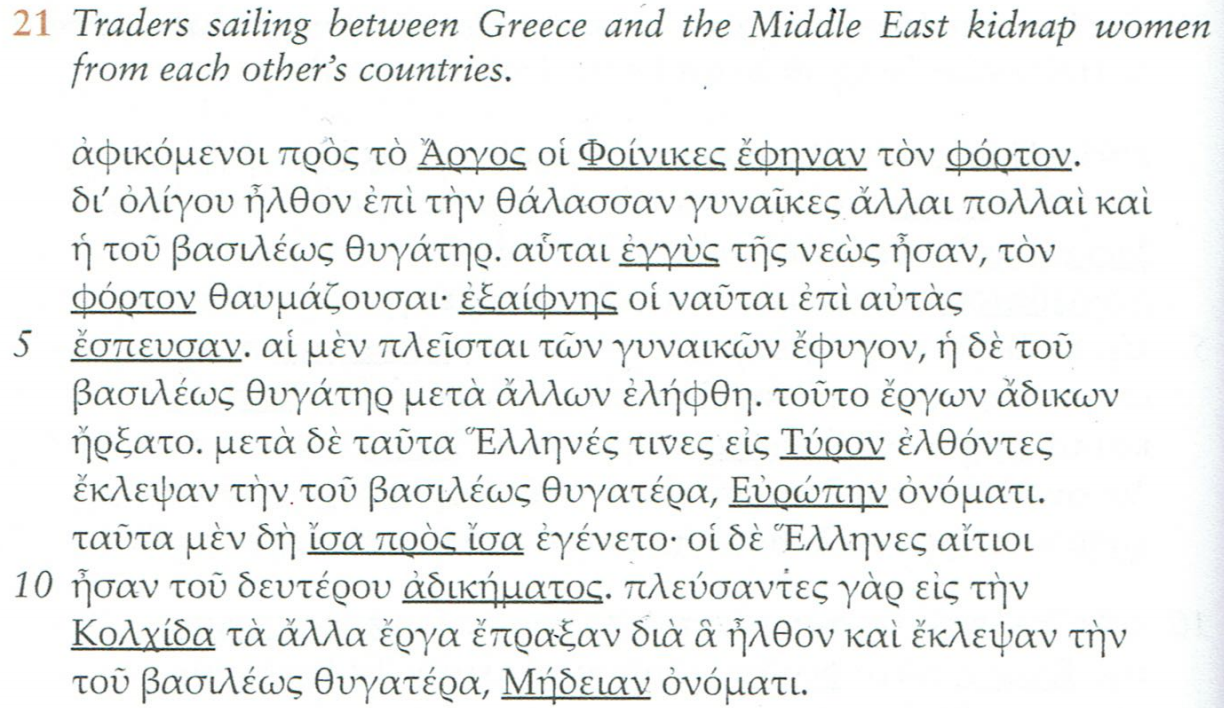 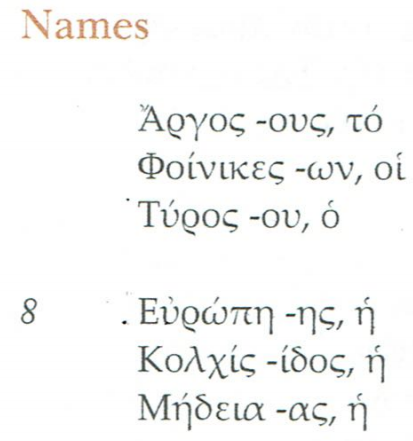 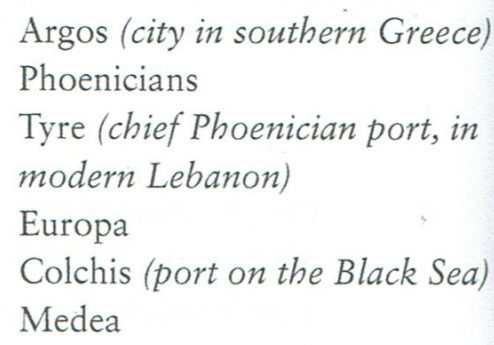 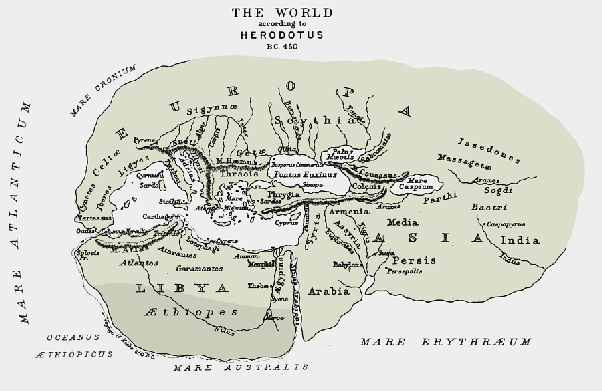 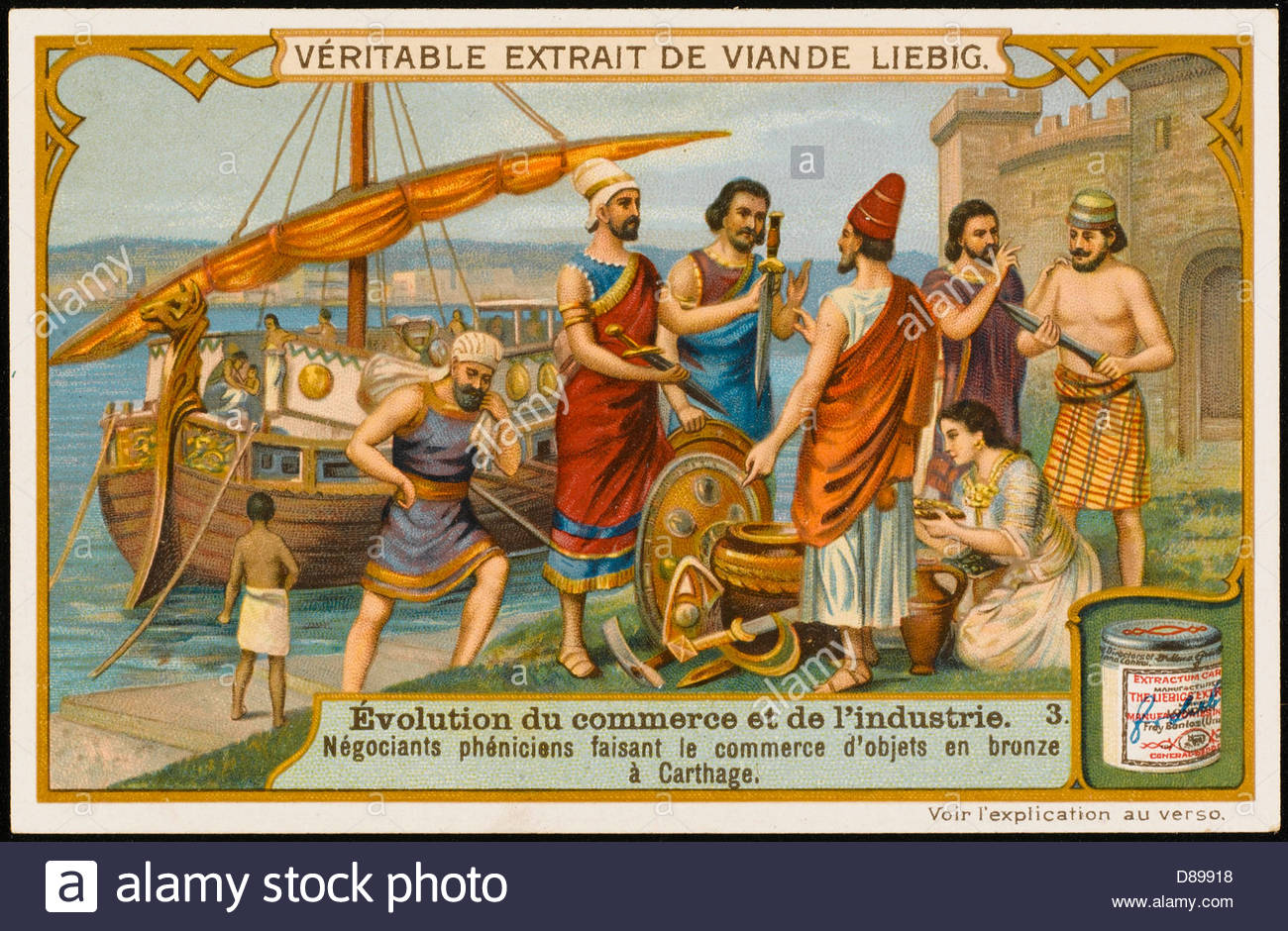 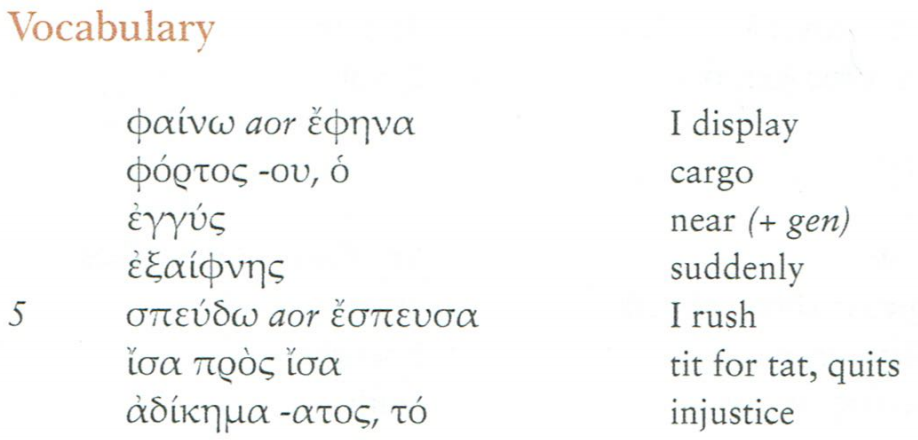 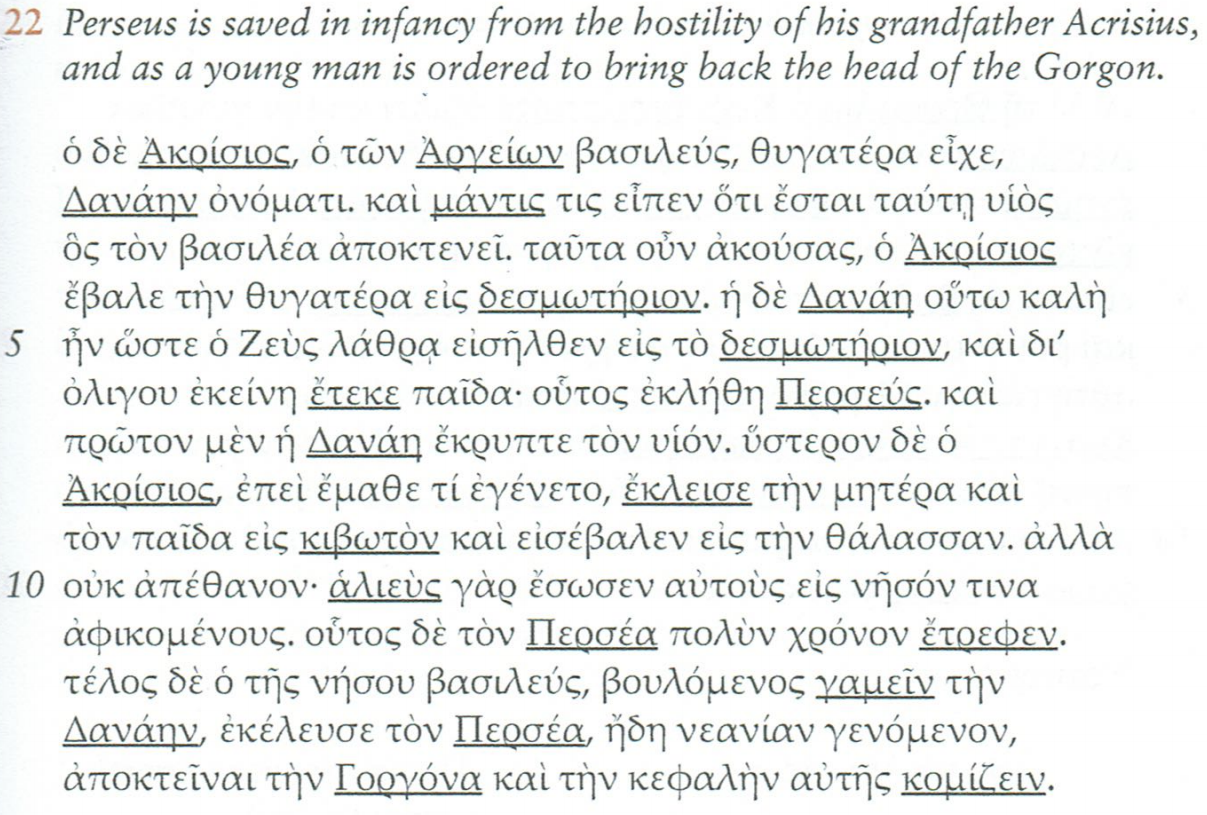 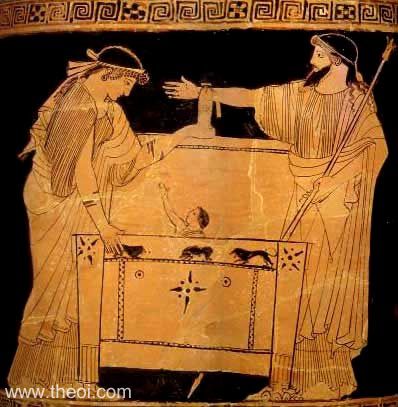 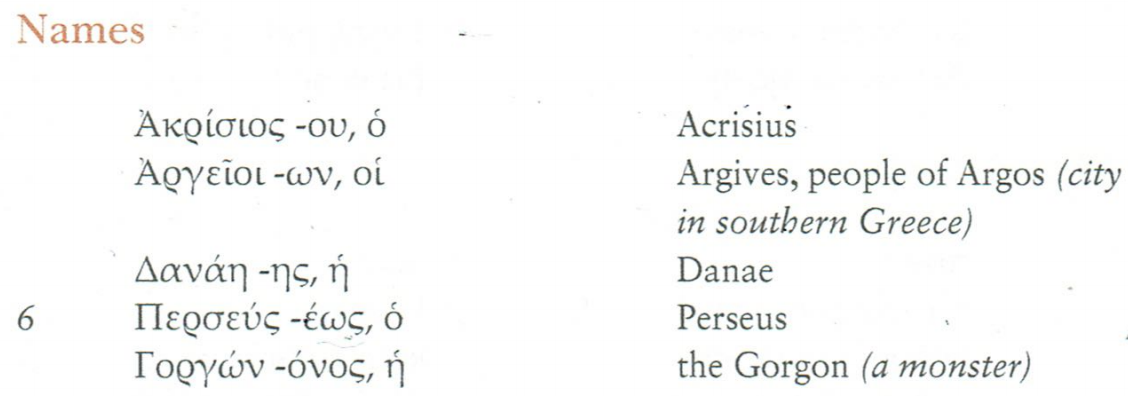 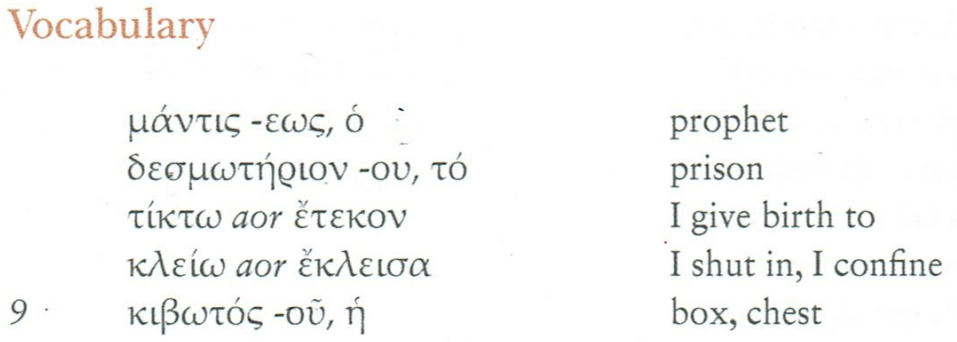 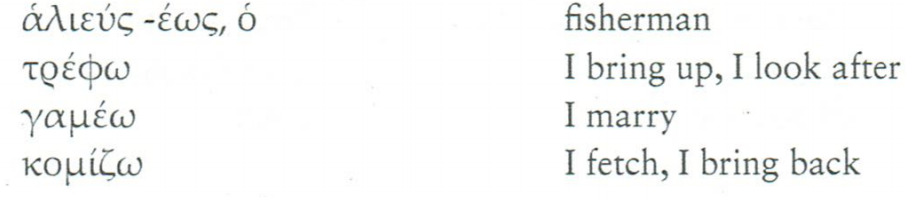 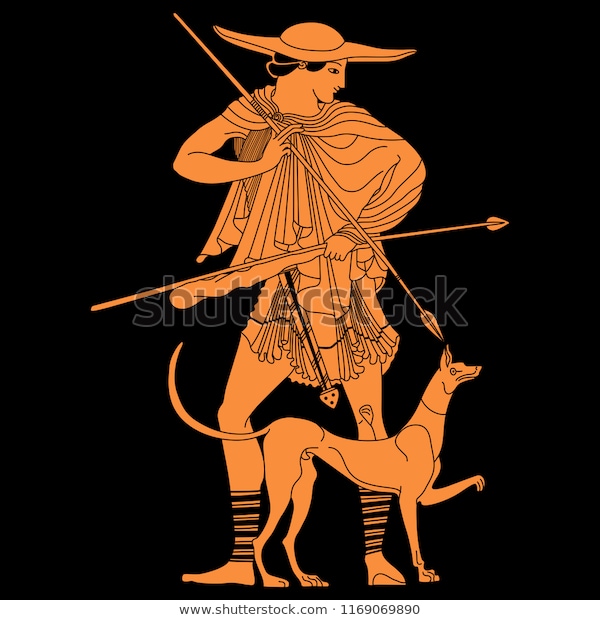 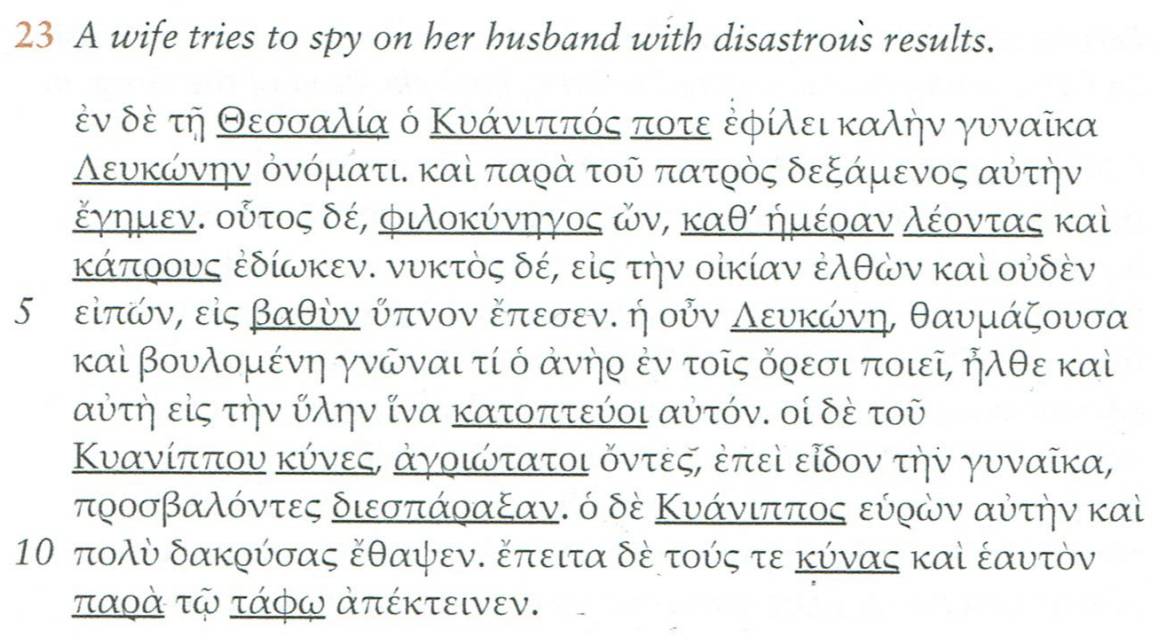 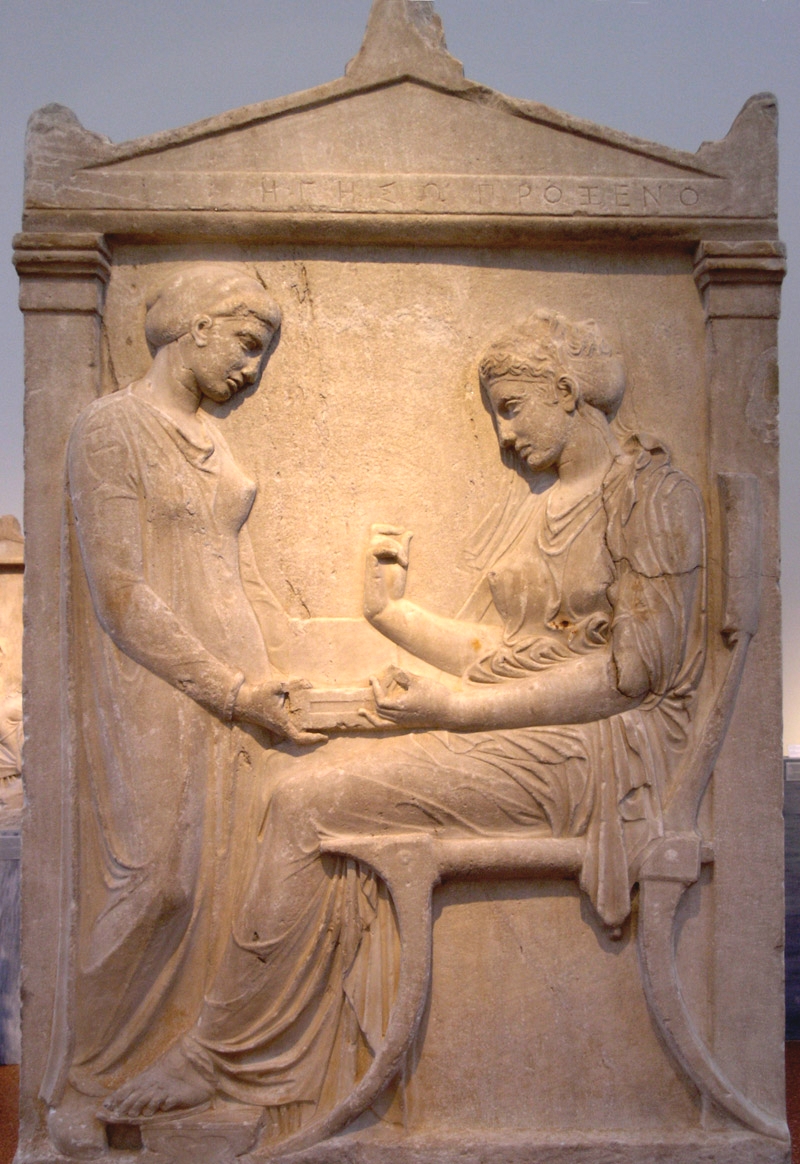 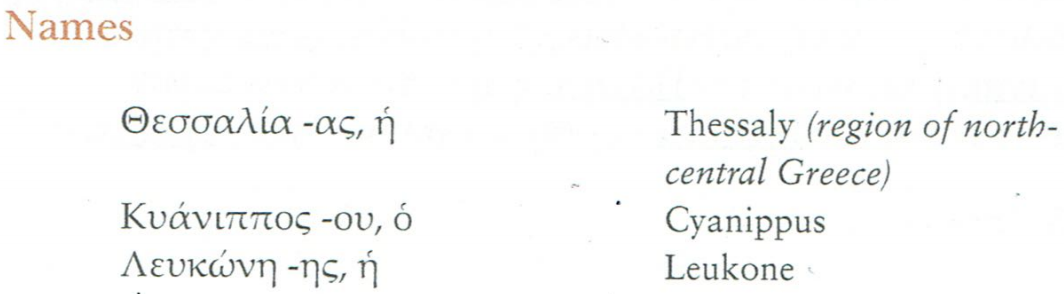 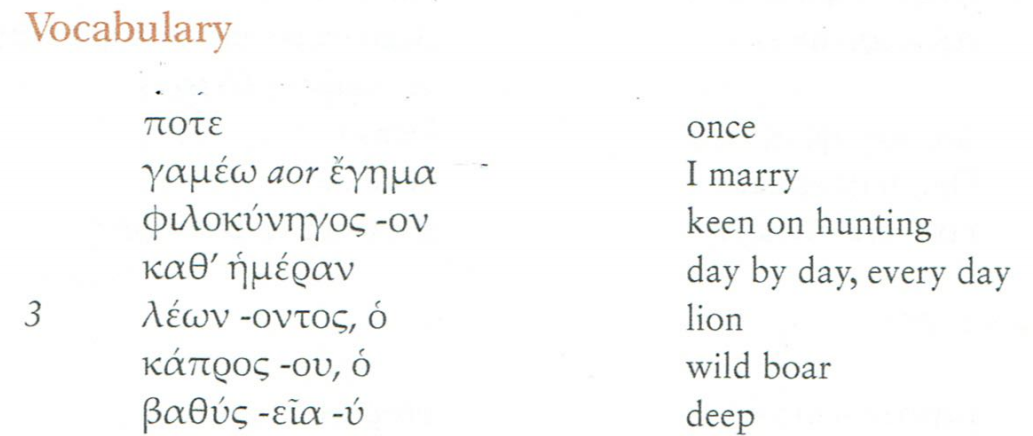 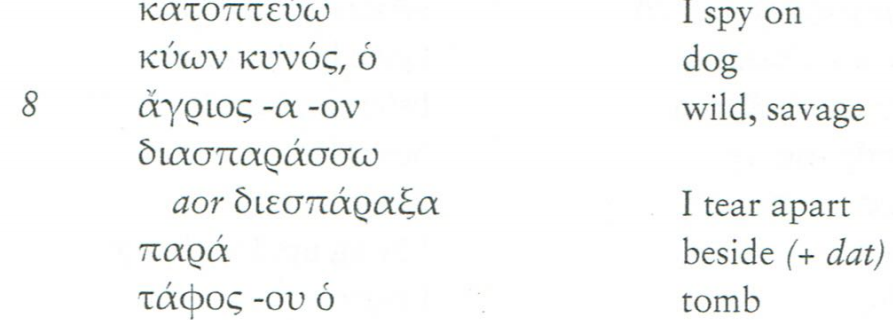 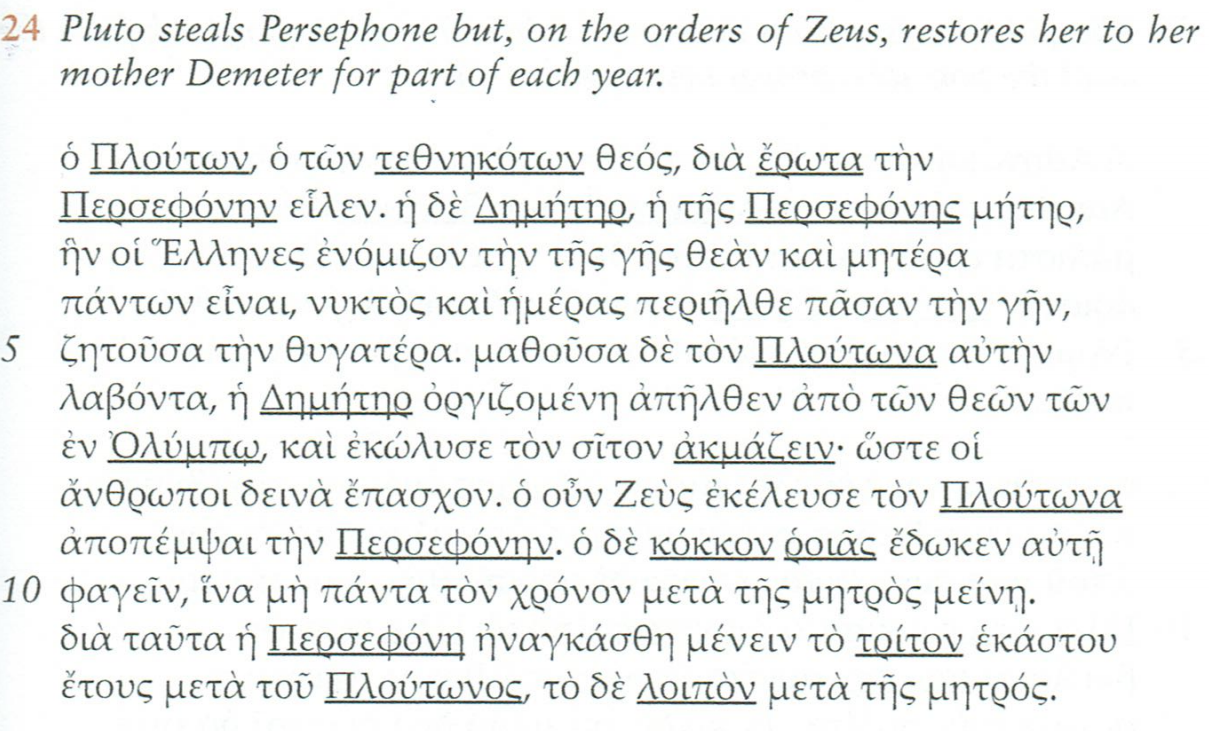 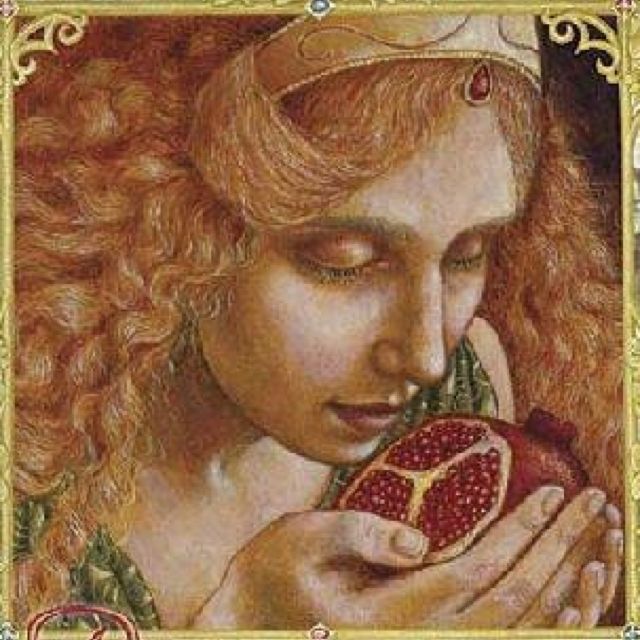 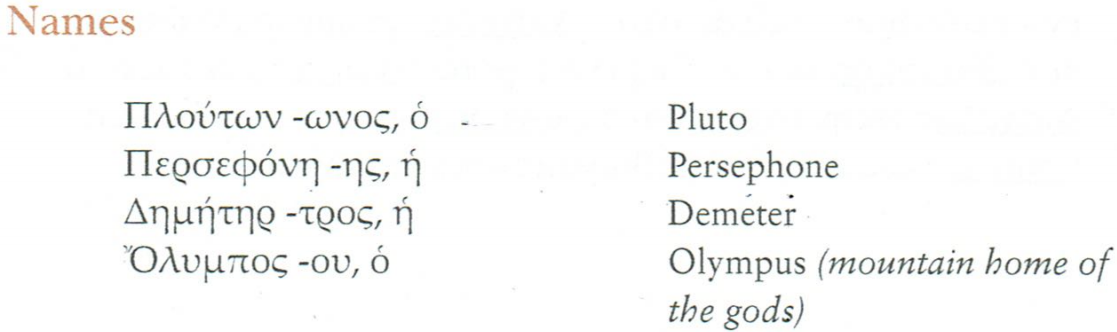 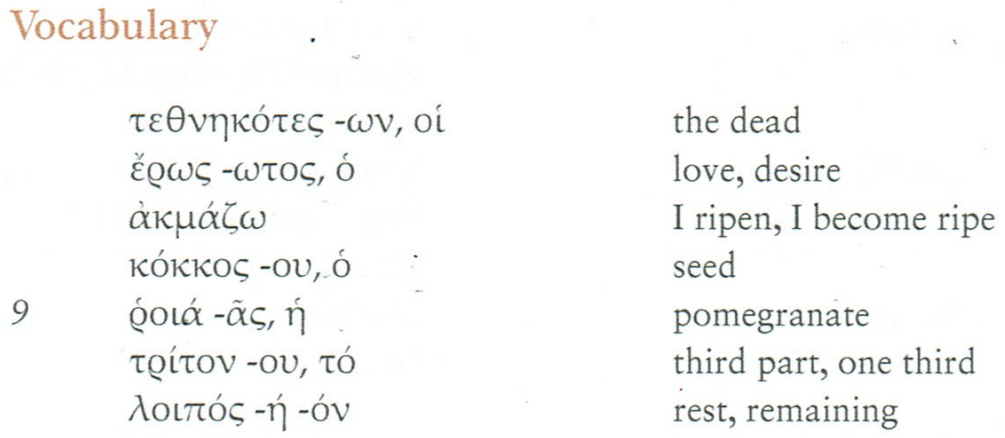 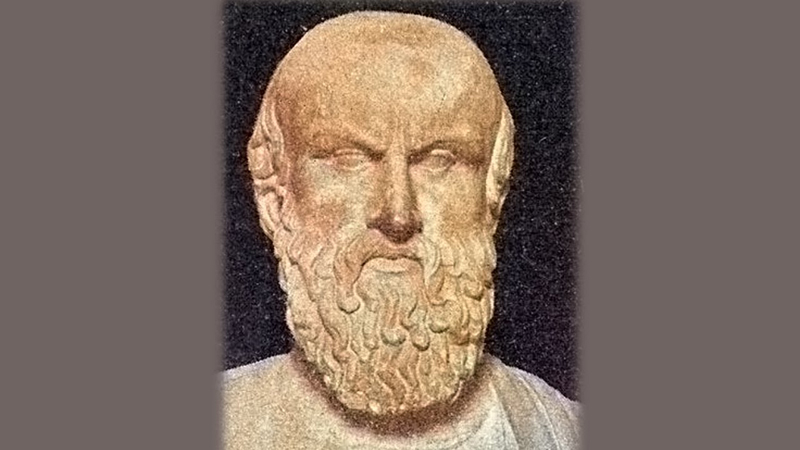 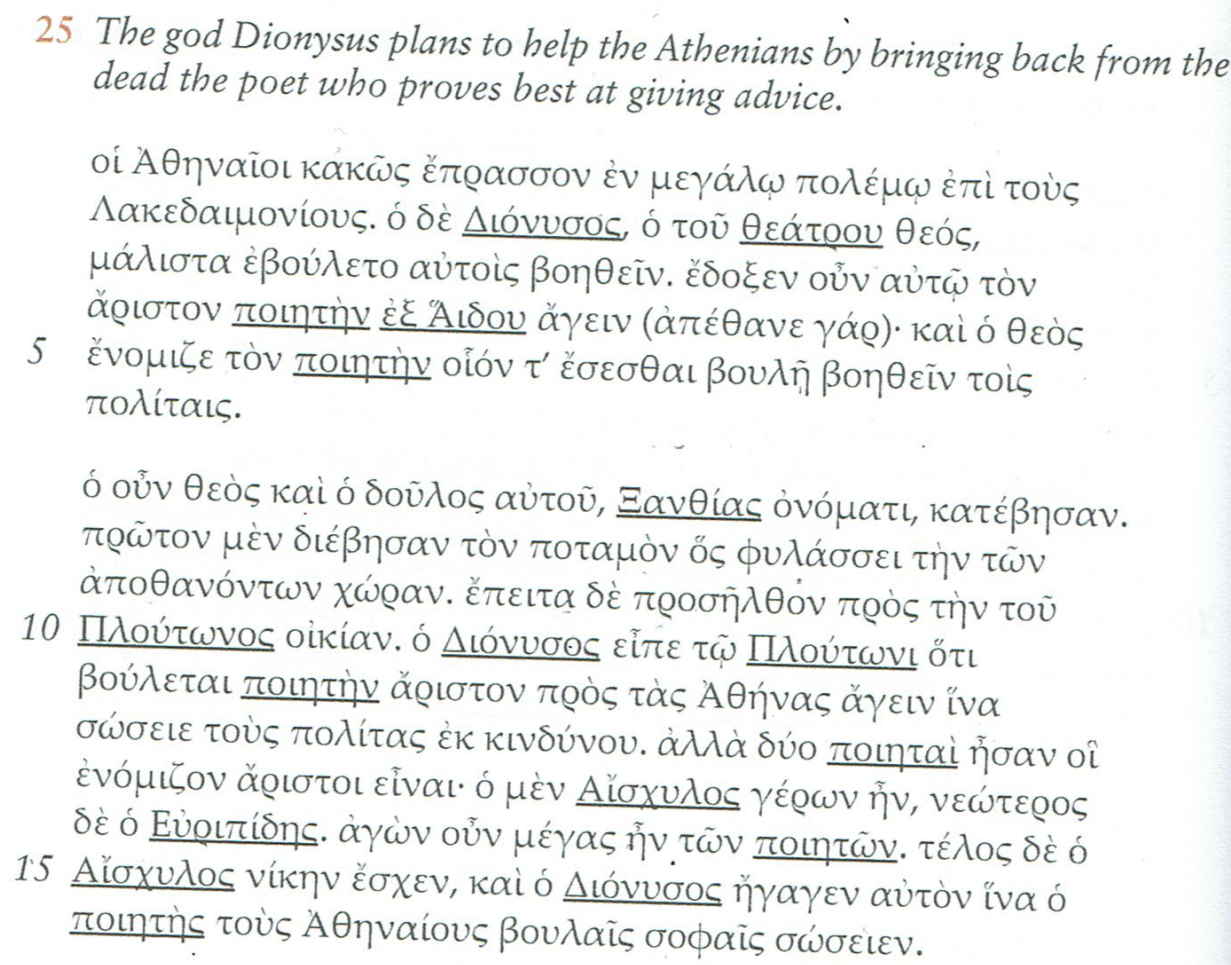 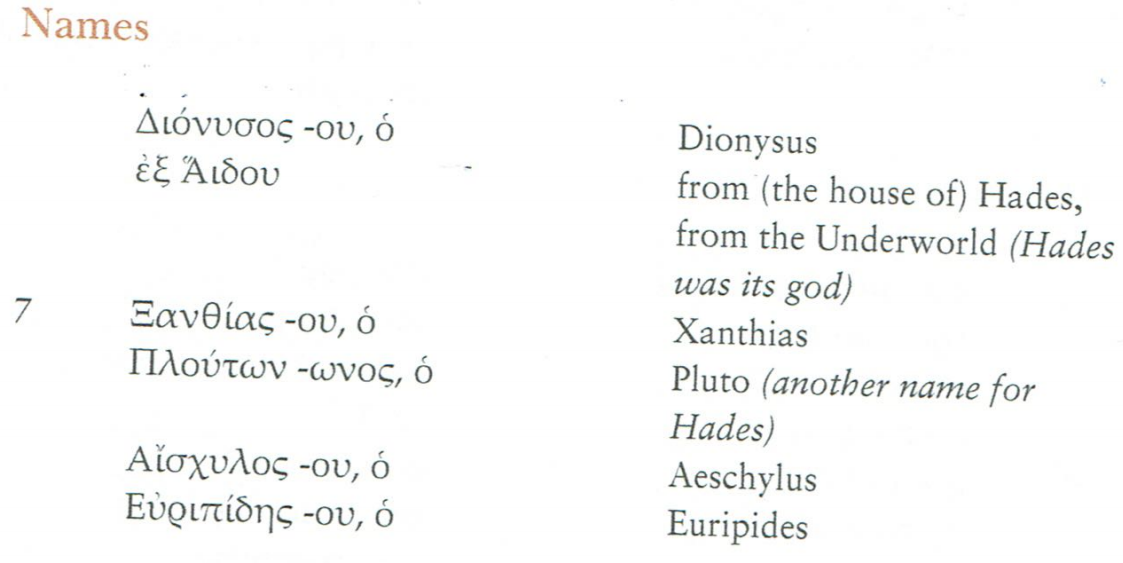 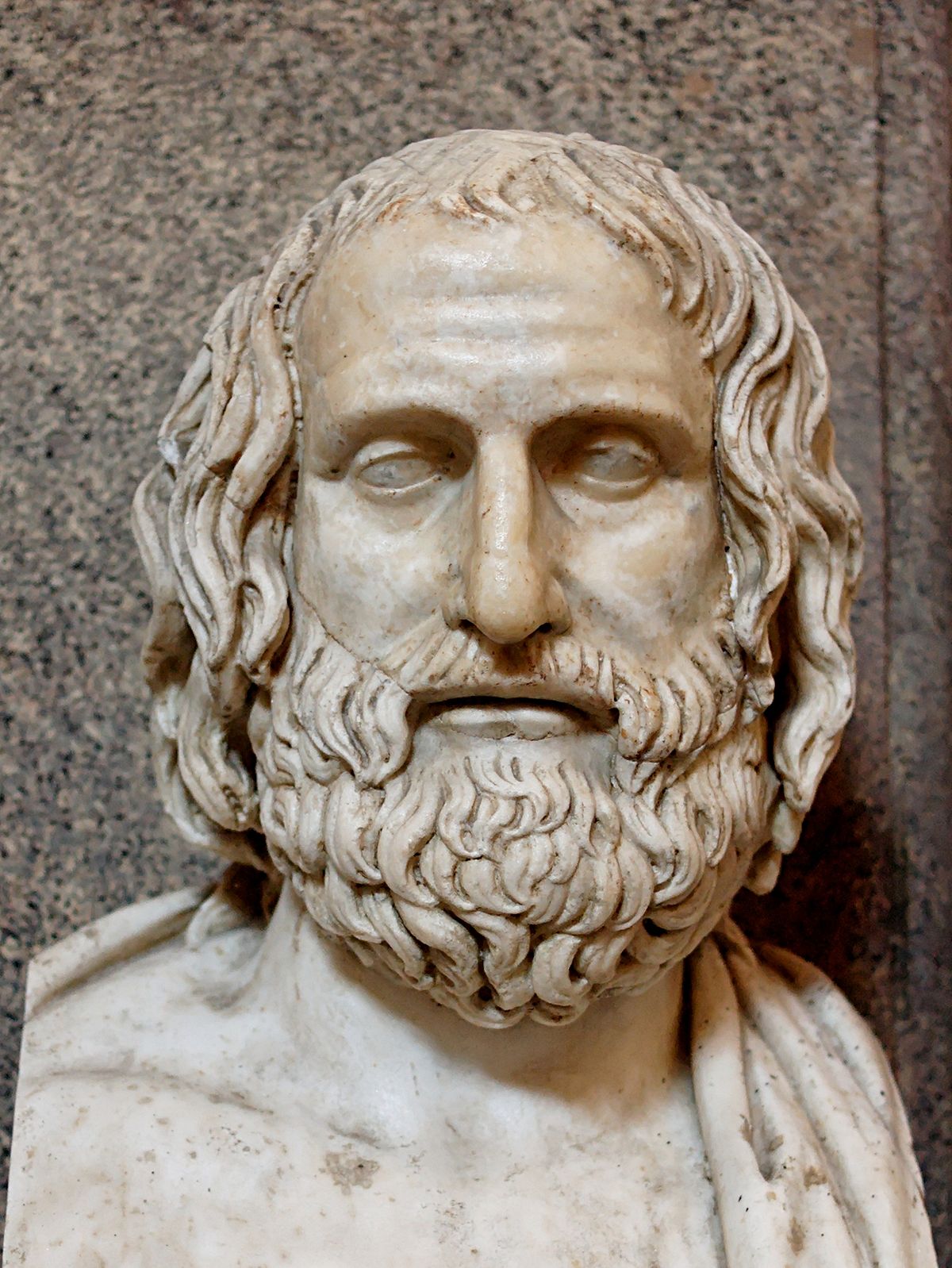 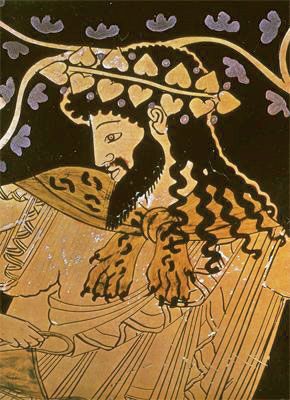 This is the story of Aristophanes’ classic comedy, The Frogs, produced in 405BC
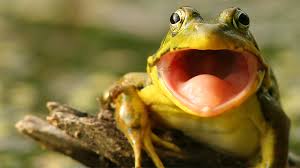 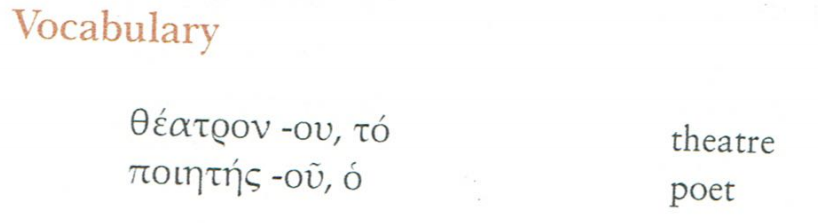 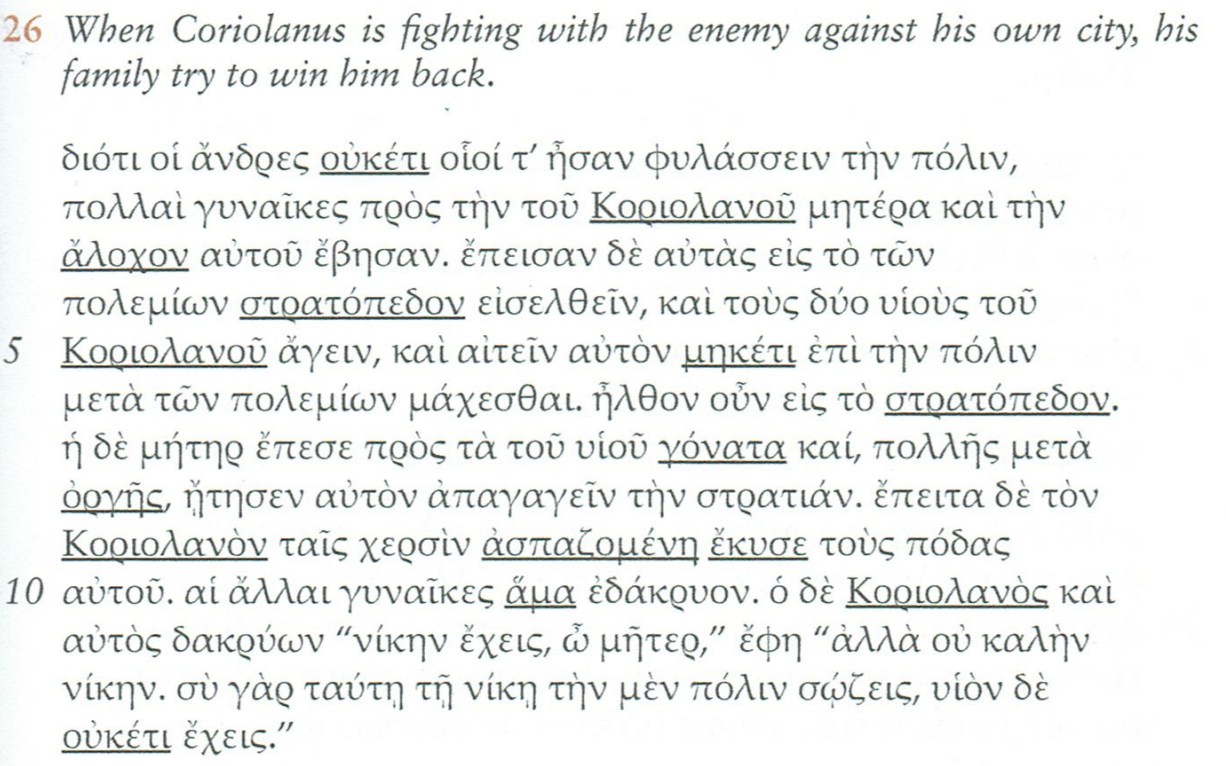 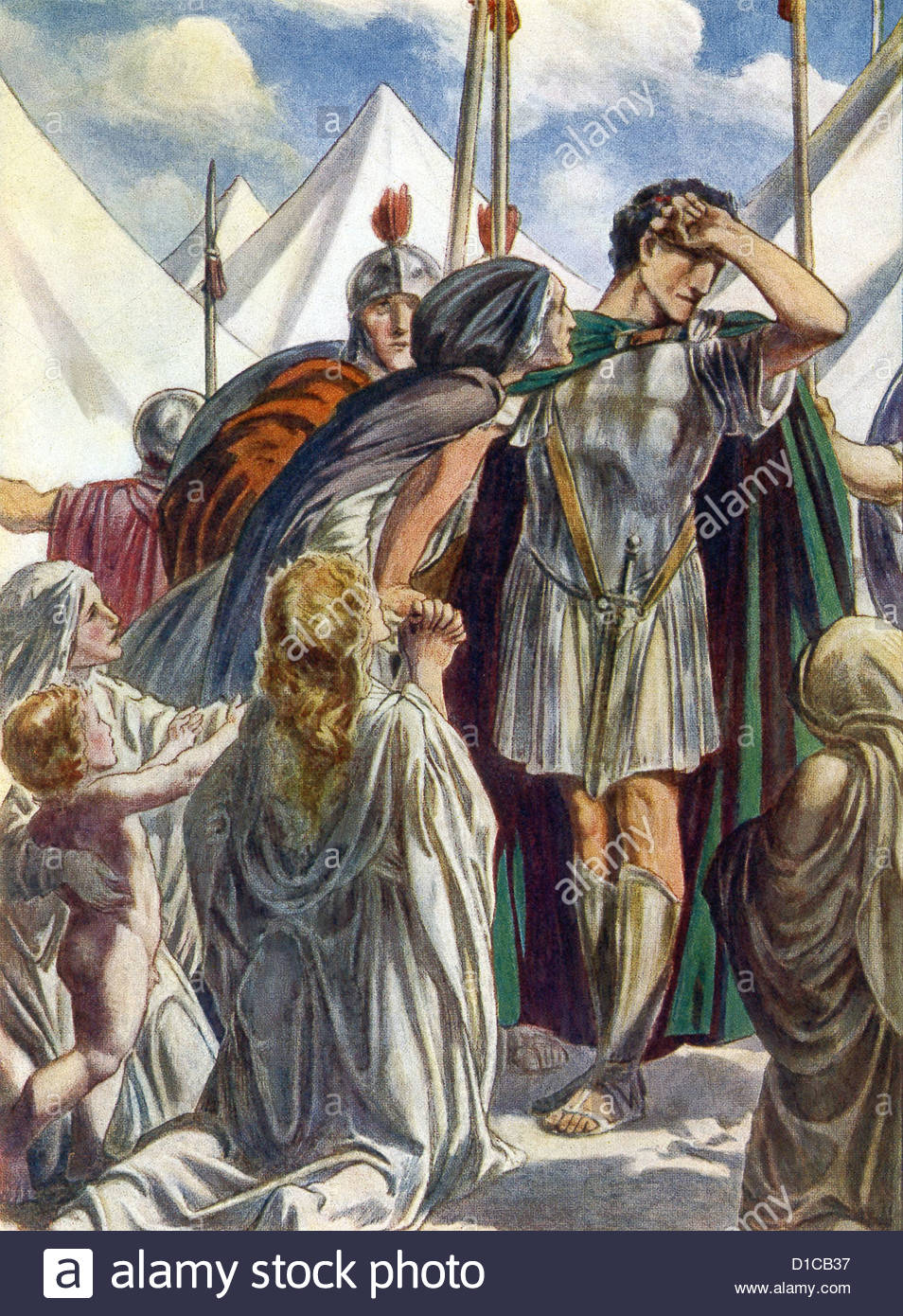 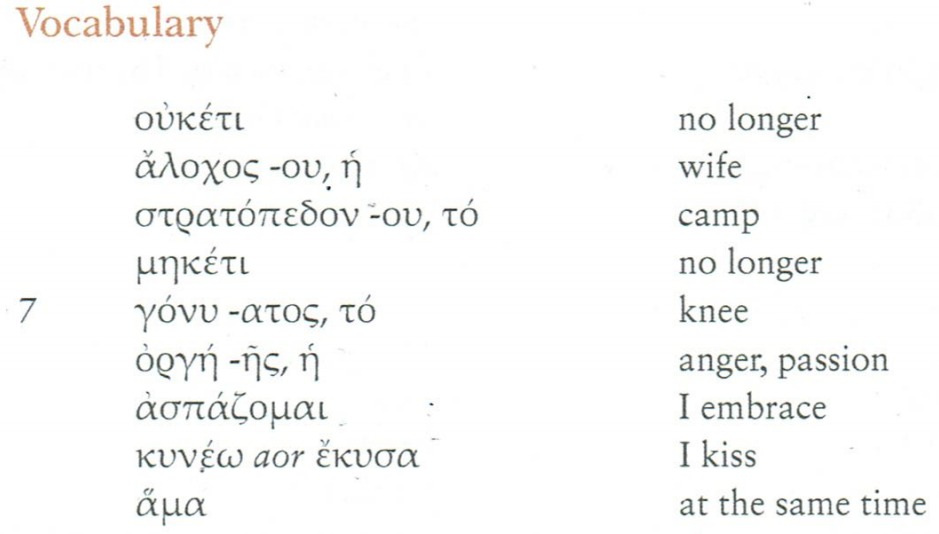 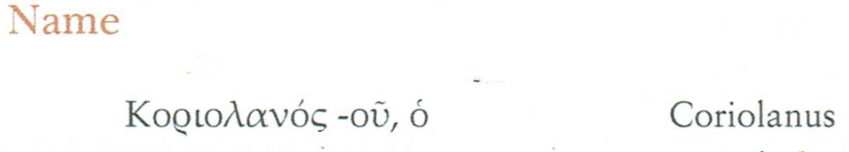 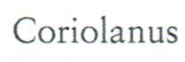 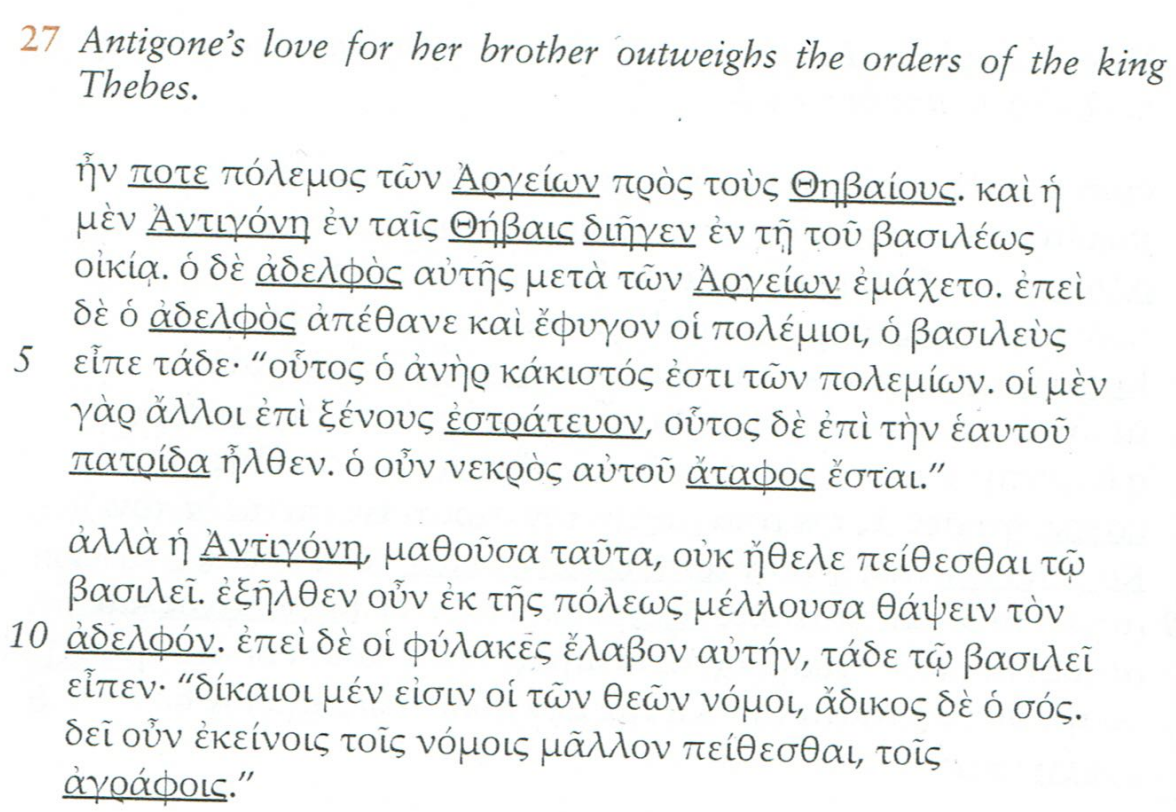 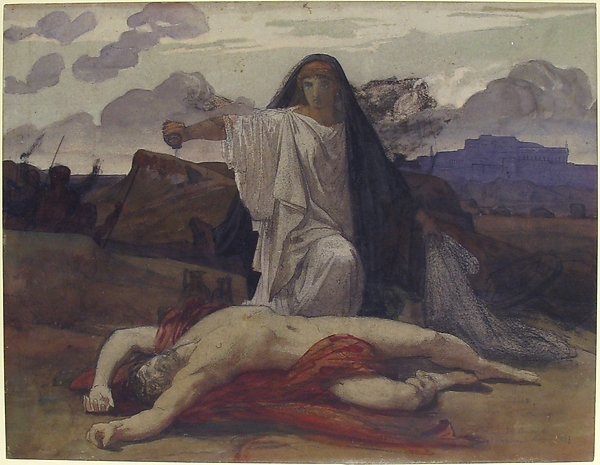 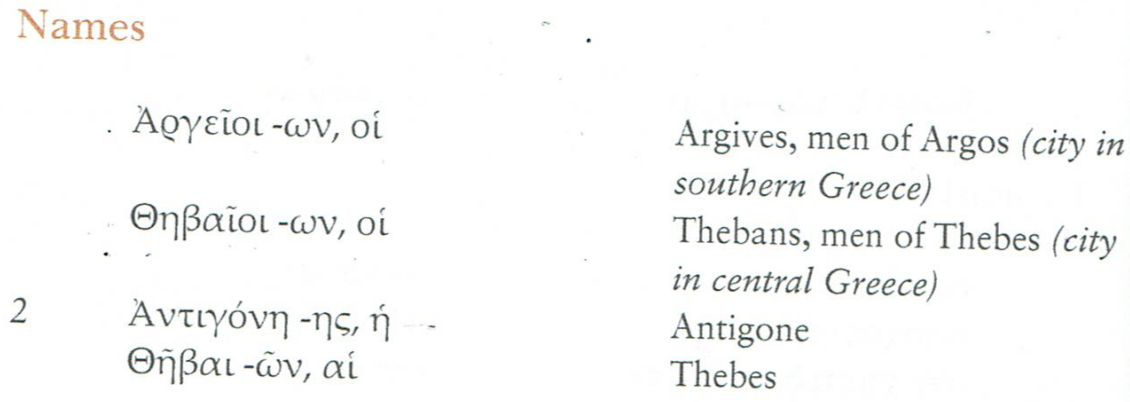 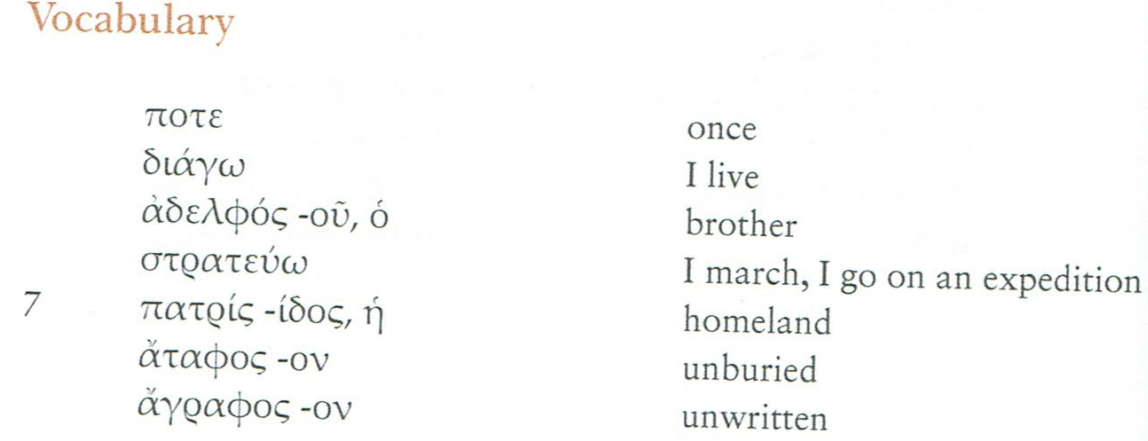 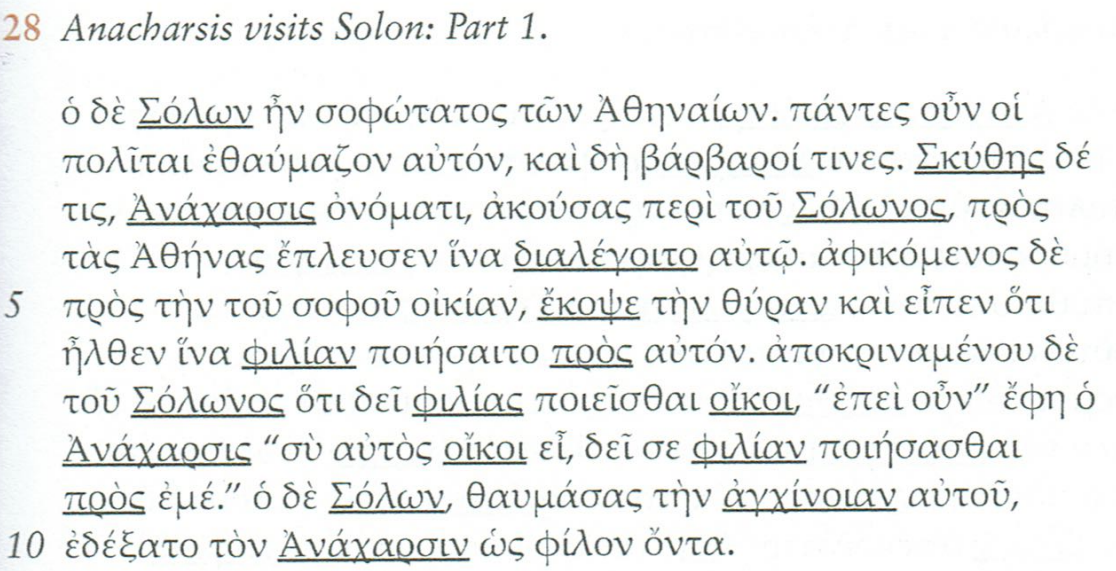 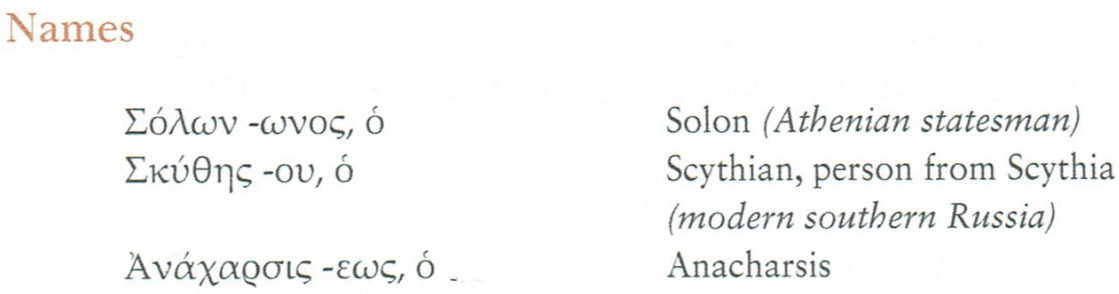 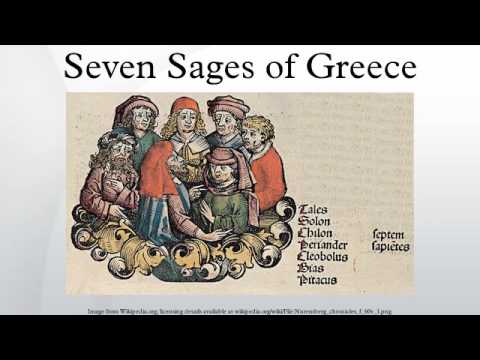 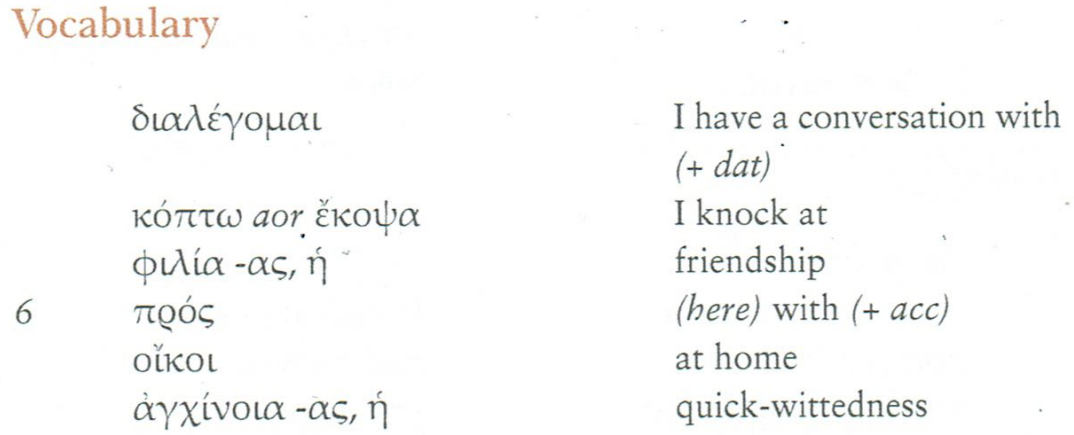 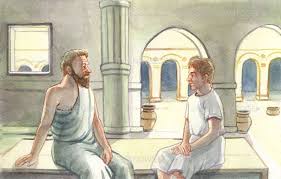 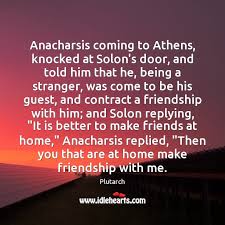 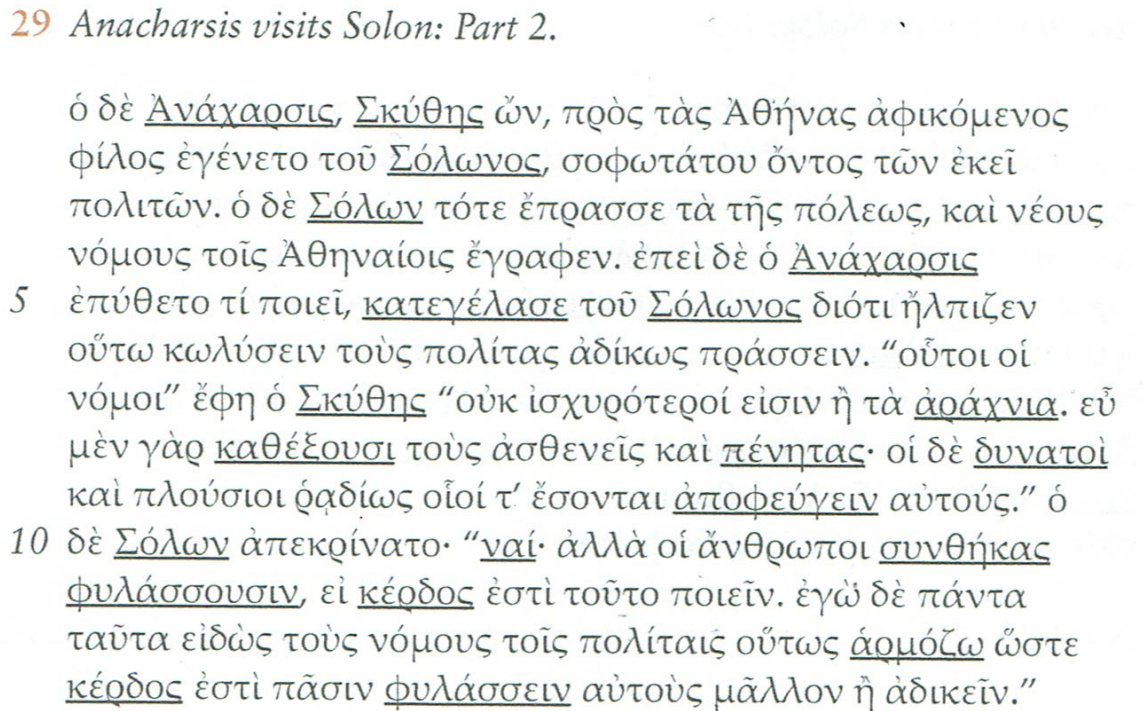 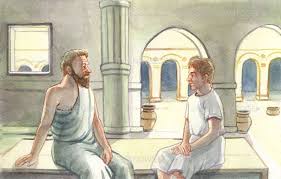 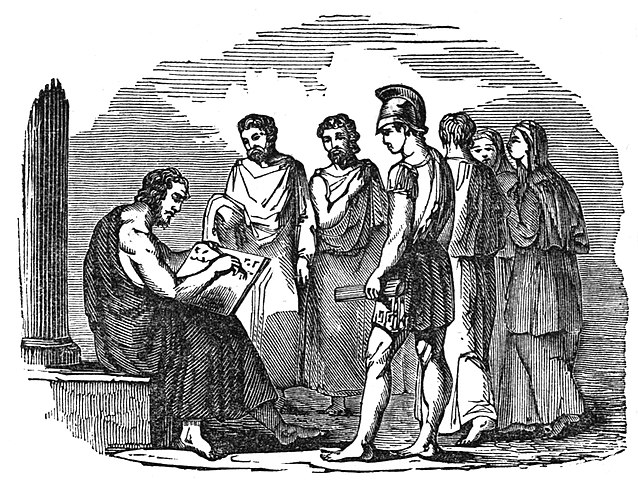 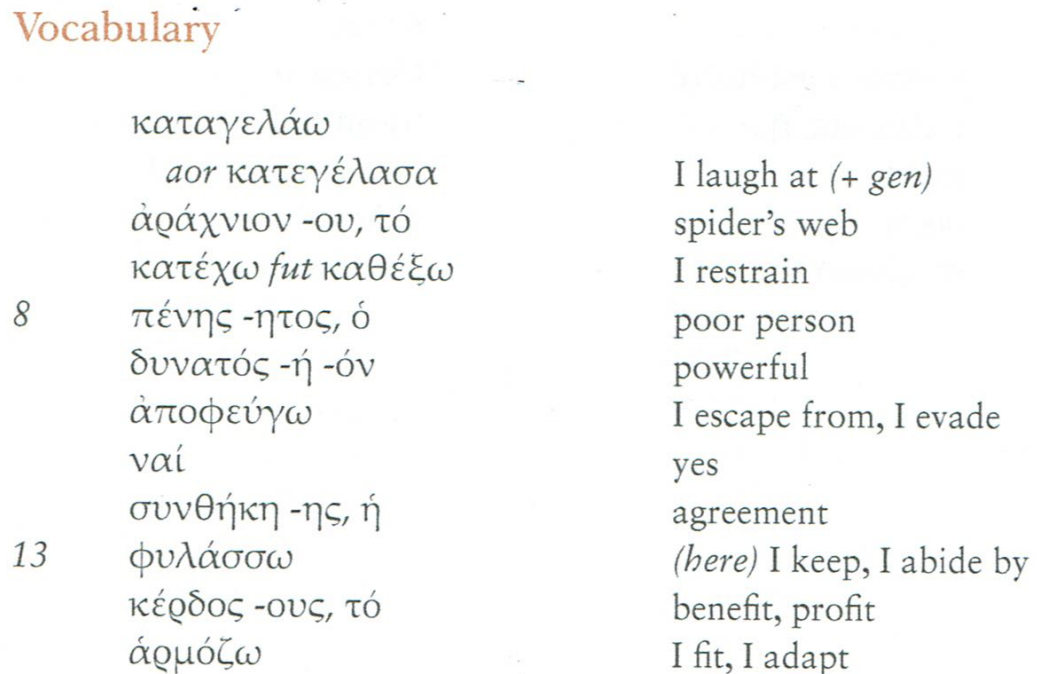 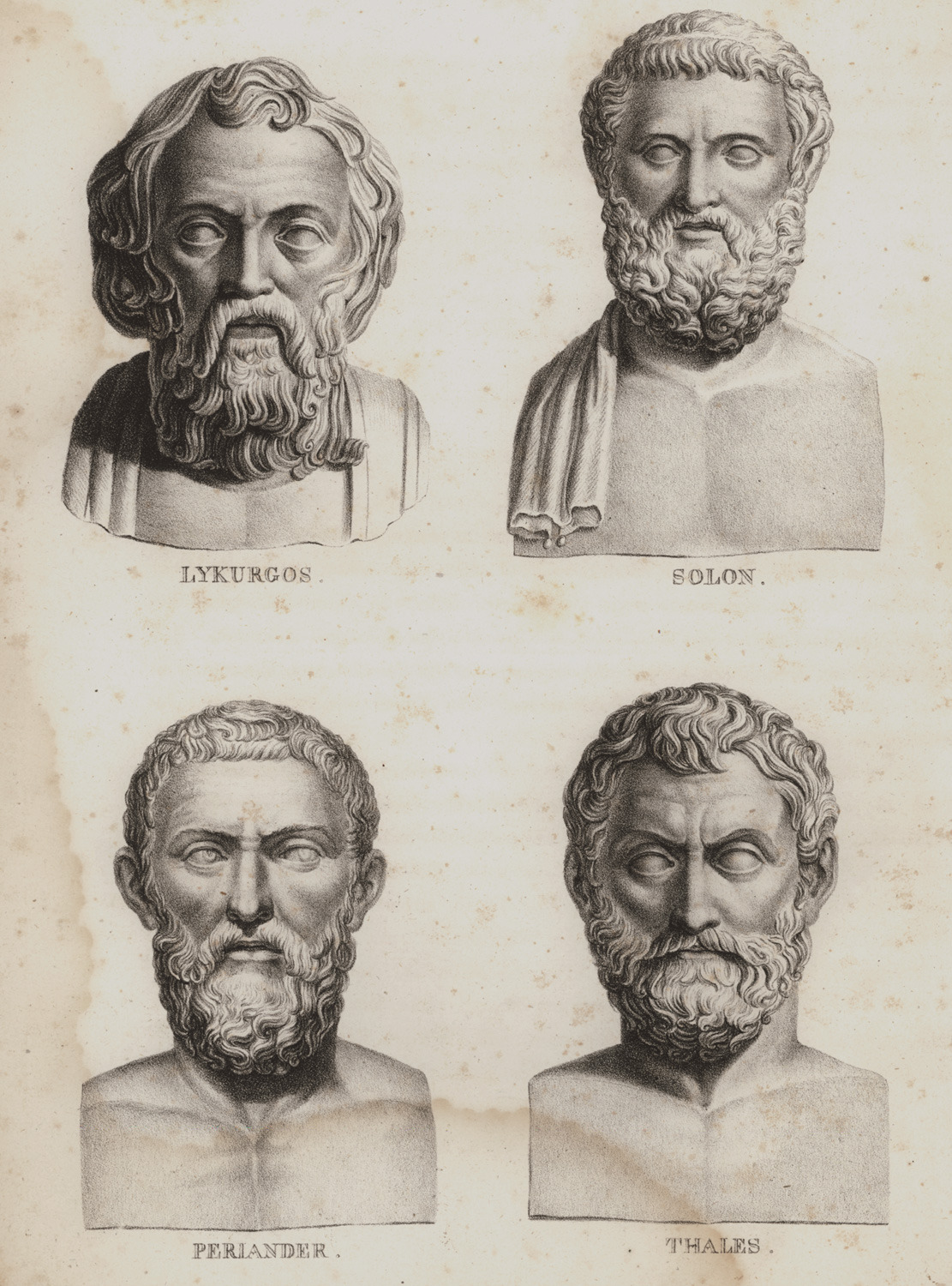 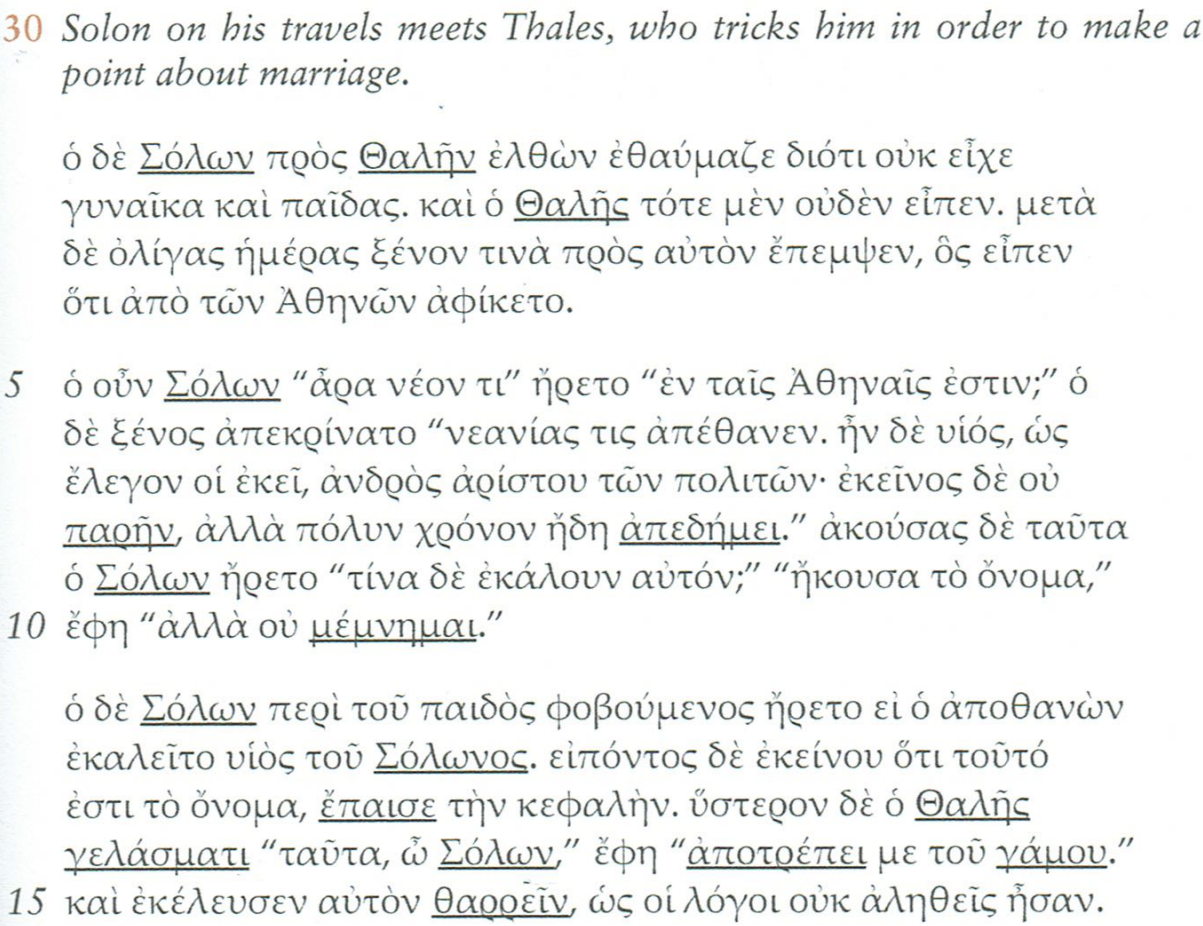 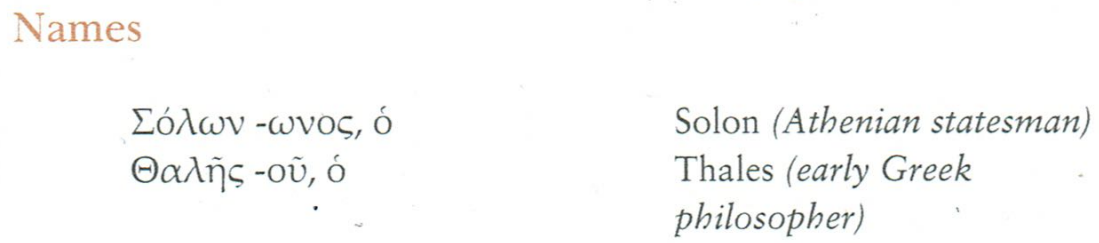 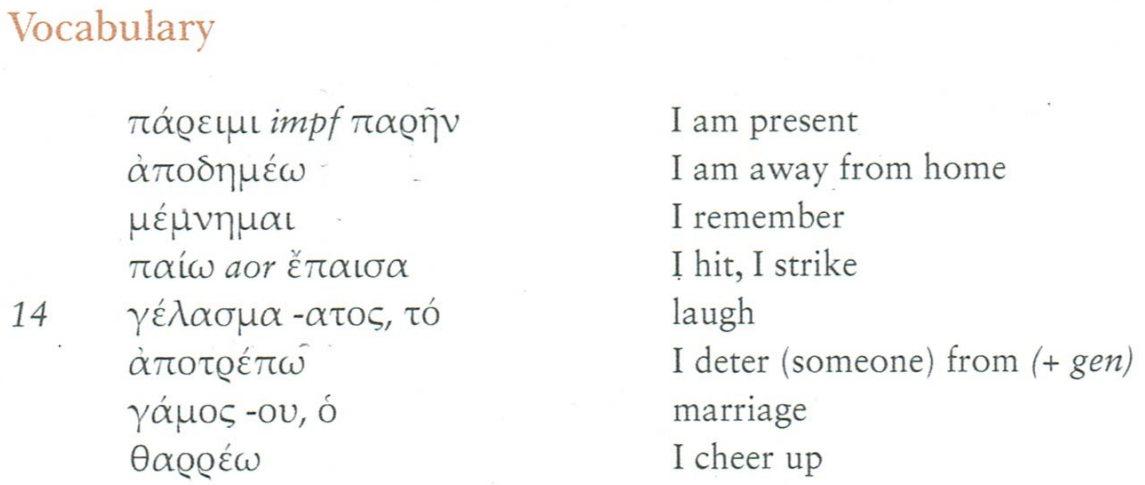 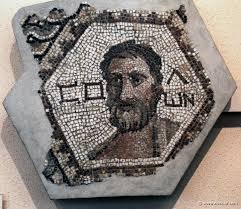 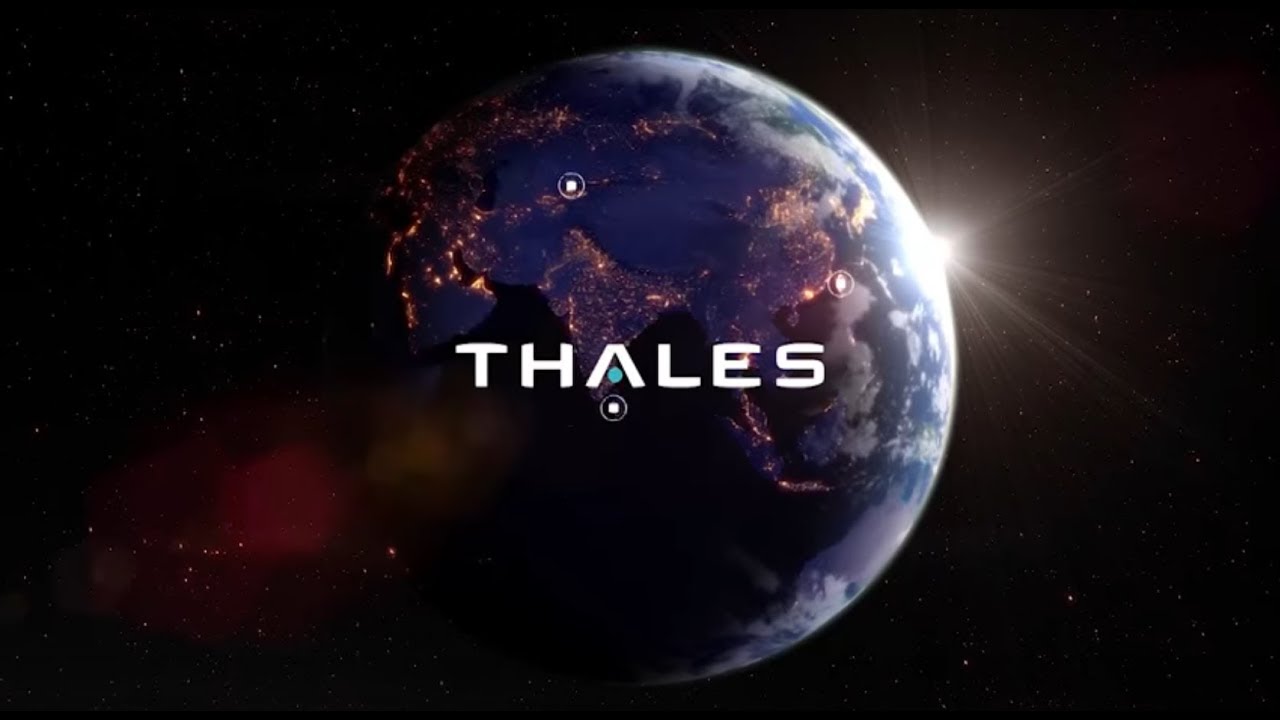